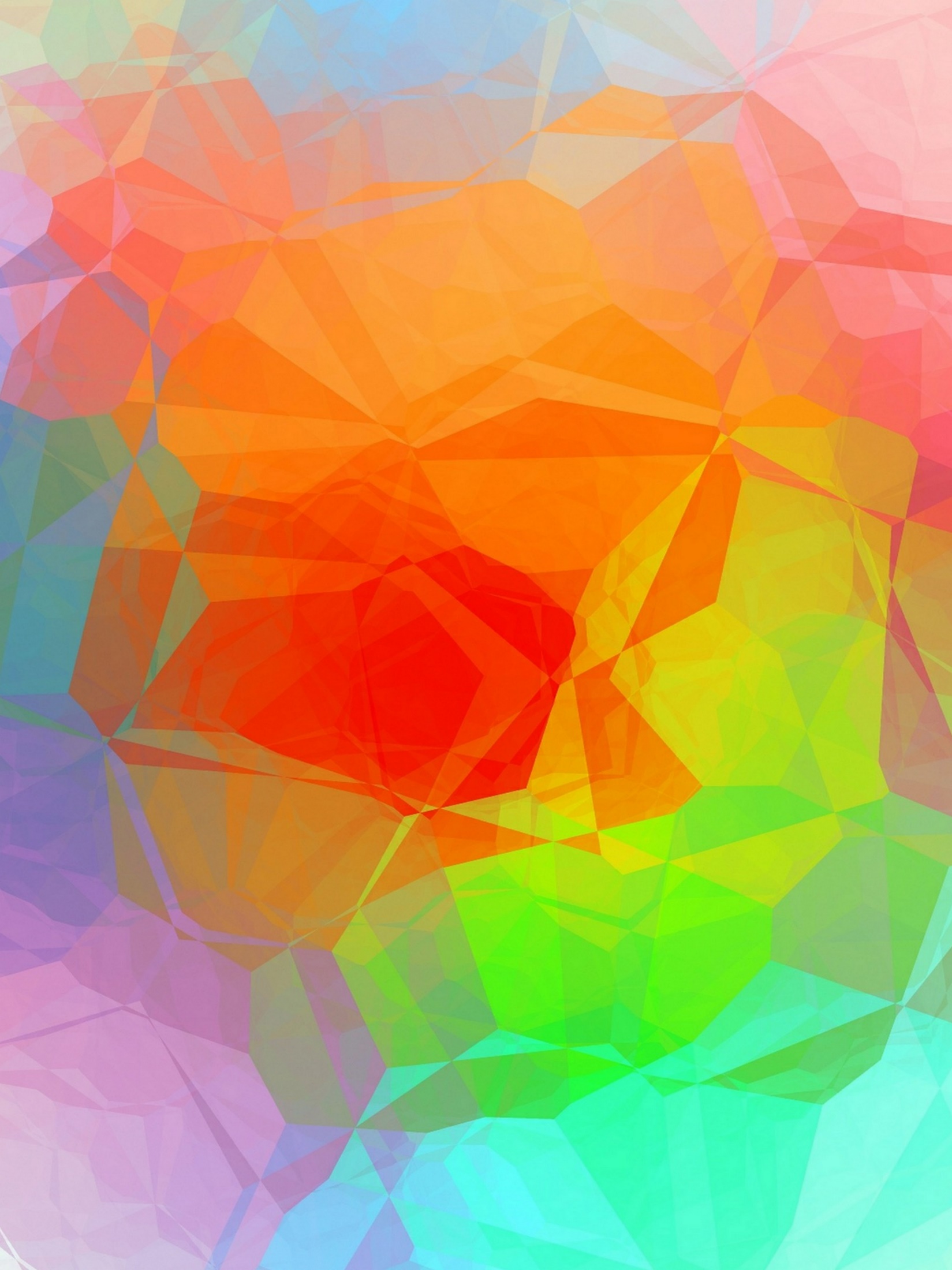 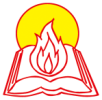 天主教香港聖經協會
「讀主言‧入主心」聖經金句日曆
2024年8月1日星期四           六月廿七
聖亞豐索主教 (聖師)(紀念)
St. Alphonsus Liguori, Bishop (M.)
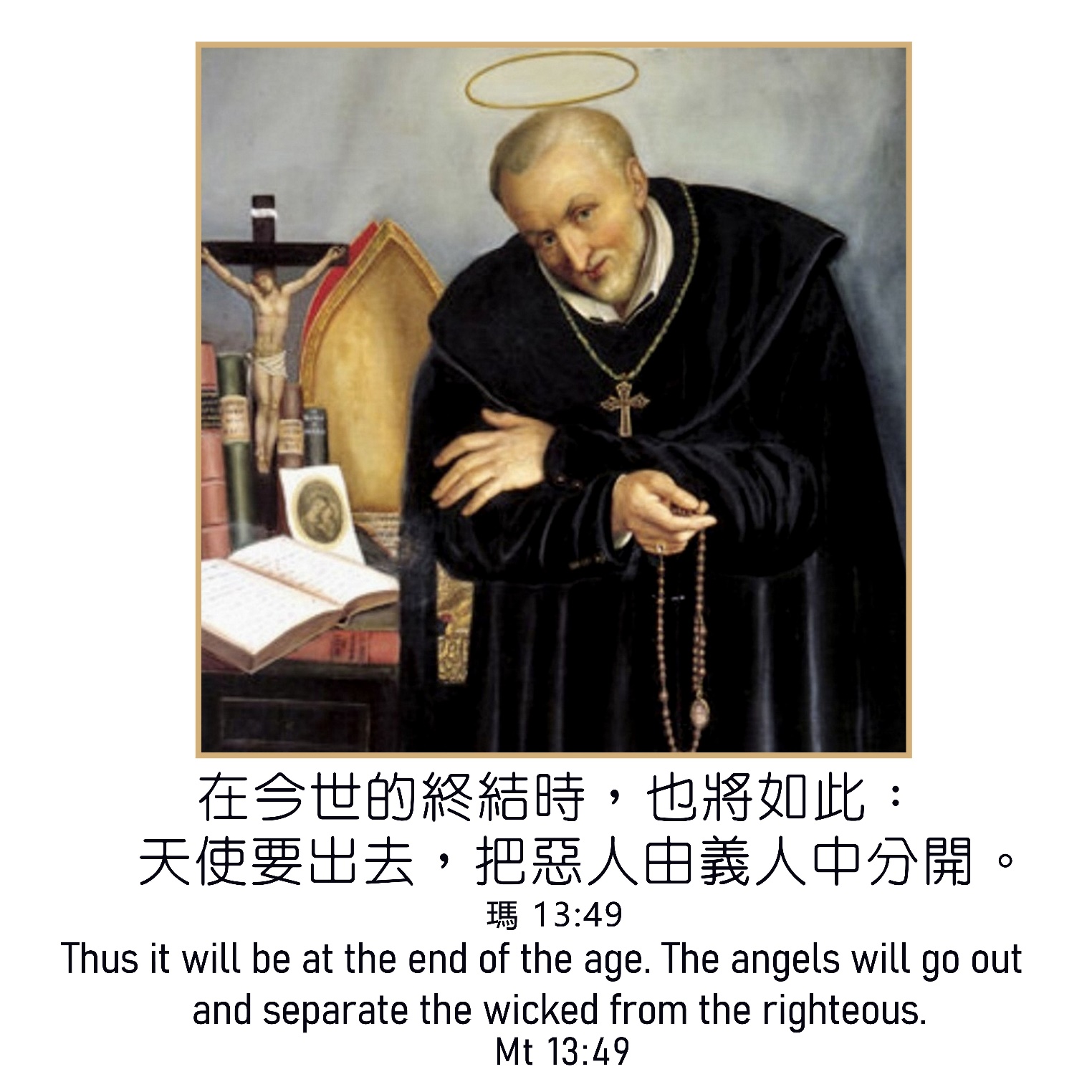 手機接收金句:Whatsapp 9854 7532 facebook.com/HONGKONGCBA1973
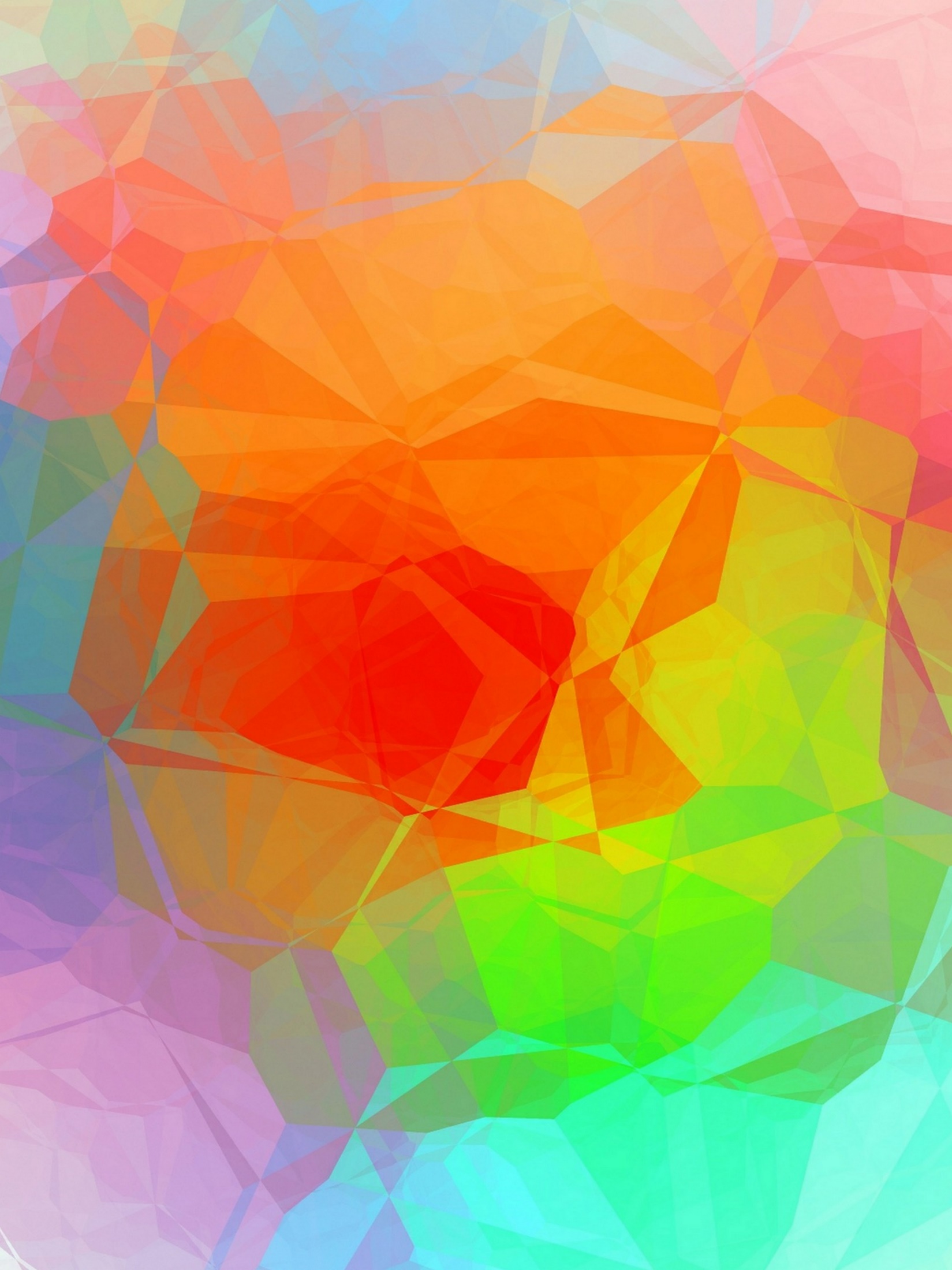 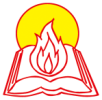 天主教香港聖經協會
「讀主言‧入主心」聖經金句日曆
2024年8月2日星期五           六月廿八
常年期第十七周
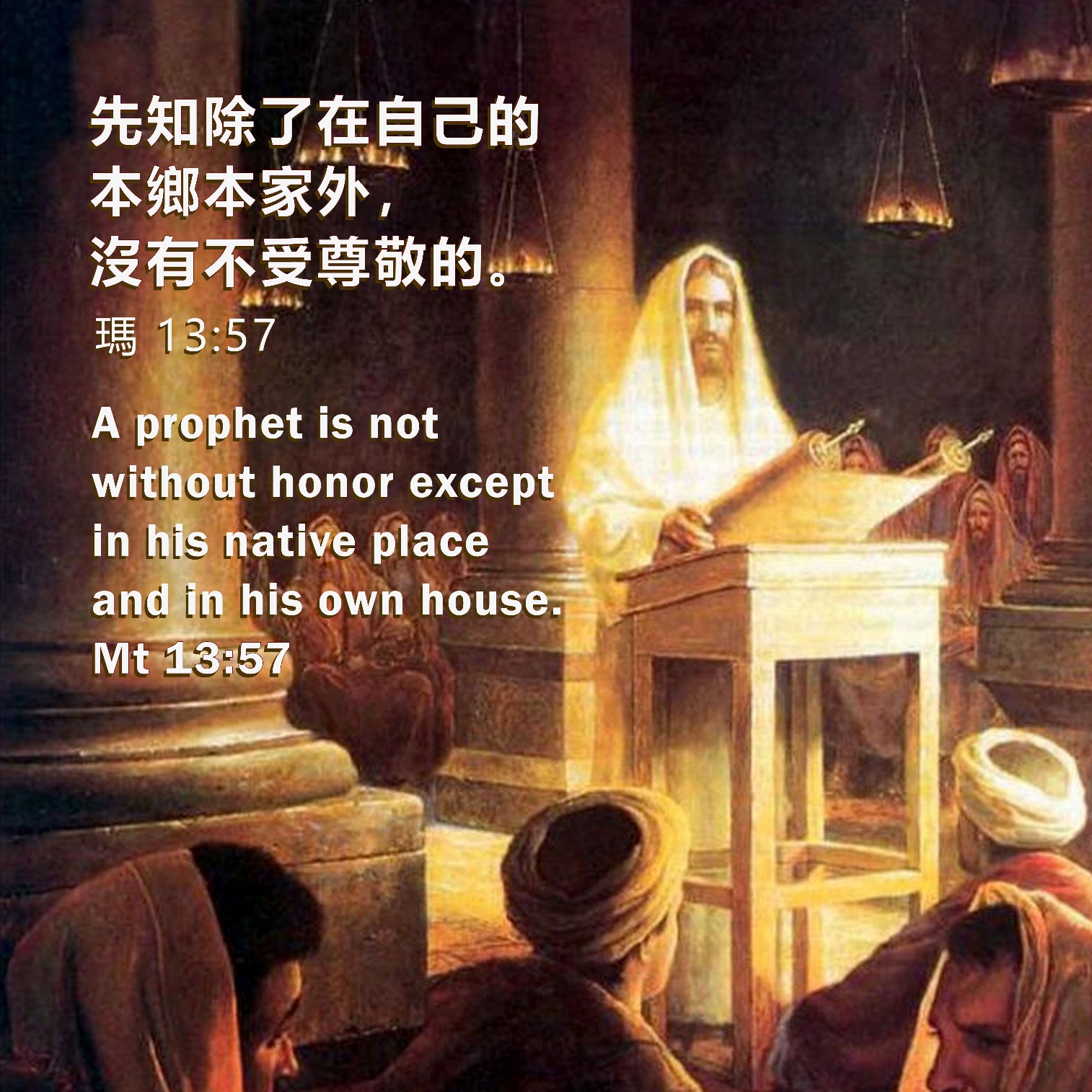 手機接收金句:Whatsapp 9854 7532 facebook.com/HONGKONGCBA1973
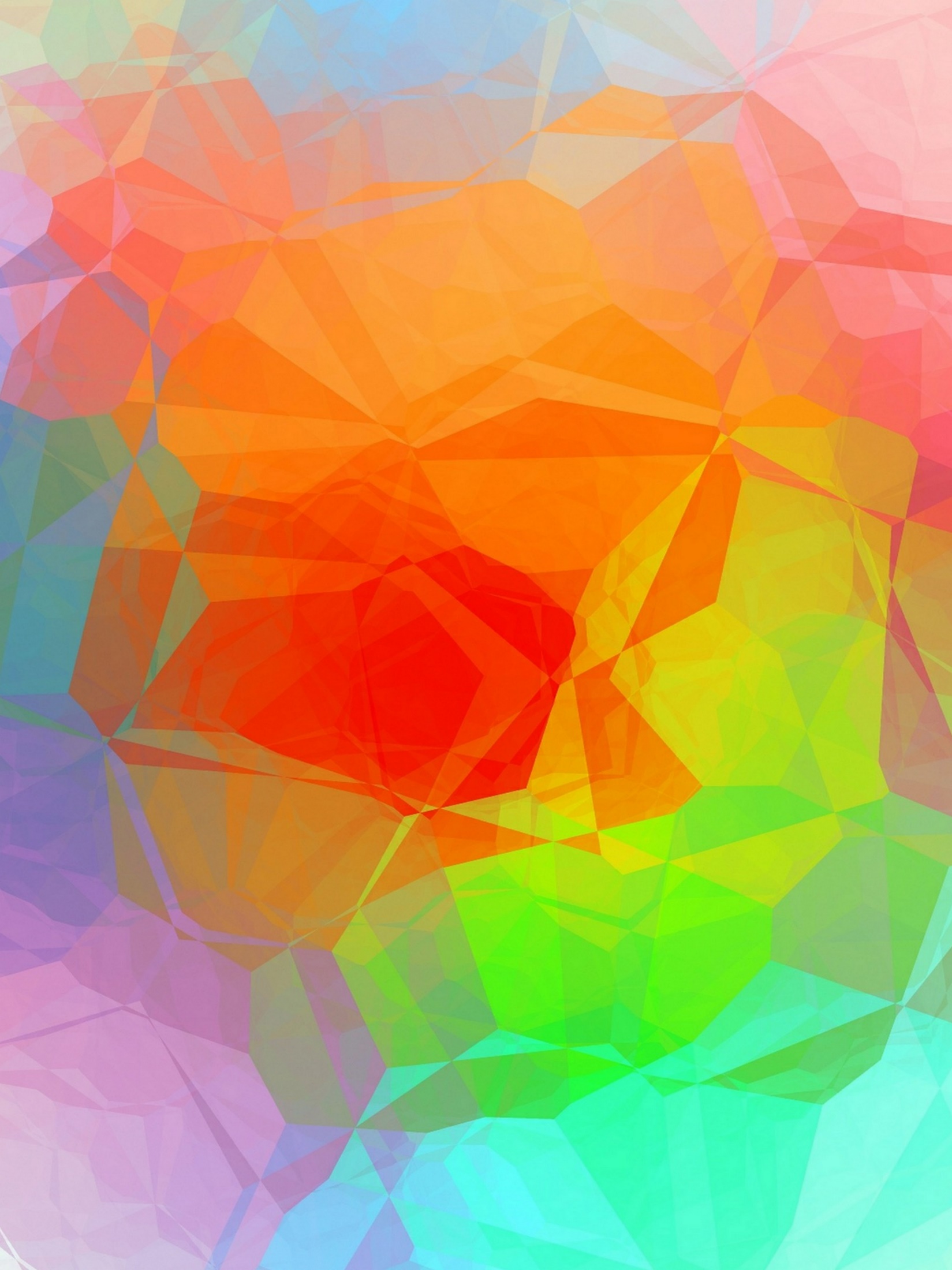 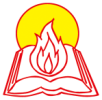 天主教香港聖經協會
「讀主言‧入主心」聖經金句日曆
2024年8月3日星期六           六月廿九
常年期第十七周
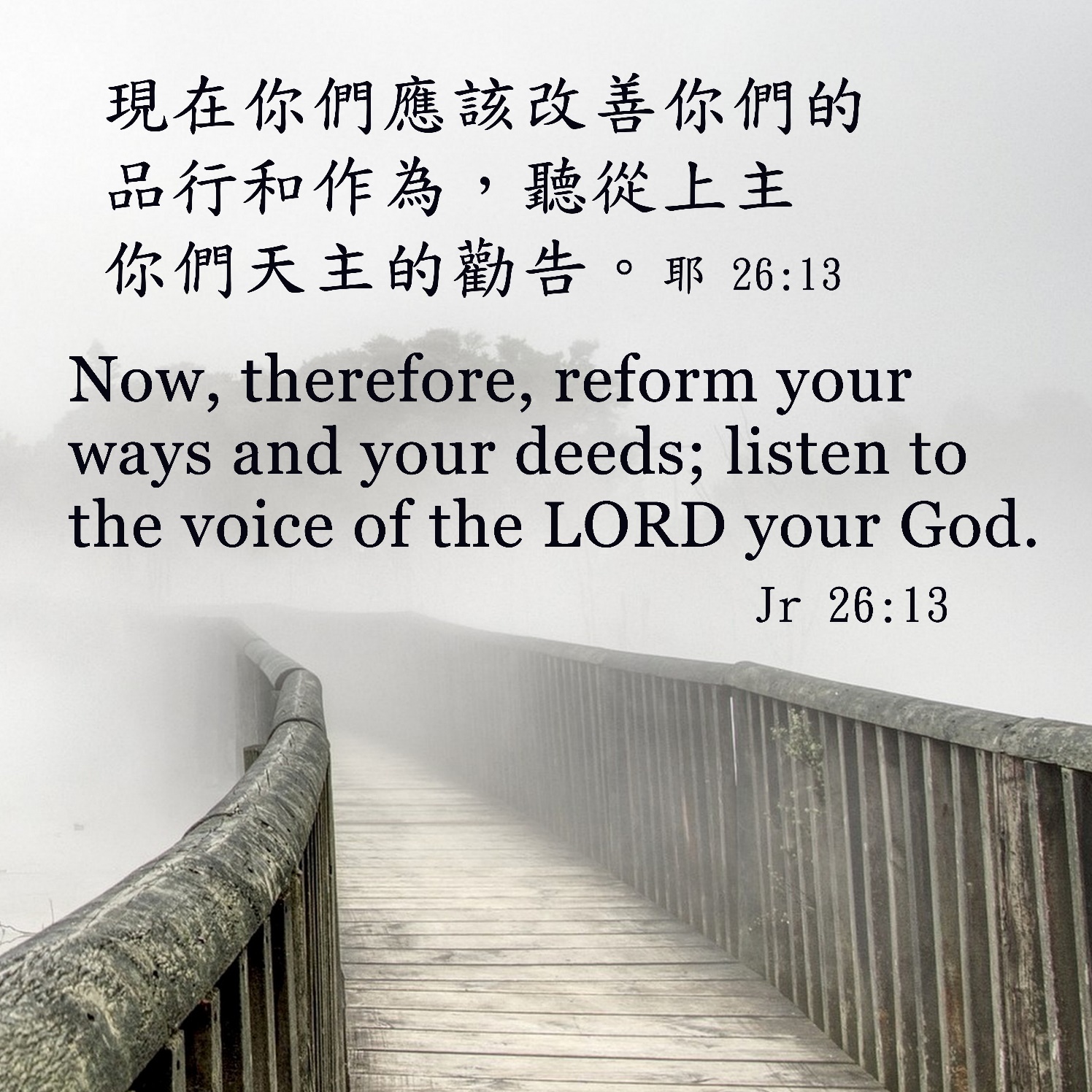 手機接收金句:Whatsapp 9854 7532 facebook.com/HONGKONGCBA1973
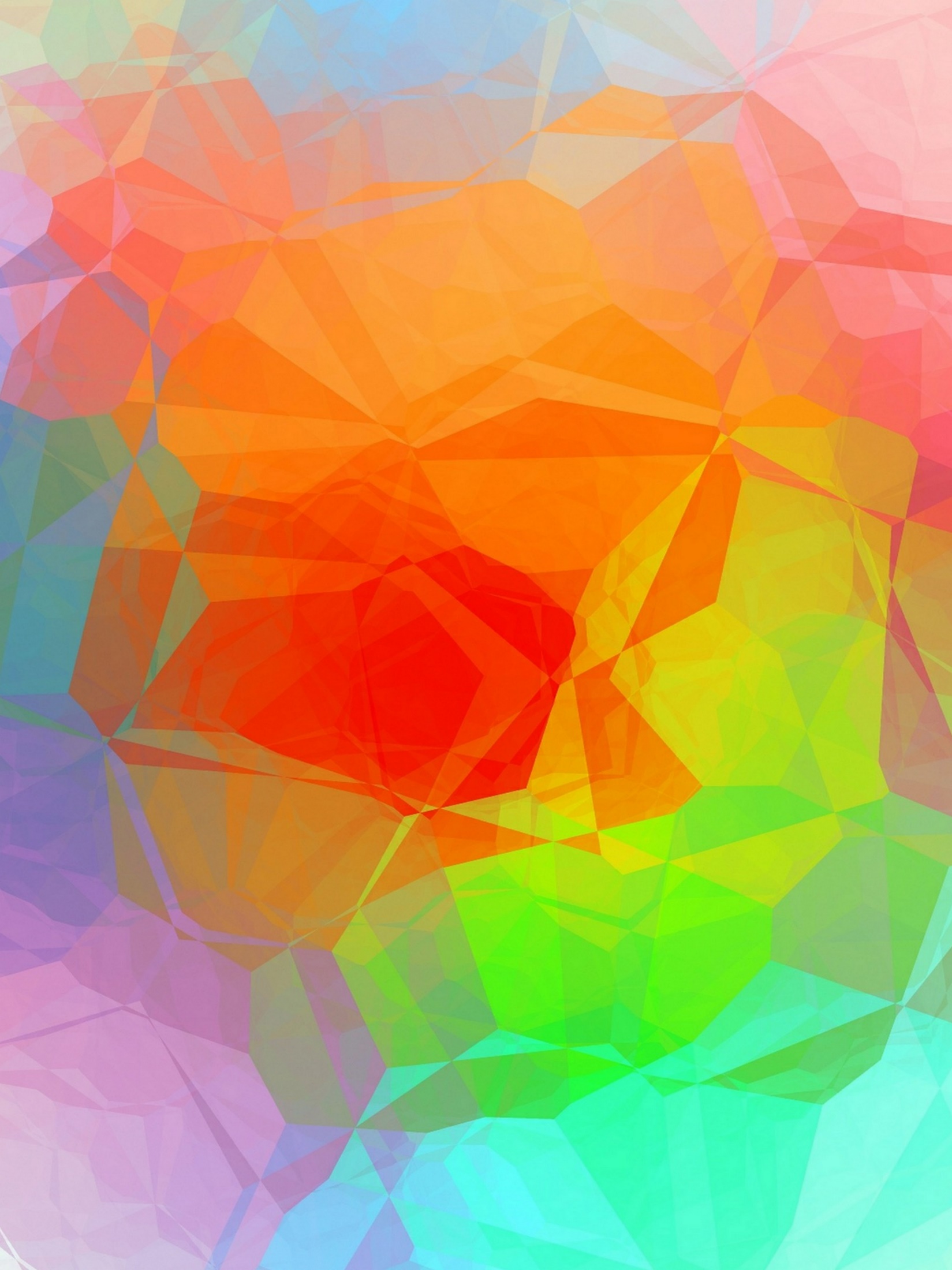 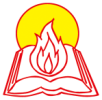 天主教香港聖經協會
「讀主言‧入主心」聖經金句日曆
2024年8月4日主日             七月初一
常年期第十八主日
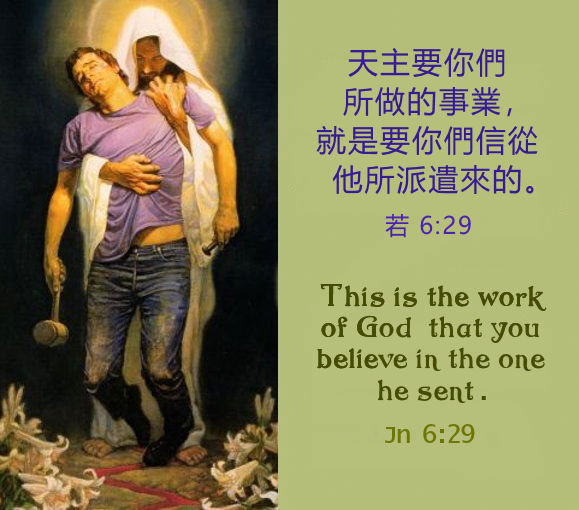 手機接收金句:Whatsapp 9854 7532 facebook.com/HONGKONGCBA1973
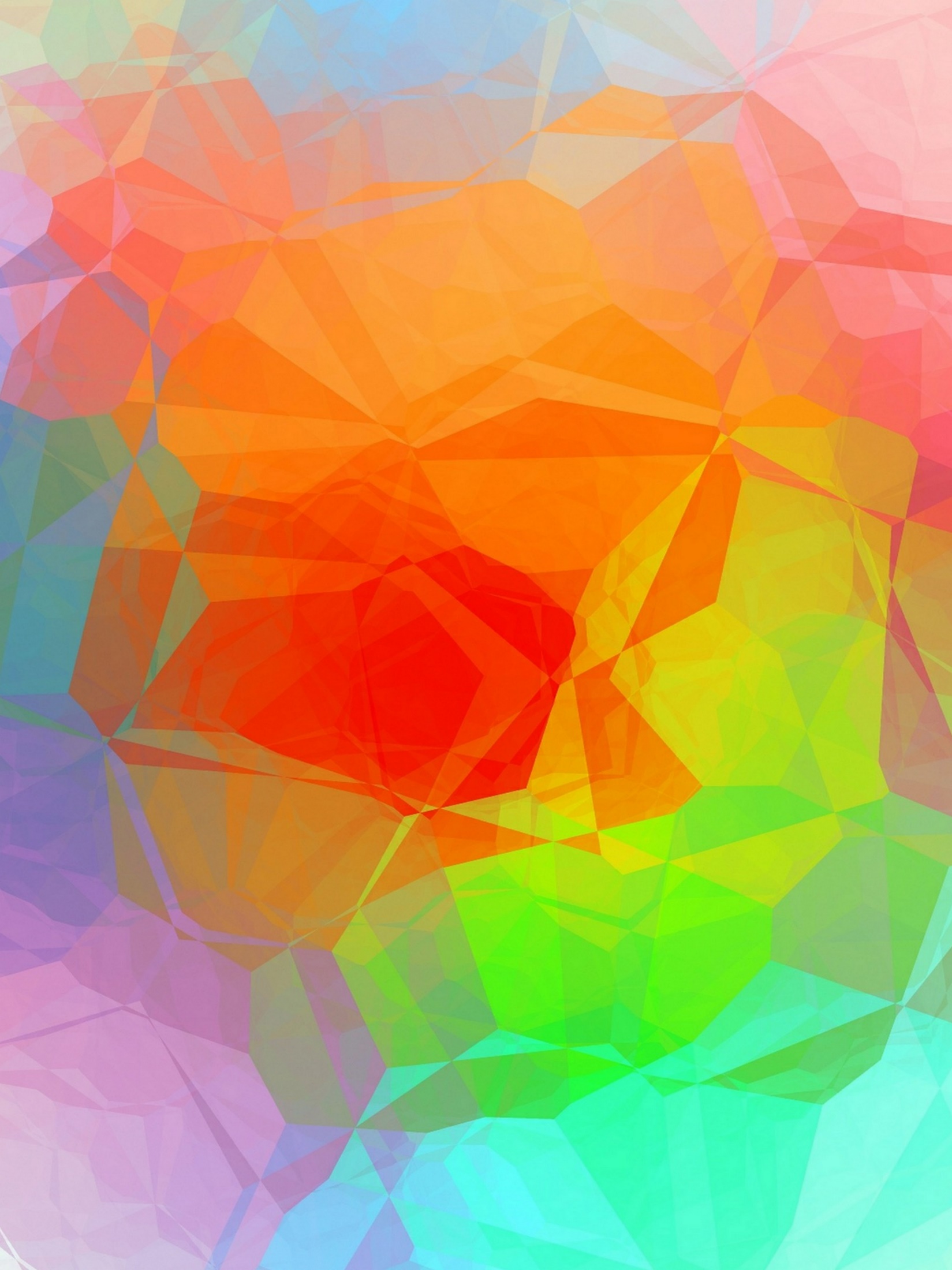 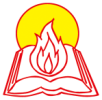 天主教香港聖經協會
「讀主言‧入主心」聖經金句日曆
2024年8月5日星期一           七月初二
常年期第十八周
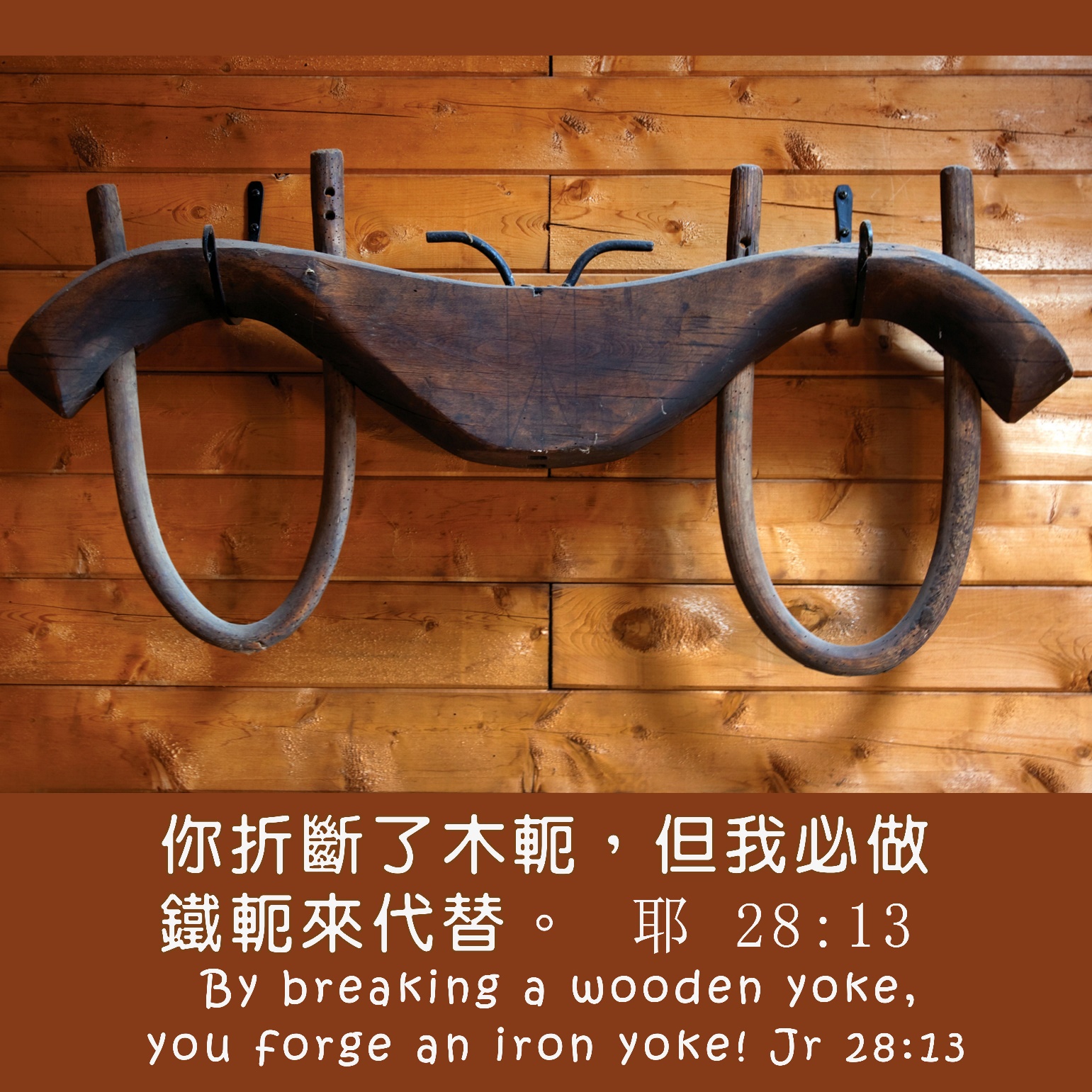 手機接收金句:Whatsapp 9854 7532 facebook.com/HONGKONGCBA1973
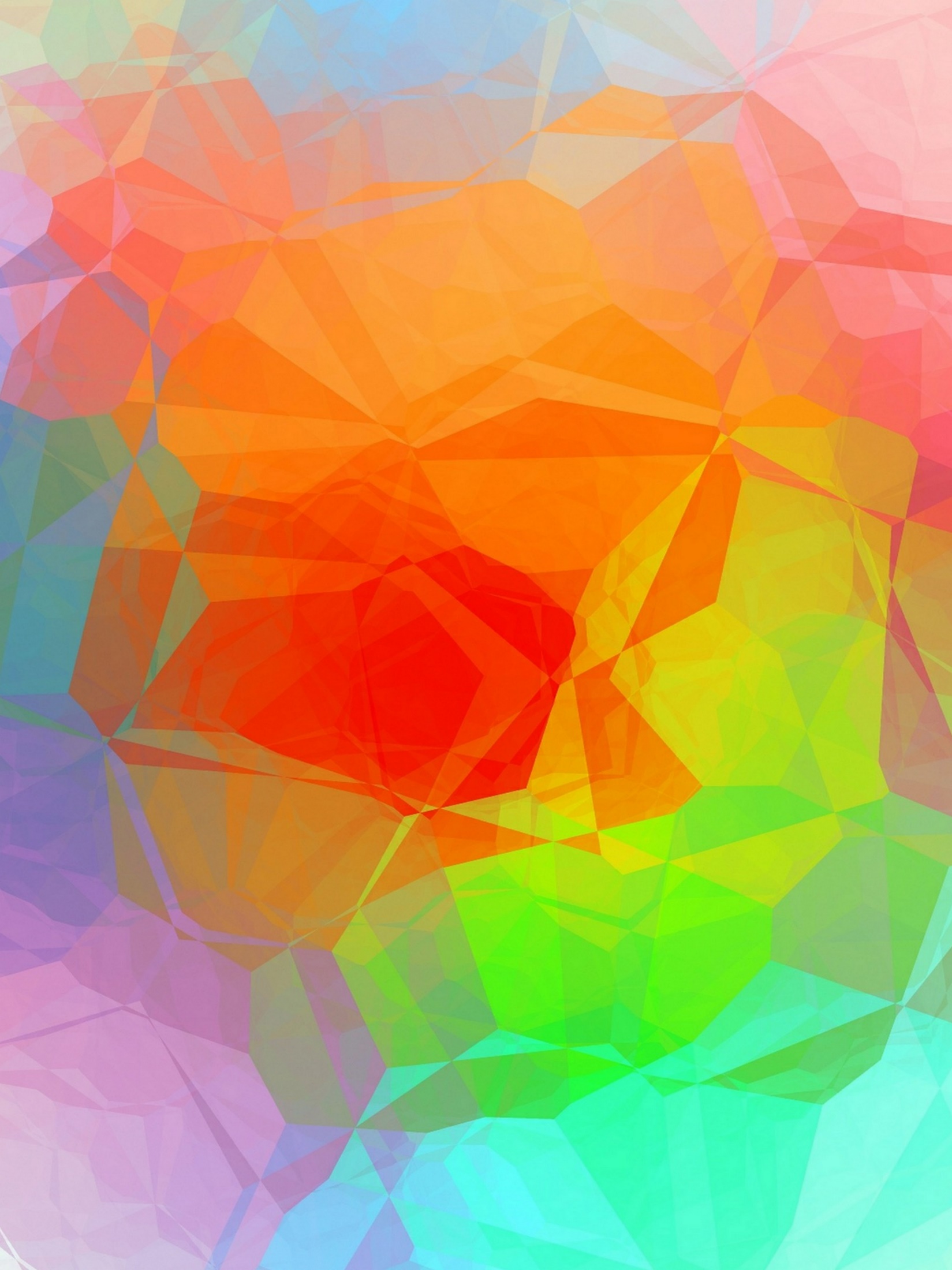 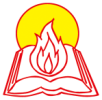 天主教香港聖經協會
「讀主言‧入主心」聖經金句日曆
2024年8月6日星期三           七月初三
耶穌顯聖容 (慶日)
Transfiguration of The Lord (F.)
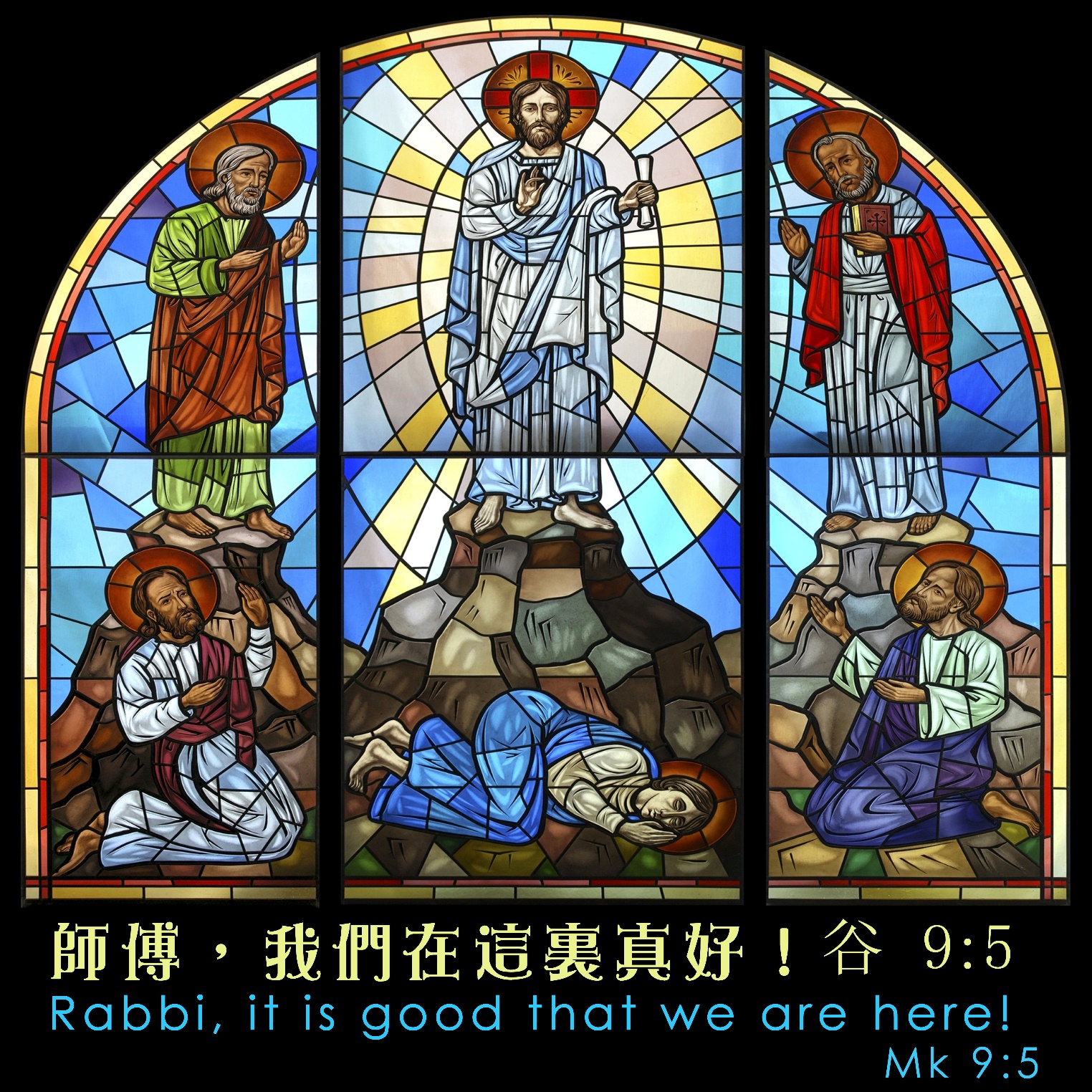 手機接收金句:Whatsapp 9854 7532 facebook.com/HONGKONGCBA1973
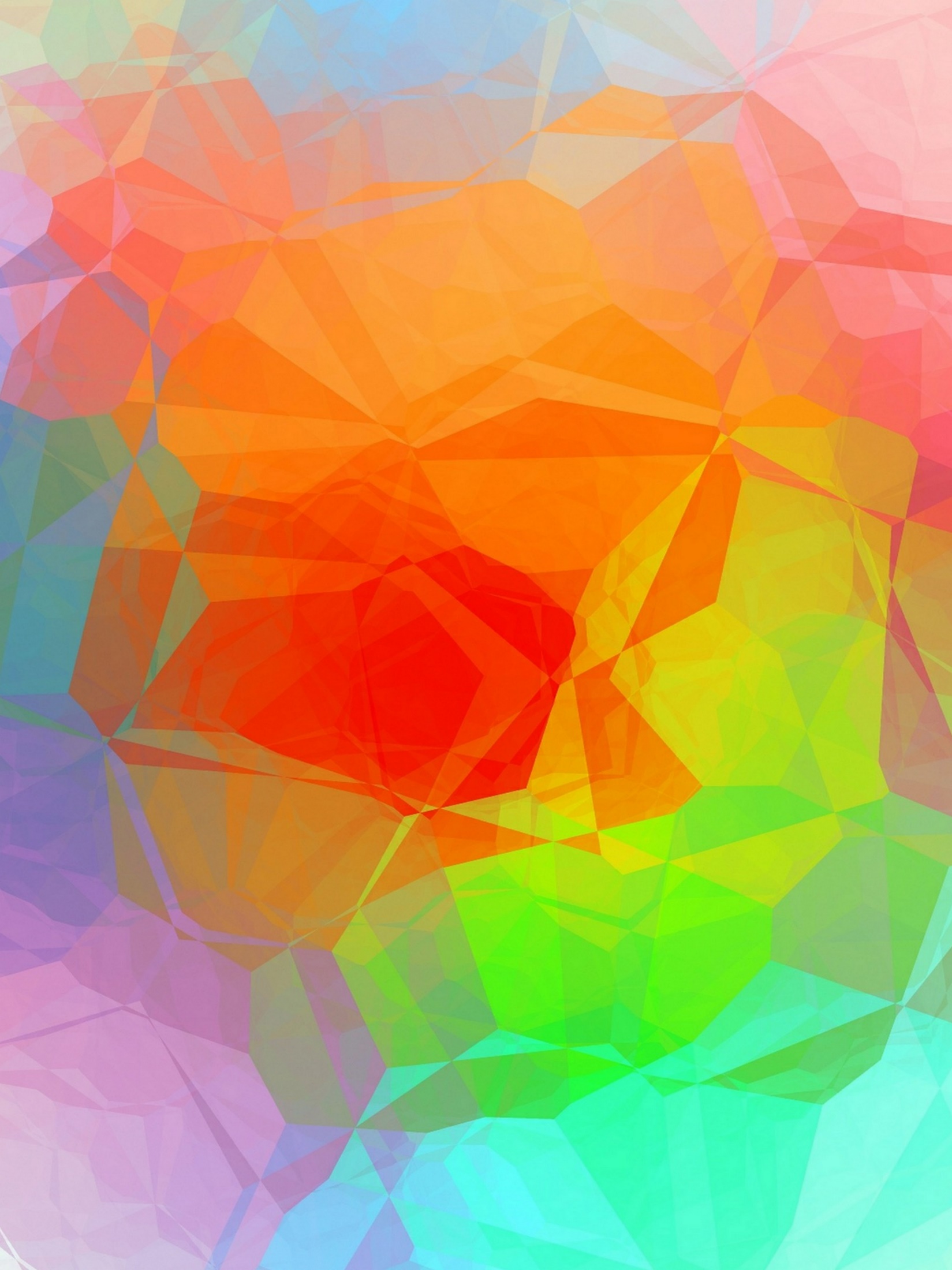 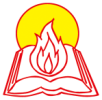 天主教香港聖經協會
「讀主言‧入主心」聖經金句日曆
2024年8月7日星期三           七月初四
常年期第十八周
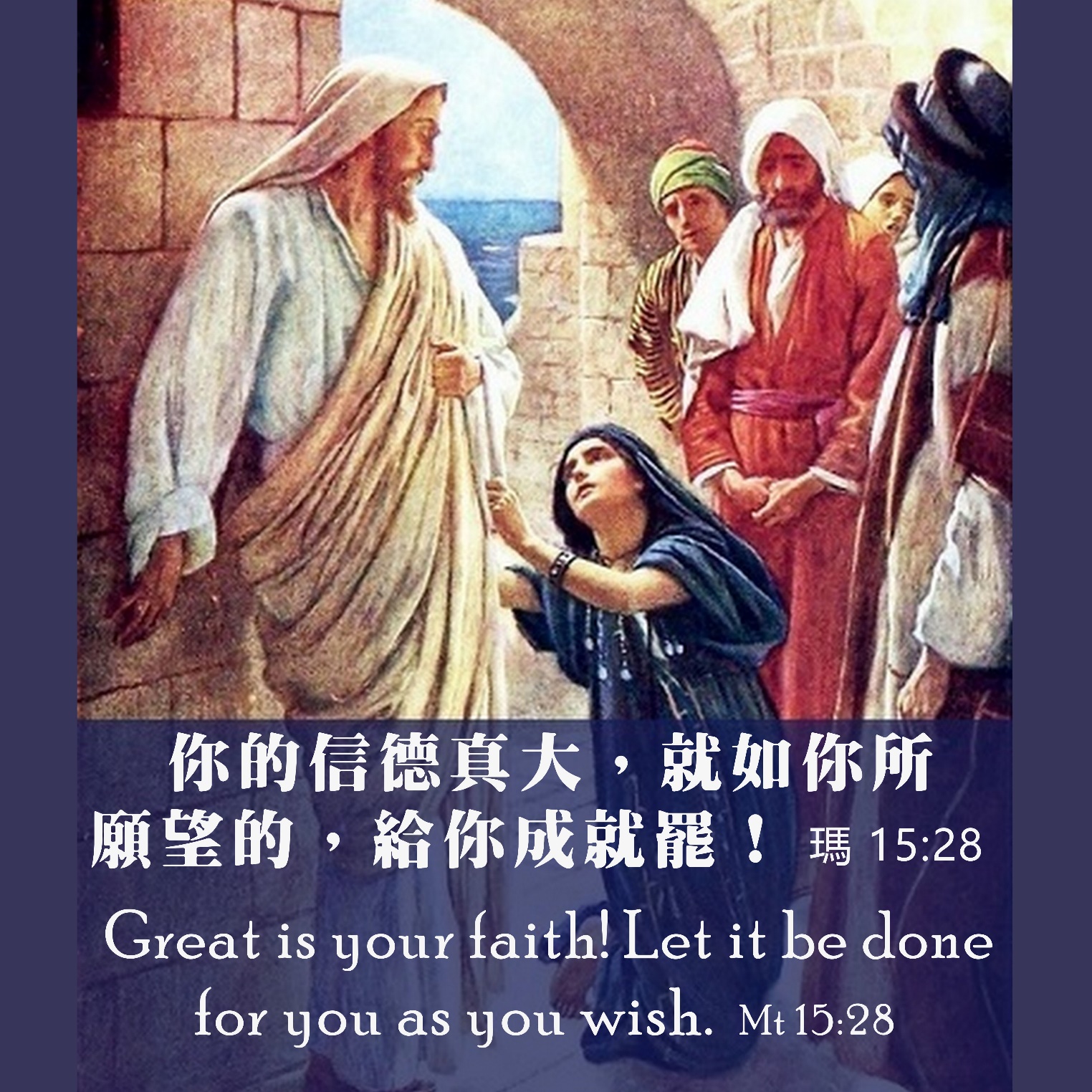 手機接收金句:Whatsapp 9854 7532 facebook.com/HONGKONGCBA1973
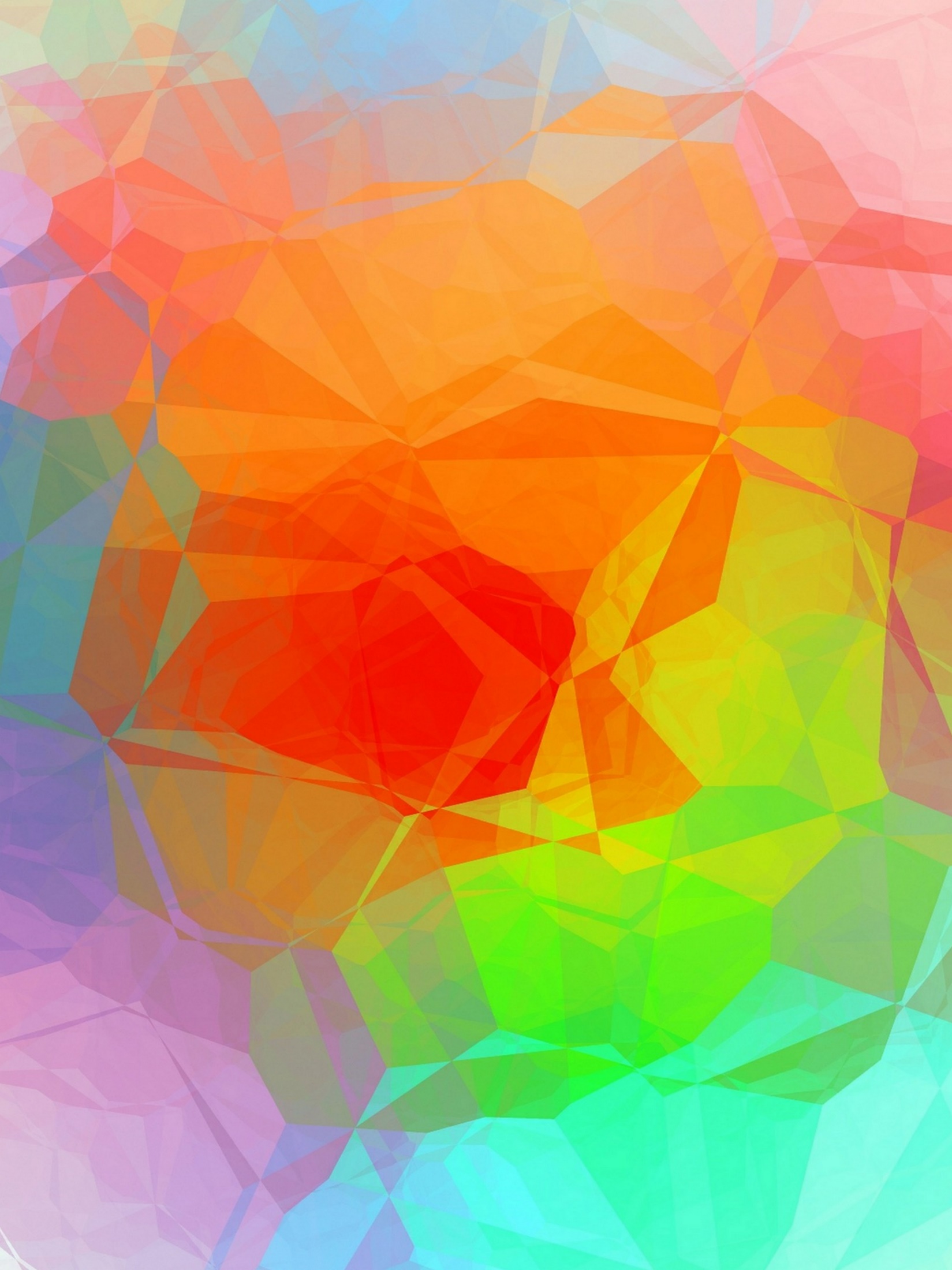 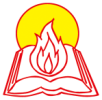 天主教香港聖經協會
「讀主言‧入主心」聖經金句日曆
2024年8月8日星期四           七月初五
聖道明司鐸 (紀念)
St.Dominic (M.)
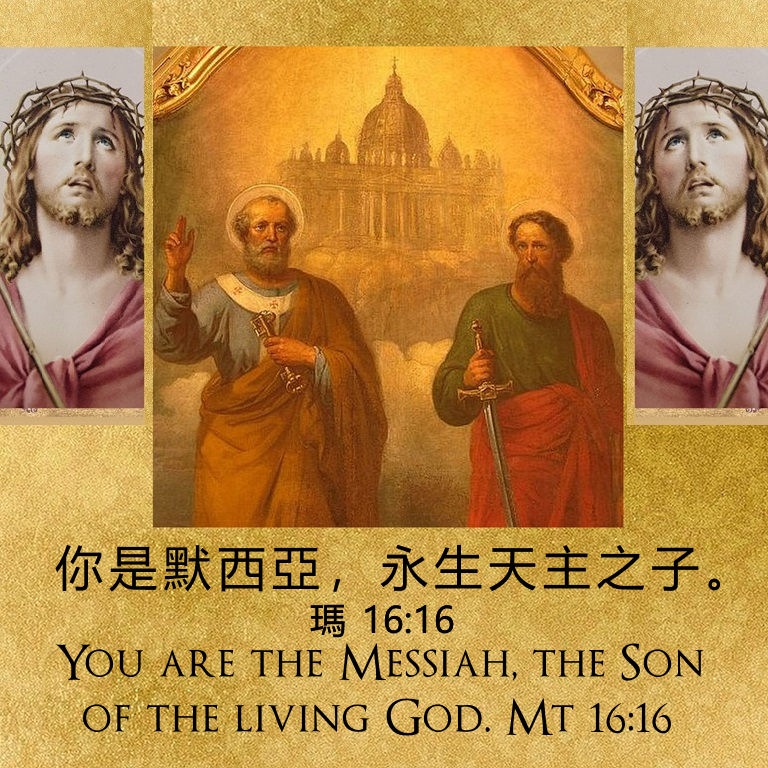 手機接收金句:Whatsapp 9854 7532 facebook.com/HONGKONGCBA1973
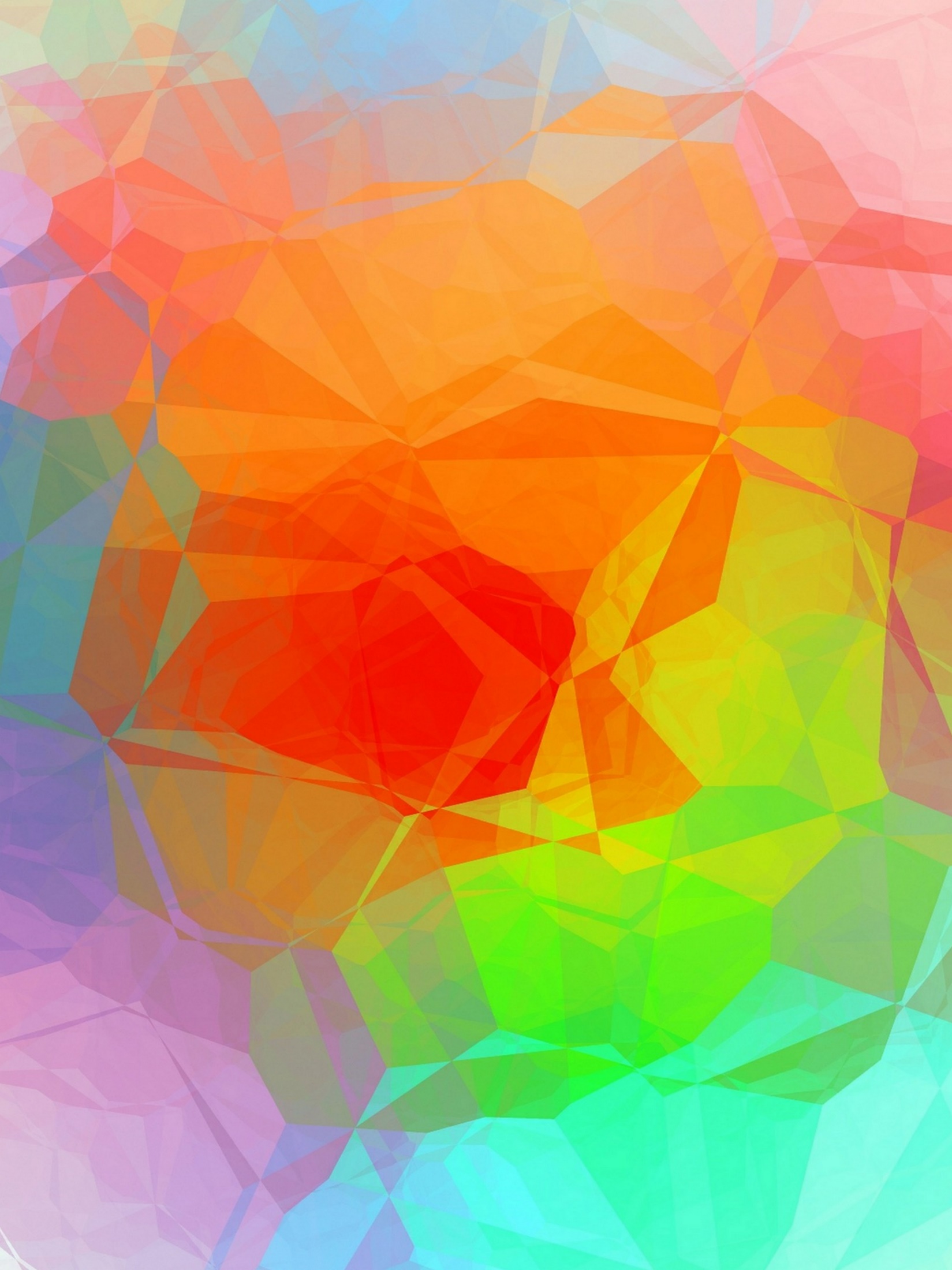 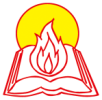 天主教香港聖經協會
「讀主言‧入主心」聖經金句日曆
2024年8月9日星期五           七月初六
常年期第十八周
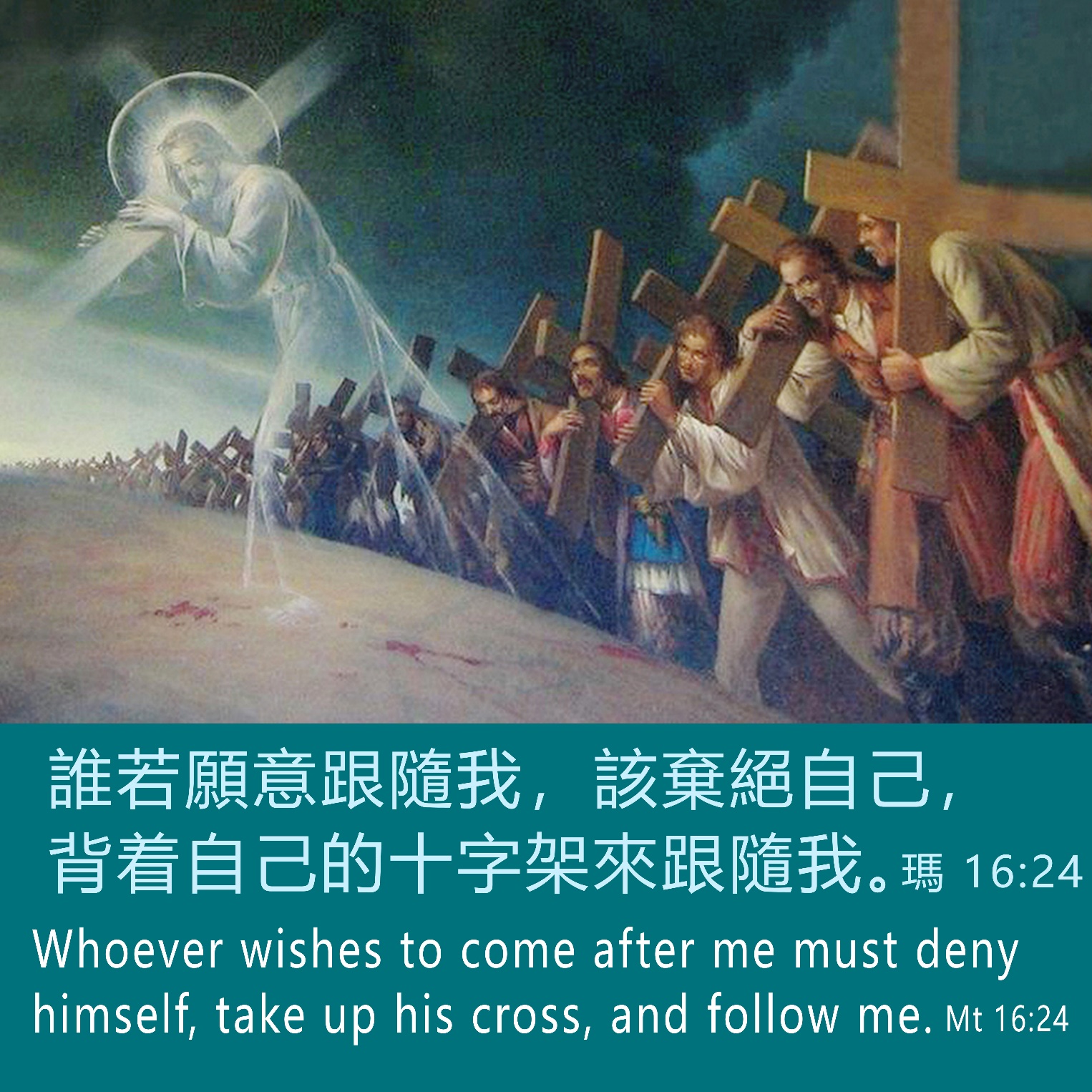 手機接收金句:Whatsapp 9854 7532 facebook.com/HONGKONGCBA1973
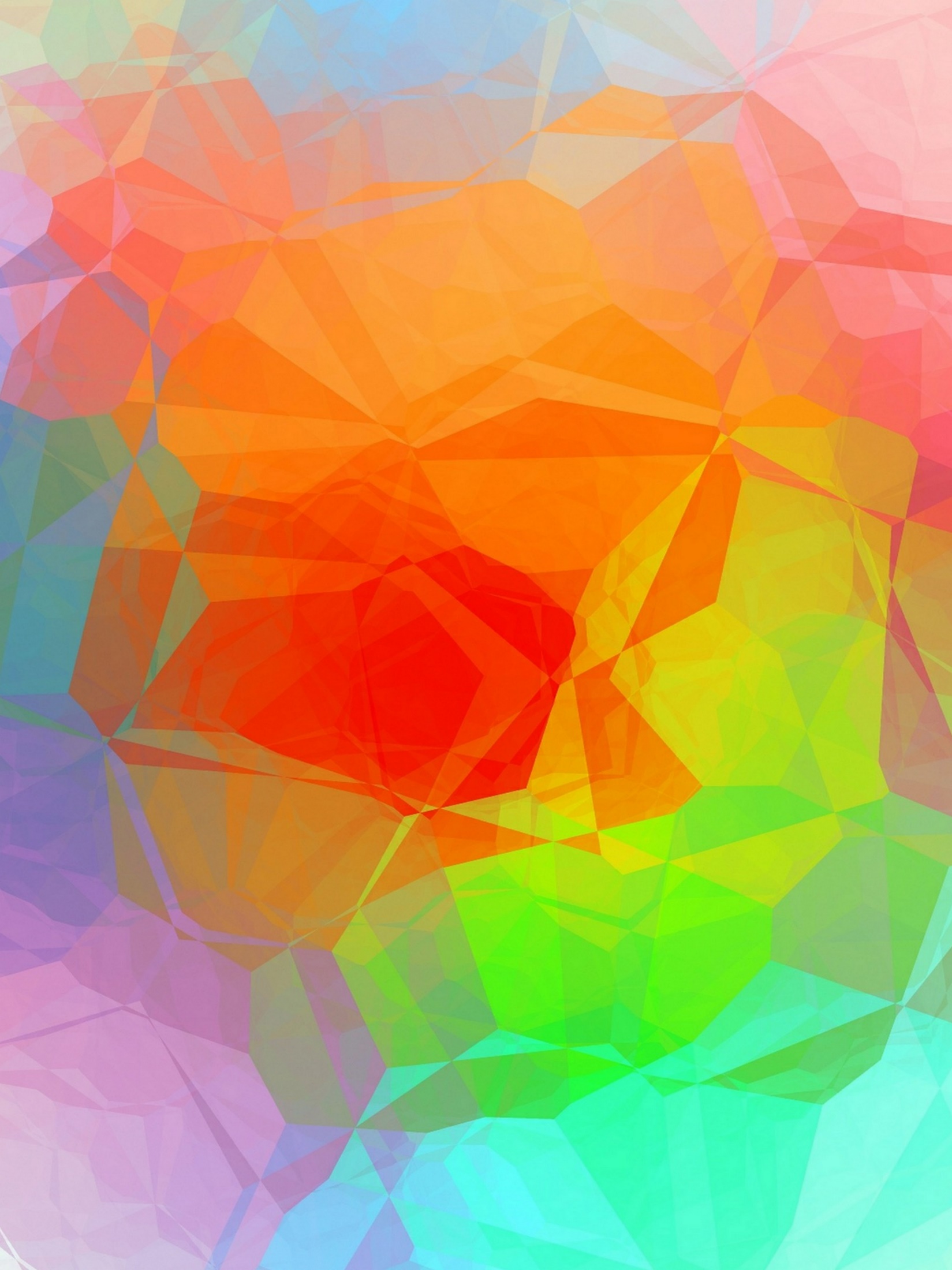 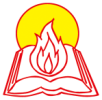 天主教香港聖經協會
「讀主言‧入主心」聖經金句日曆
2024年8月10日星期六          七月初七
聖老楞佐執事 (殉道)(慶日) 
St.Lawrence (F.)
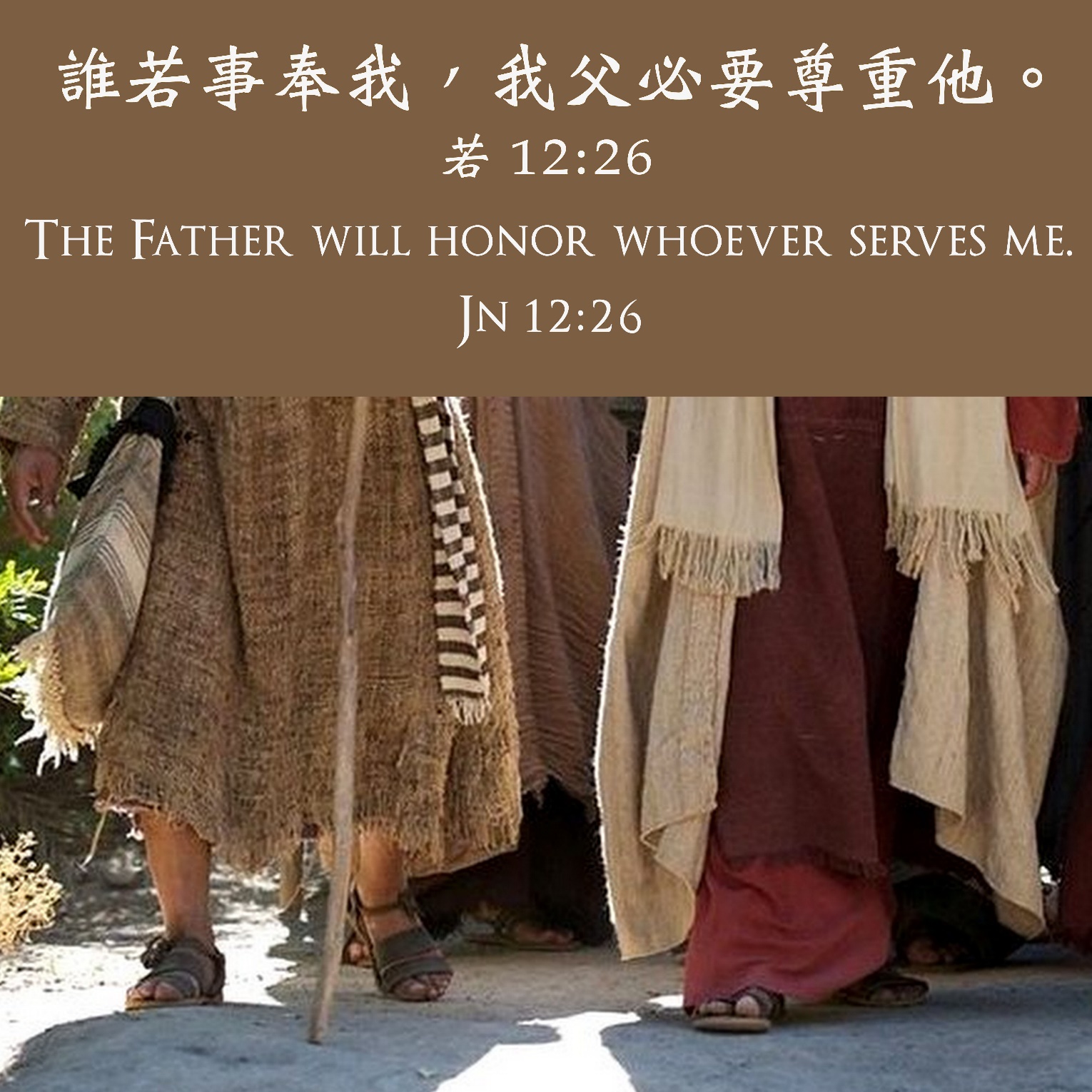 手機接收金句:Whatsapp 9854 7532 facebook.com/HONGKONGCBA1973
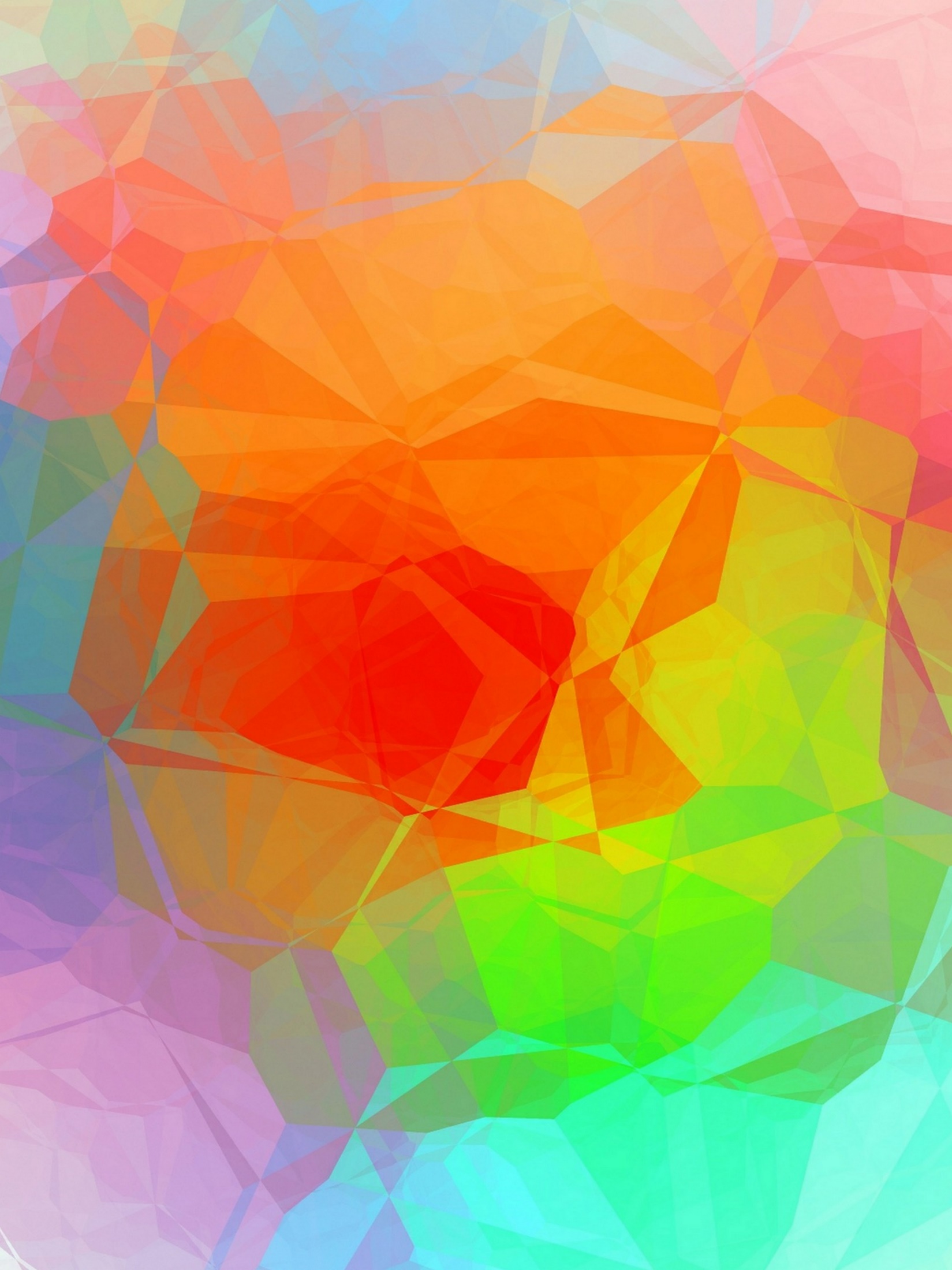 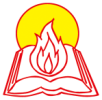 天主教香港聖經協會
「讀主言‧入主心」聖經金句日曆
2024年8月11日主日            七月初八
常年期第十九主日
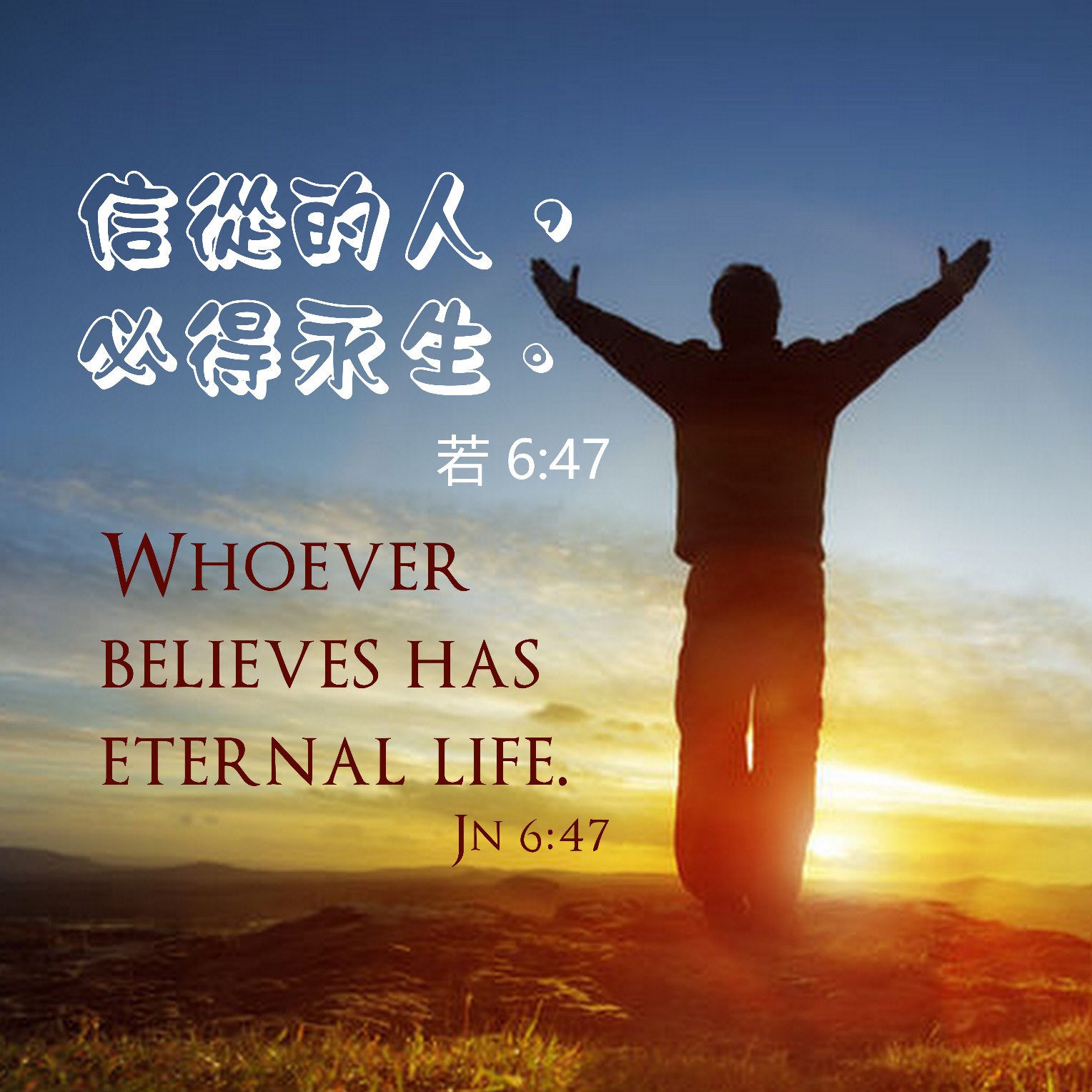 手機接收金句:Whatsapp 9854 7532 facebook.com/HONGKONGCBA1973
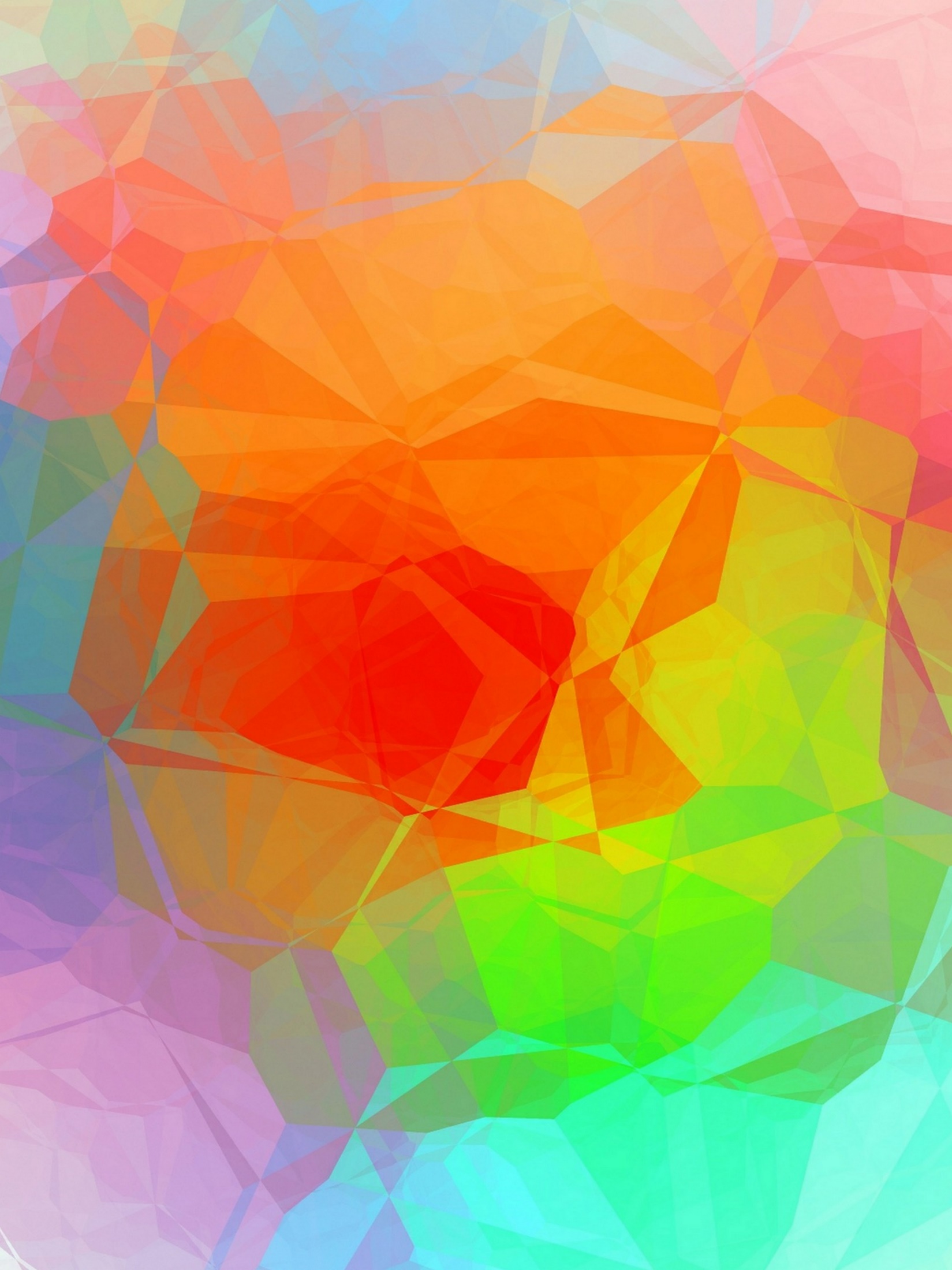 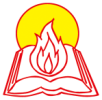 天主教香港聖經協會
「讀主言‧入主心」聖經金句日曆
2024年8月12日星期一           七月初九
常年期第十九周
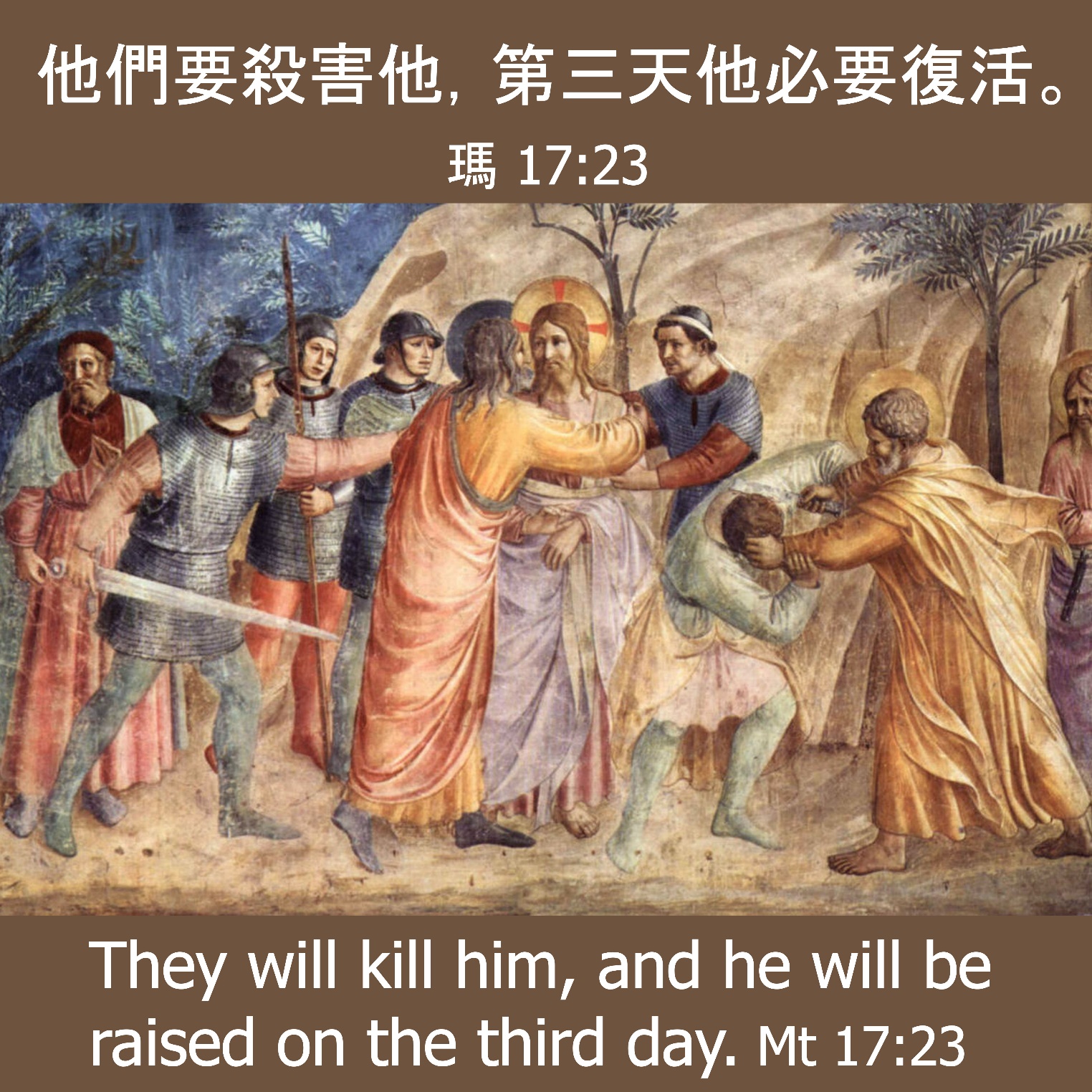 手機接收金句:Whatsapp 9854 7532 facebook.com/HONGKONGCBA1973
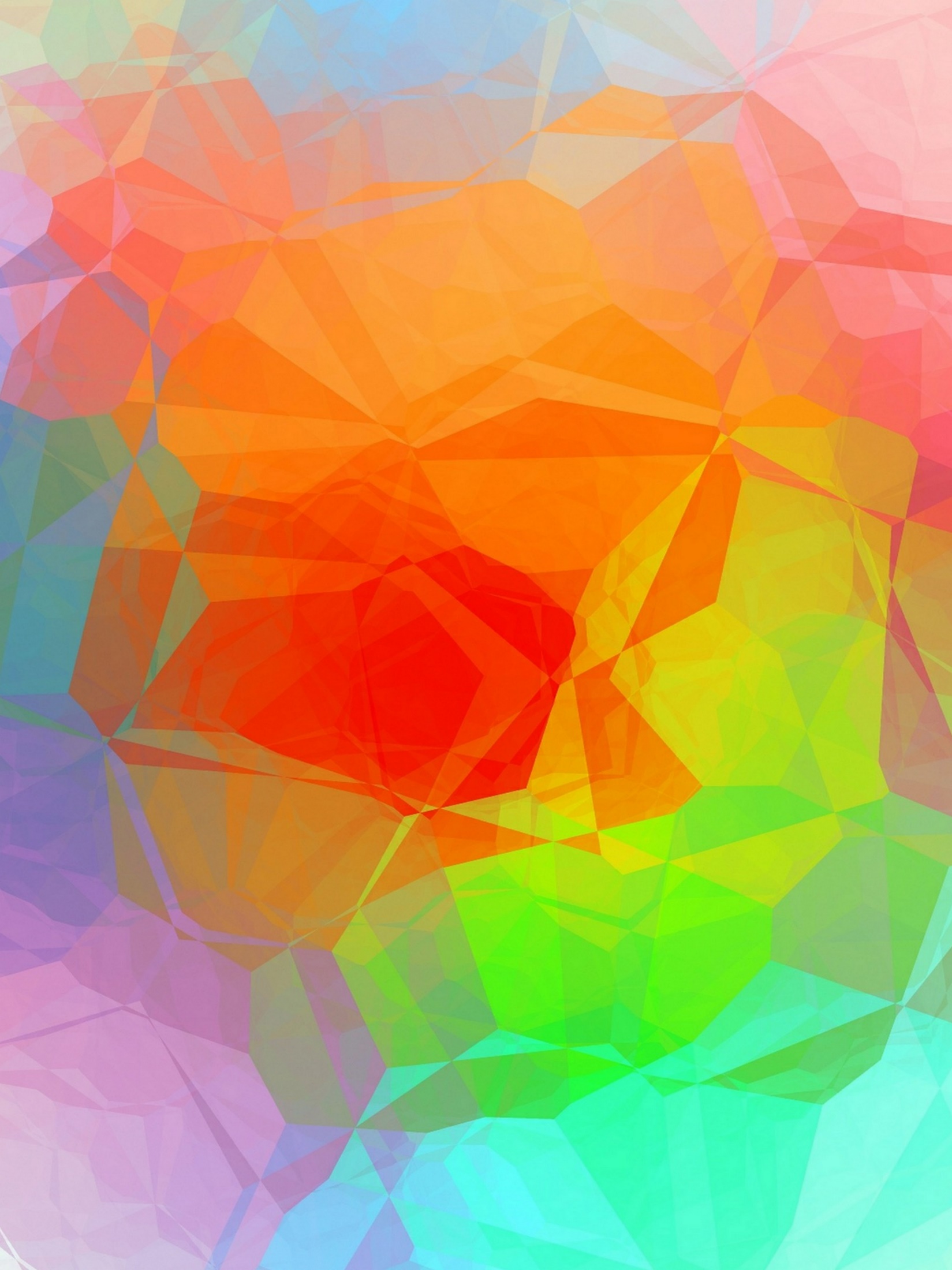 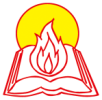 天主教香港聖經協會
「讀主言‧入主心」聖經金句日曆
2024年8月13日星期二           七月初十
常年期第十九周
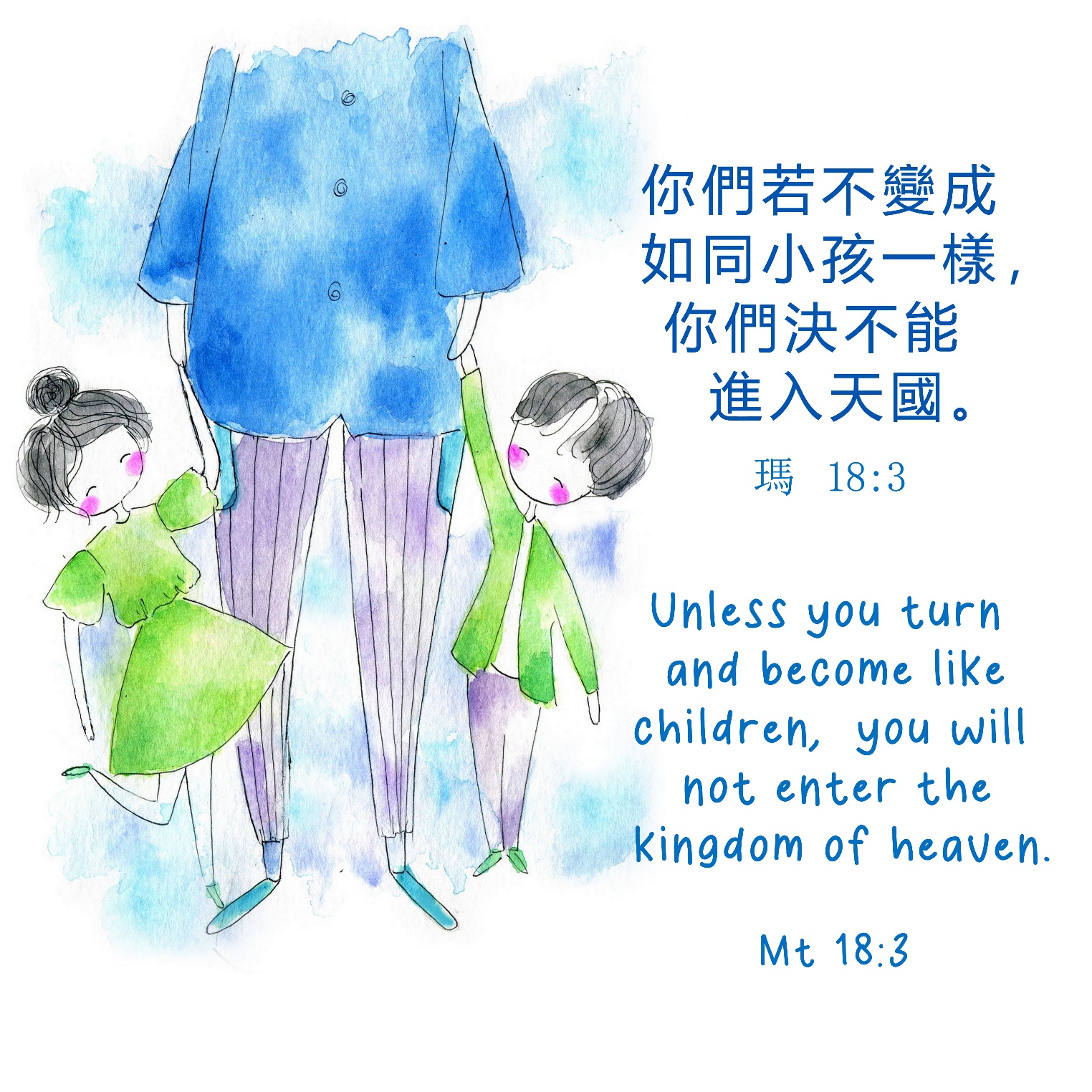 手機接收金句:Whatsapp 9854 7532 facebook.com/HONGKONGCBA1973
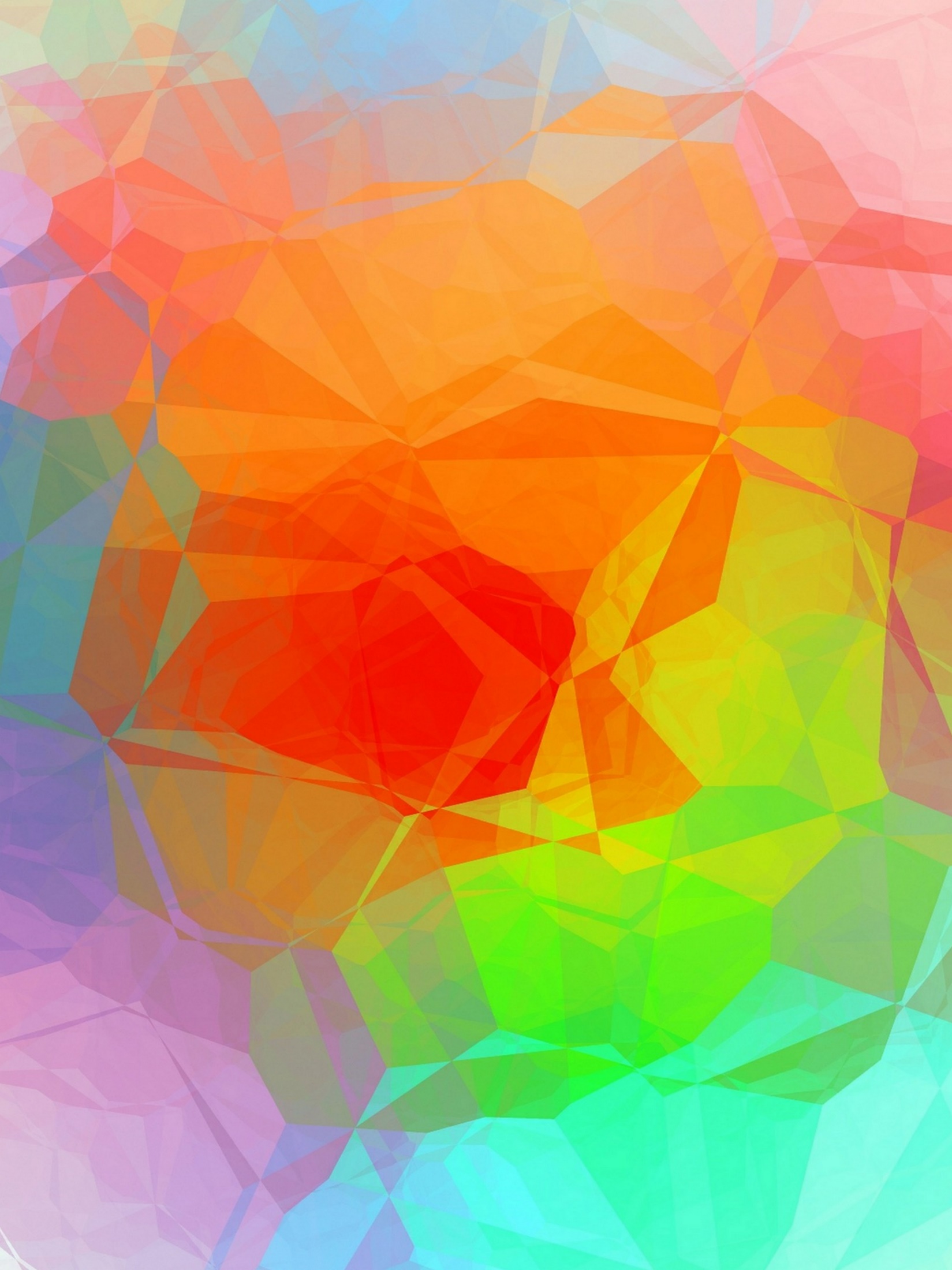 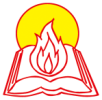 天主教香港聖經協會
「讀主言‧入主心」聖經金句日曆
2024年8月14日星期三           七月十一聖高比司鐸 (殉道)(紀念)
St.Maximilian Kolbe (M.)
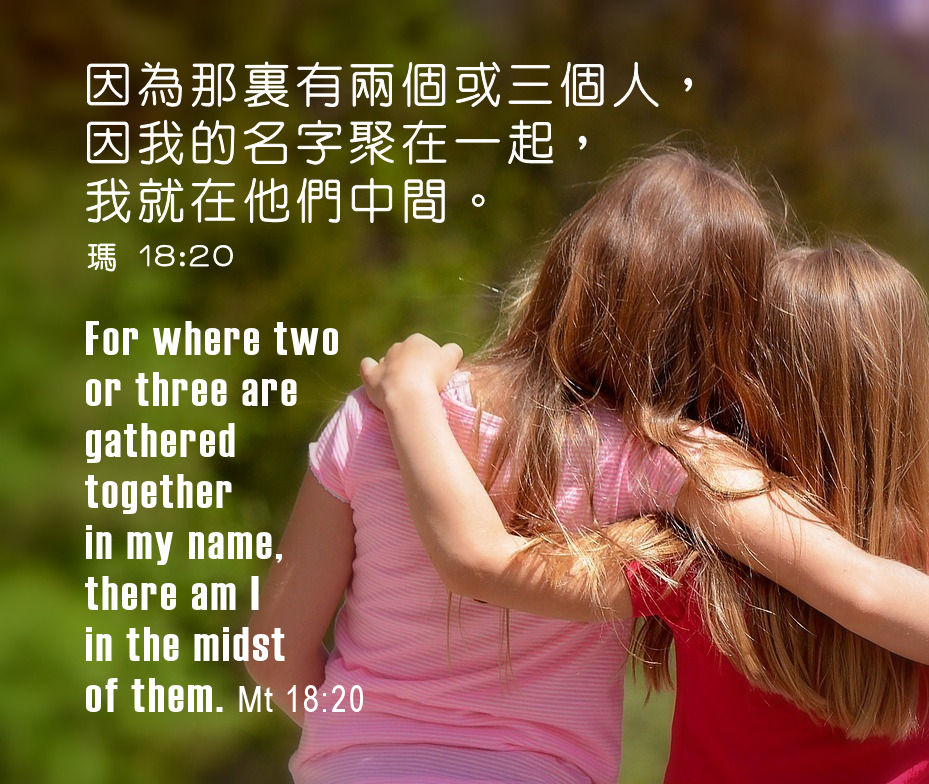 手機接收金句:Whatsapp 9854 7532 facebook.com/HONGKONGCBA1973
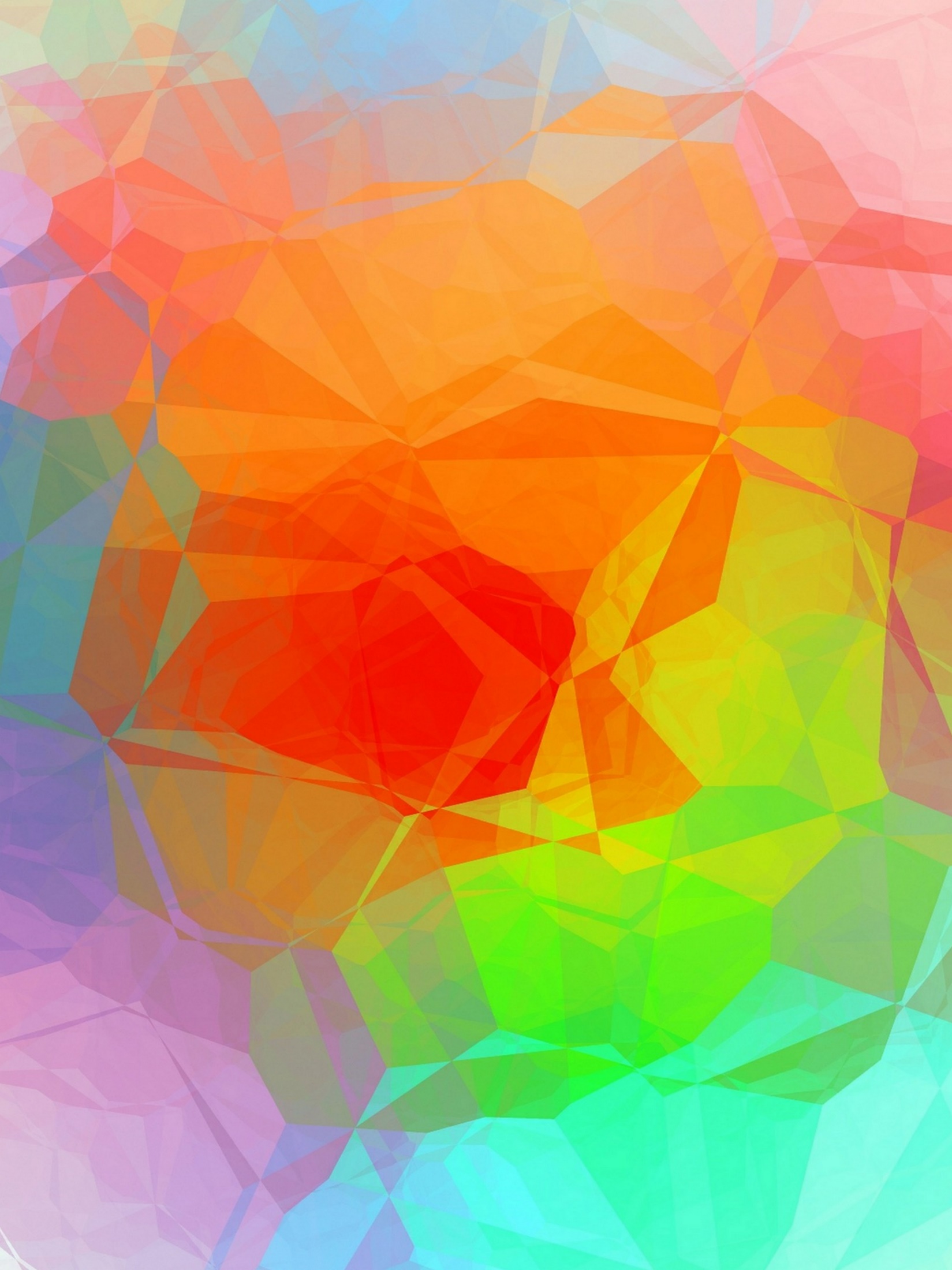 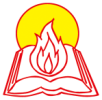 天主教香港聖經協會
「讀主言‧入主心」聖經金句日曆
2024年8月15日星期四           七月十二
聖母蒙召升天 (節日)
Assumption of  Blessed Virgin Mary (S.)
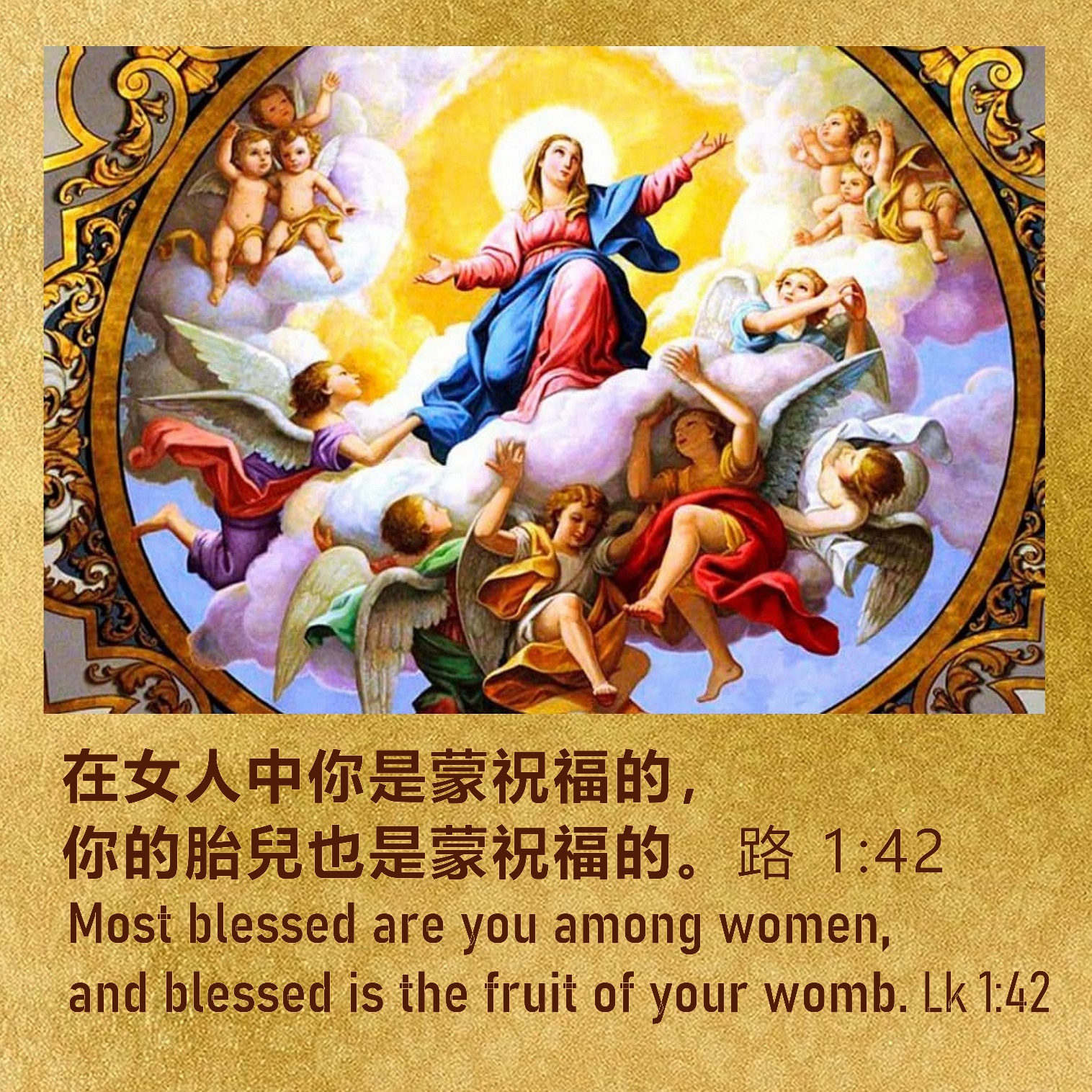 手機接收金句:Whatsapp 9854 7532 facebook.com/HONGKONGCBA1973
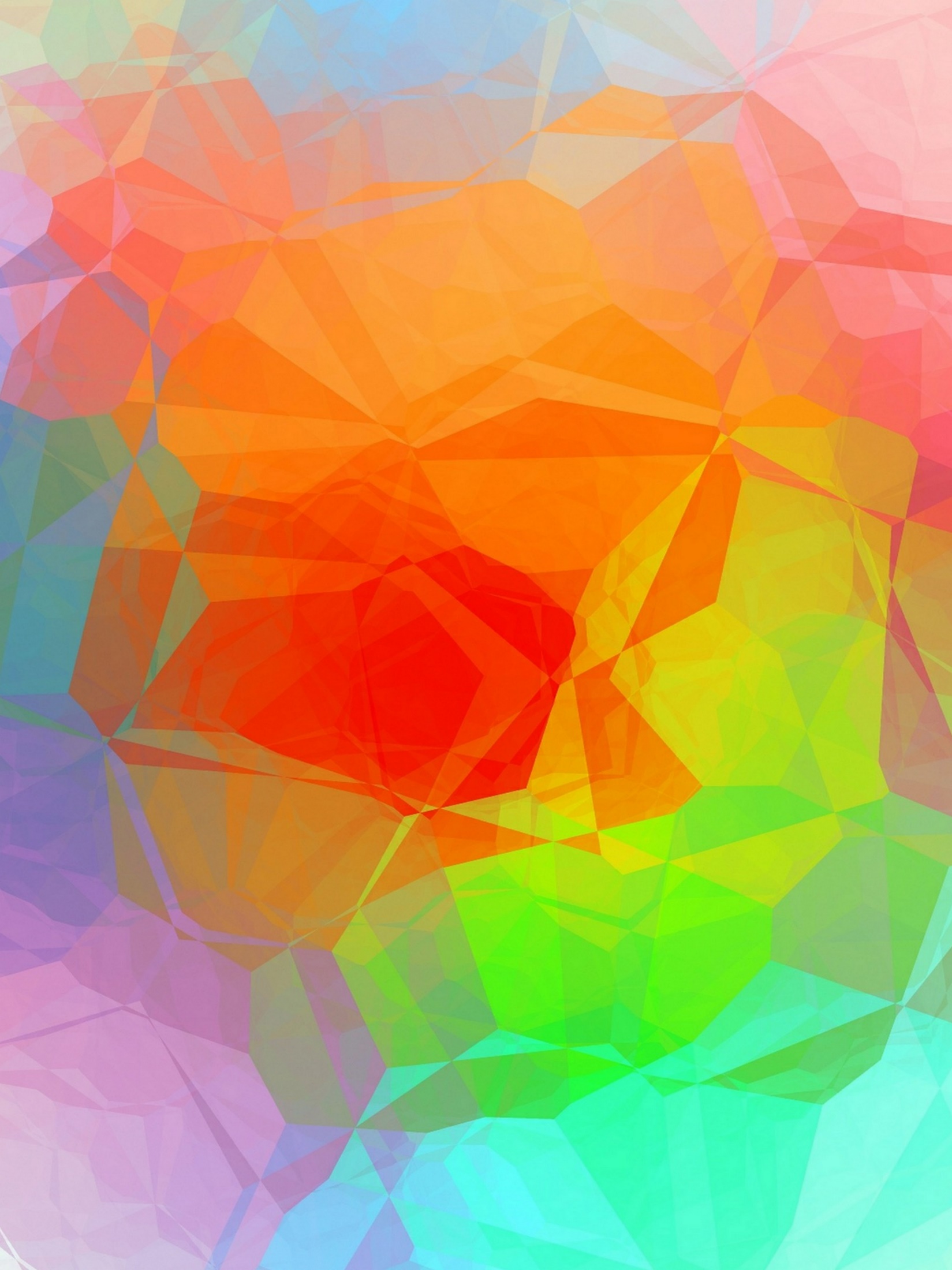 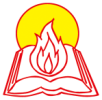 天主教香港聖經協會
「讀主言‧入主心」聖經金句日曆
2024年8月16日星期五           七月十三
常年期第十九周
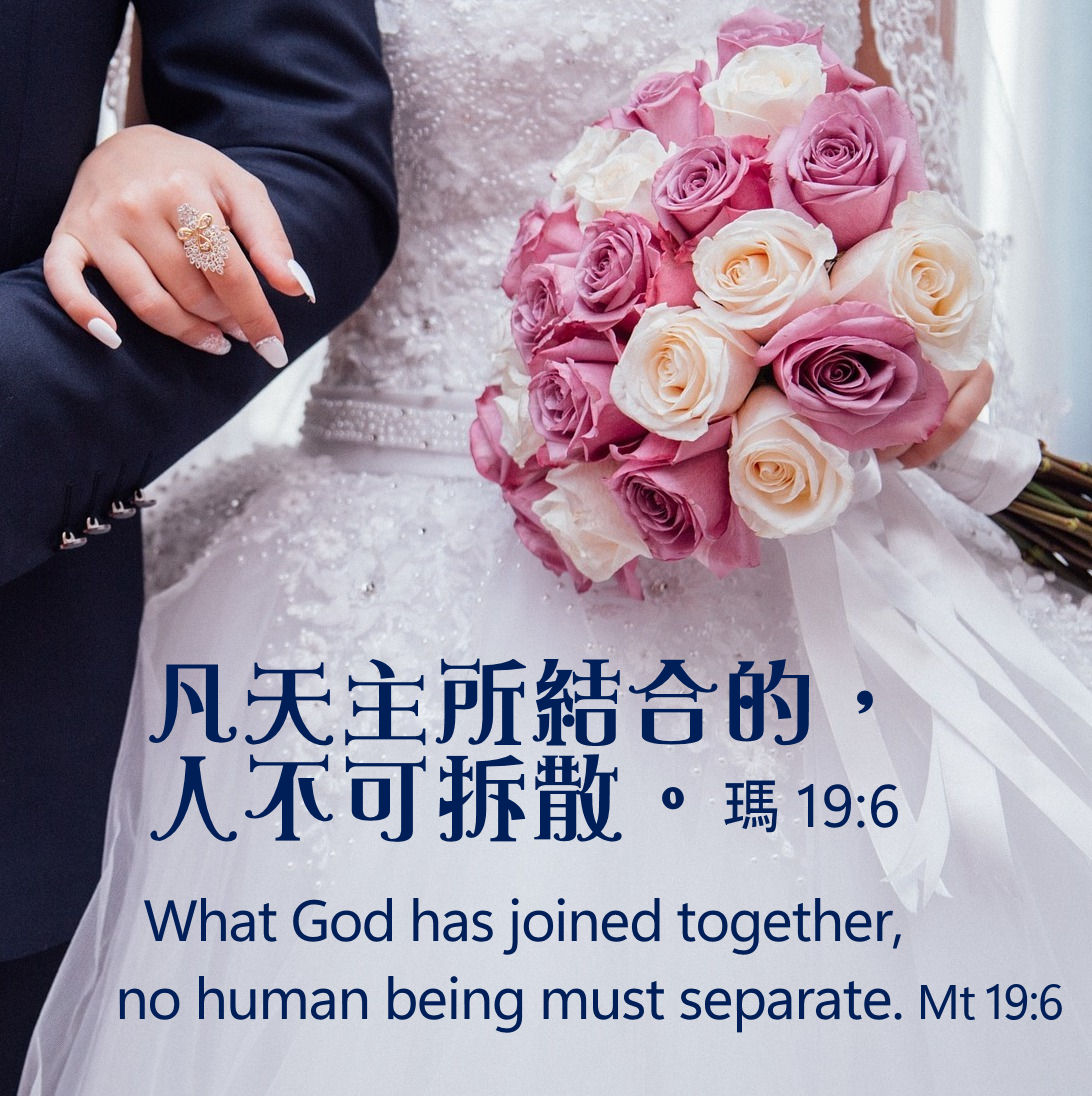 手機接收金句:Whatsapp 9854 7532 facebook.com/HONGKONGCBA1973
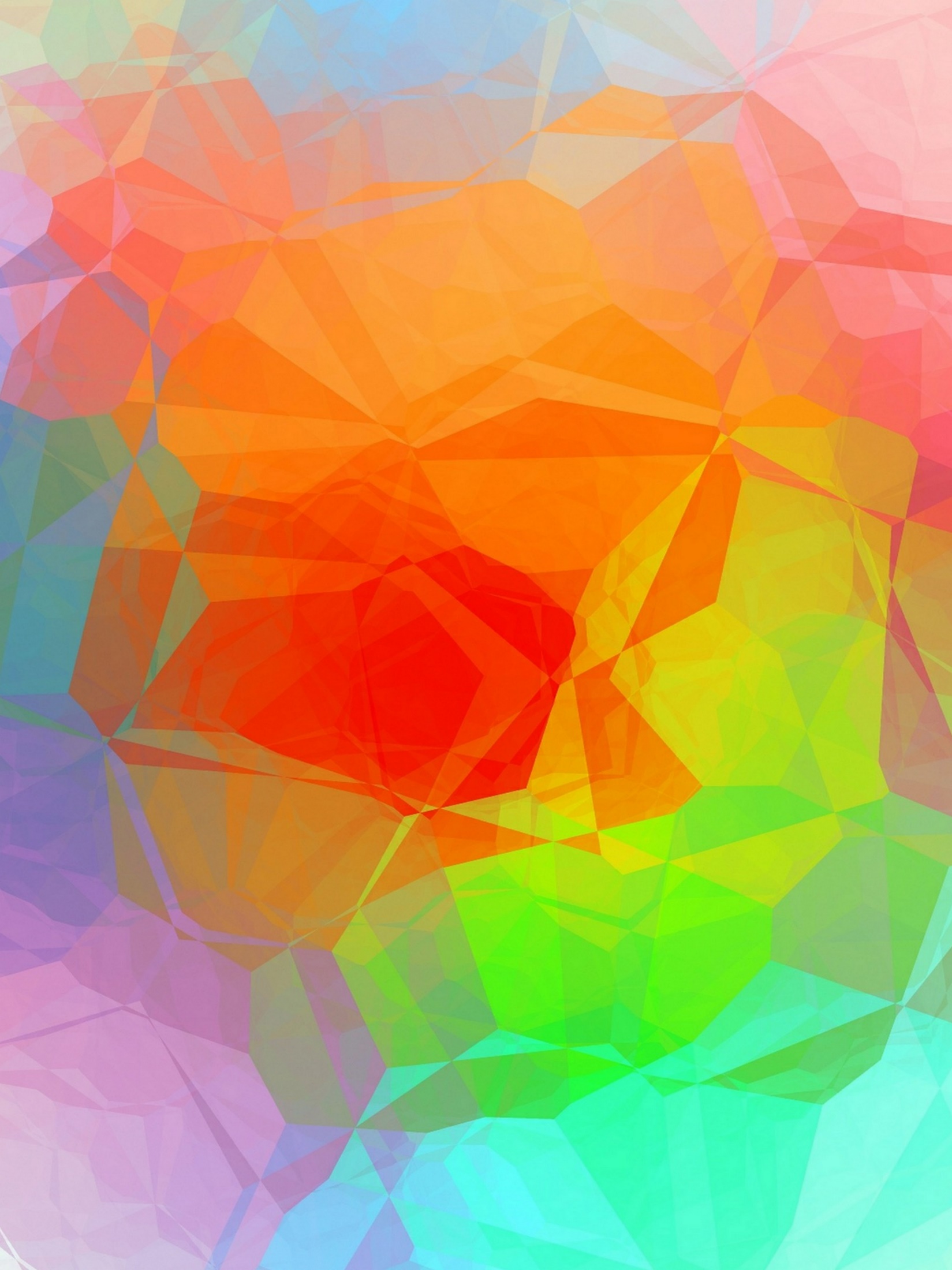 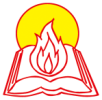 天主教香港聖經協會
「讀主言‧入主心」聖經金句日曆
2024年8月17日星期六           七月十四
常年期第十九周
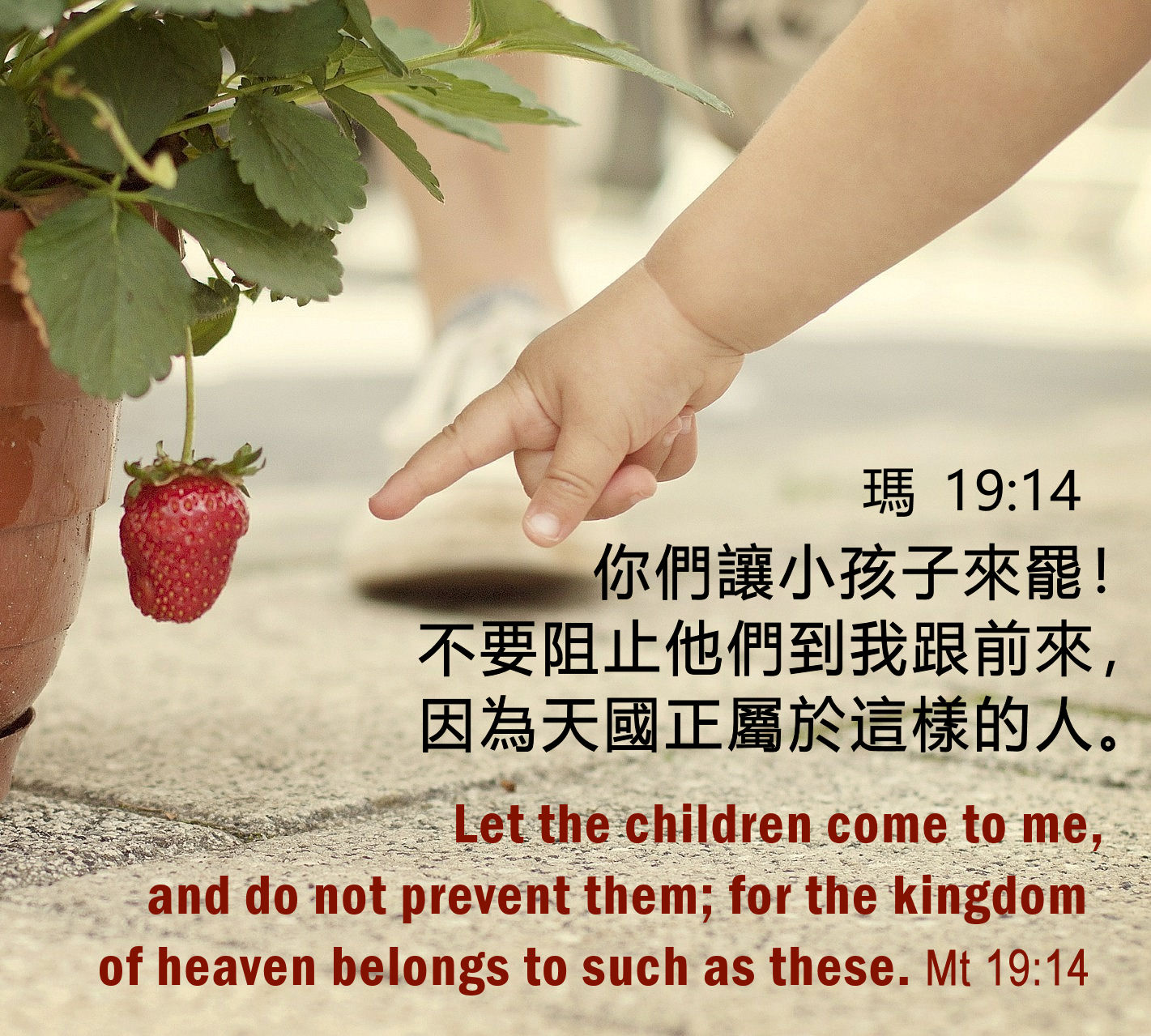 手機接收金句:Whatsapp 9854 7532 facebook.com/HONGKONGCBA1973
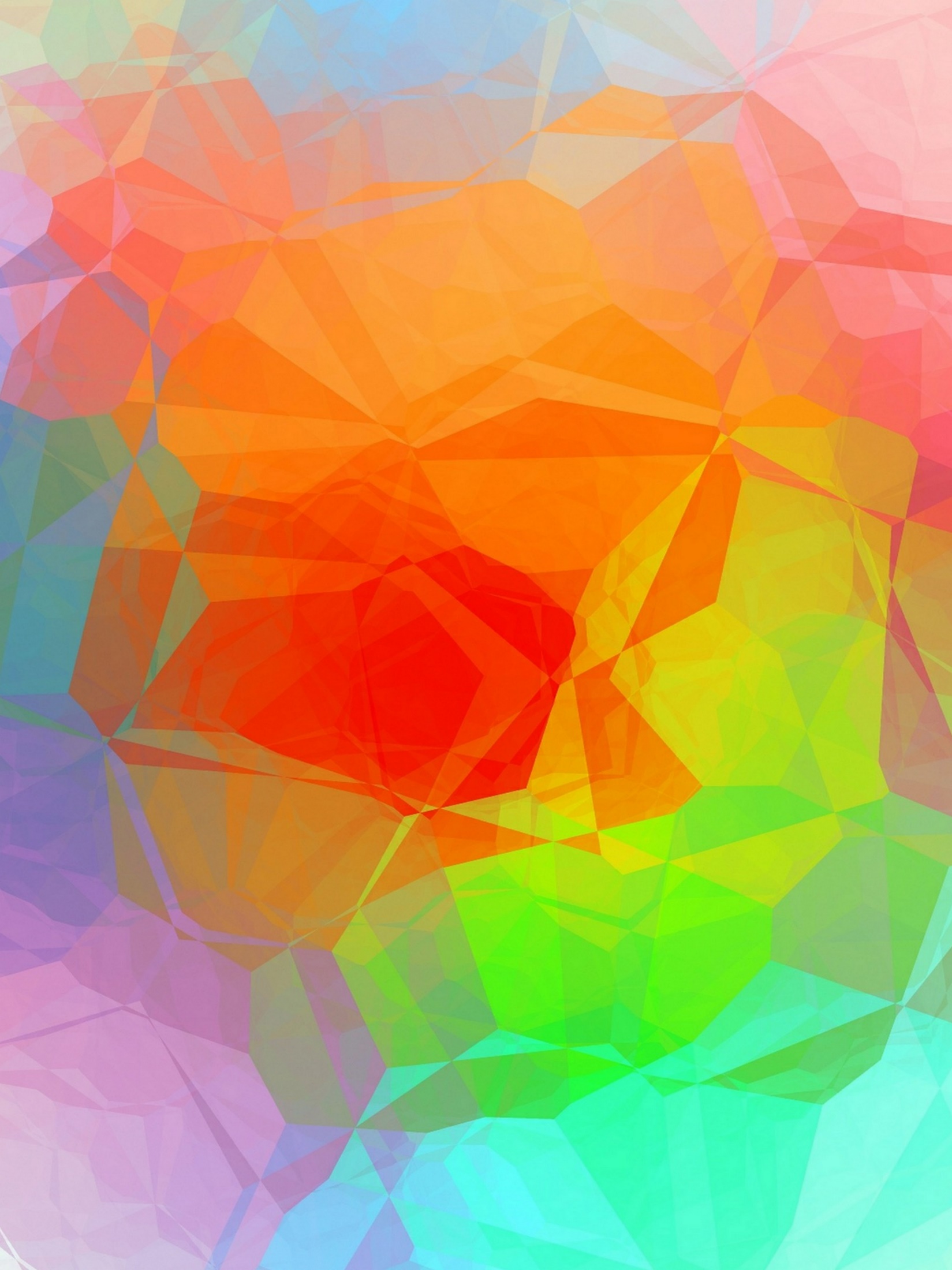 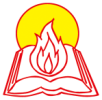 天主教香港聖經協會
「讀主言‧入主心」聖經金句日曆
2024年8月18日主日             七月十五
常年期第二十主日
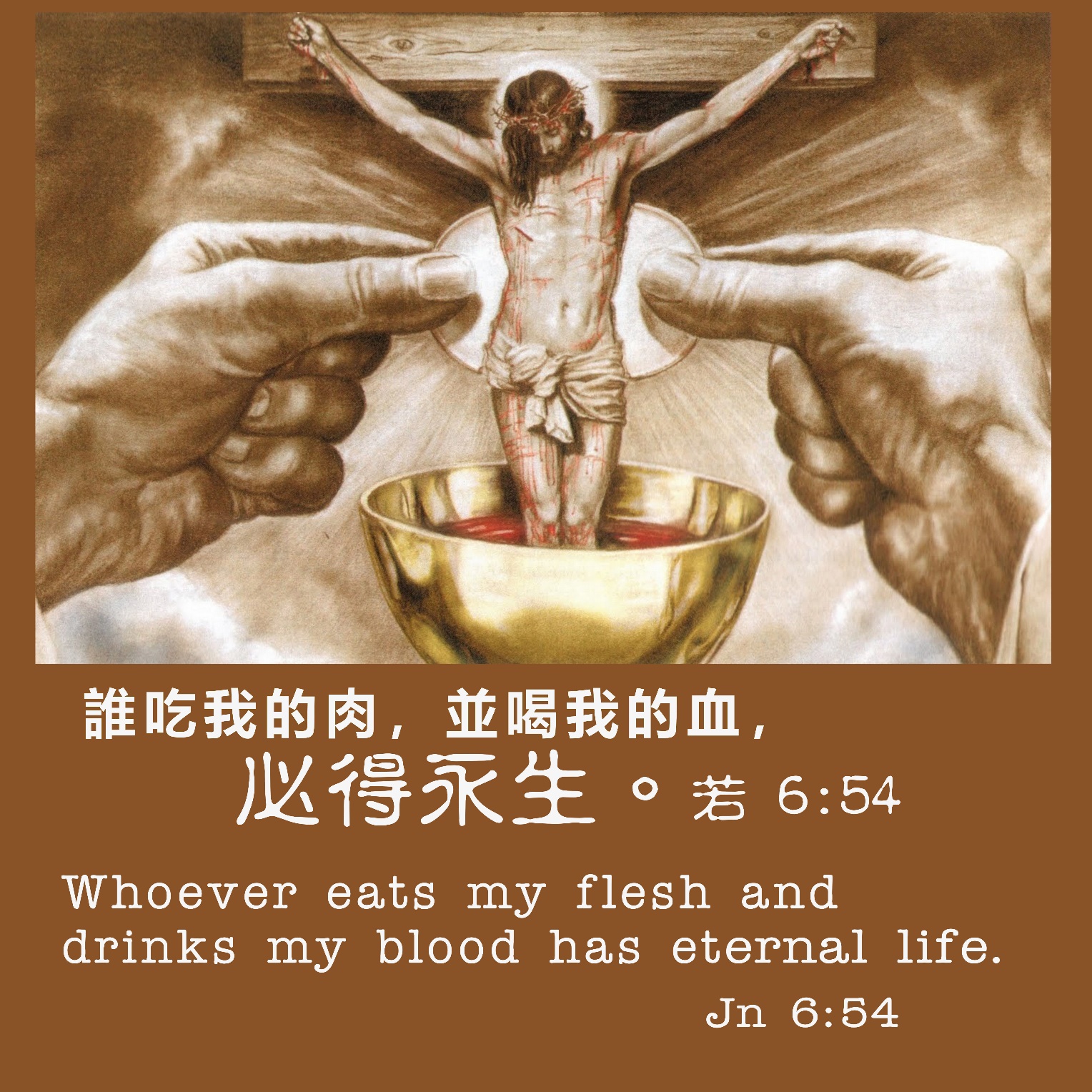 手機接收金句:Whatsapp 9854 7532 facebook.com/HONGKONGCBA1973
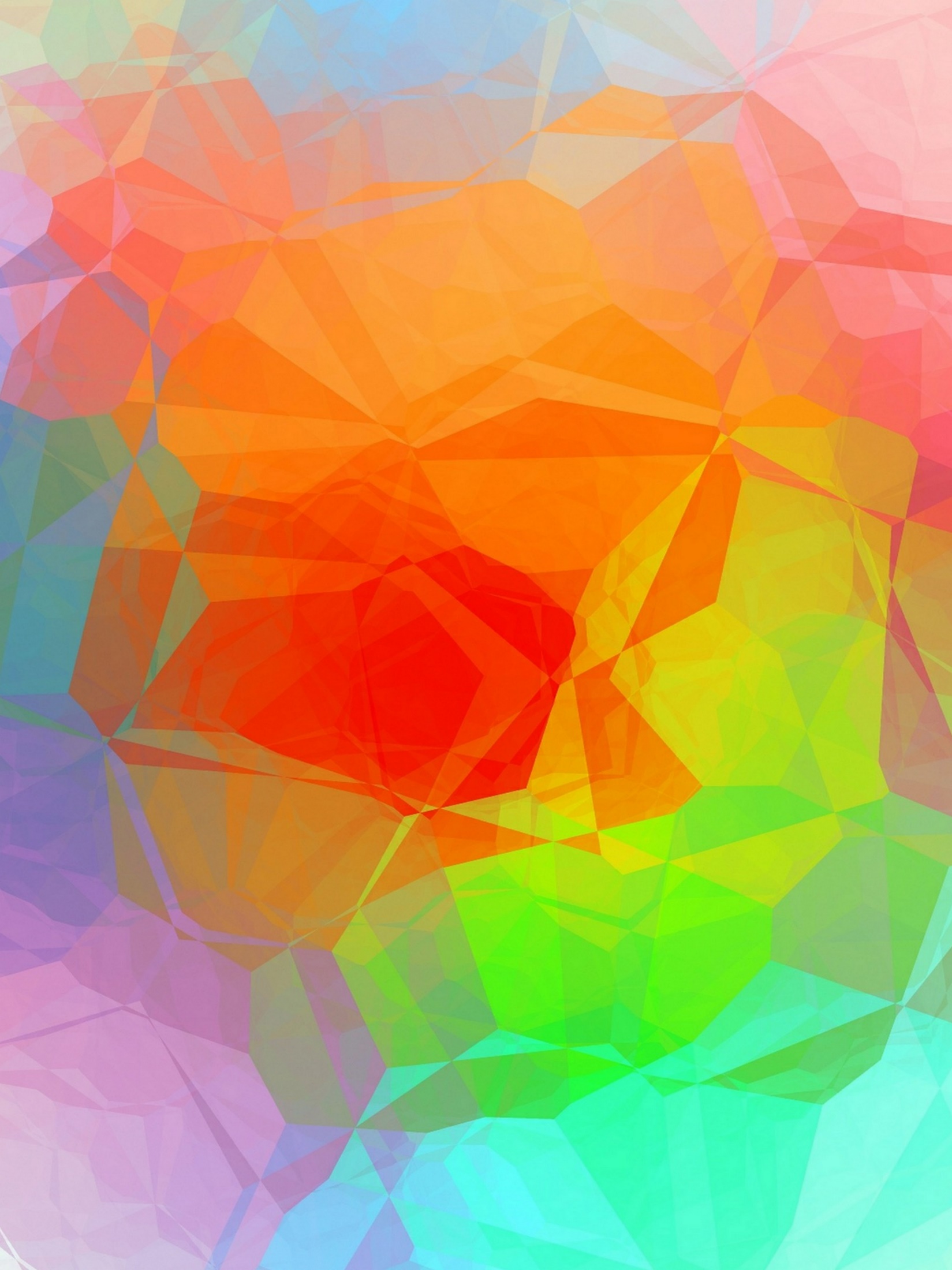 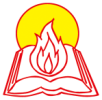 天主教香港聖經協會
「讀主言‧入主心」聖經金句日曆
2024年8月19日星期一           七月十六
常年期第二十周
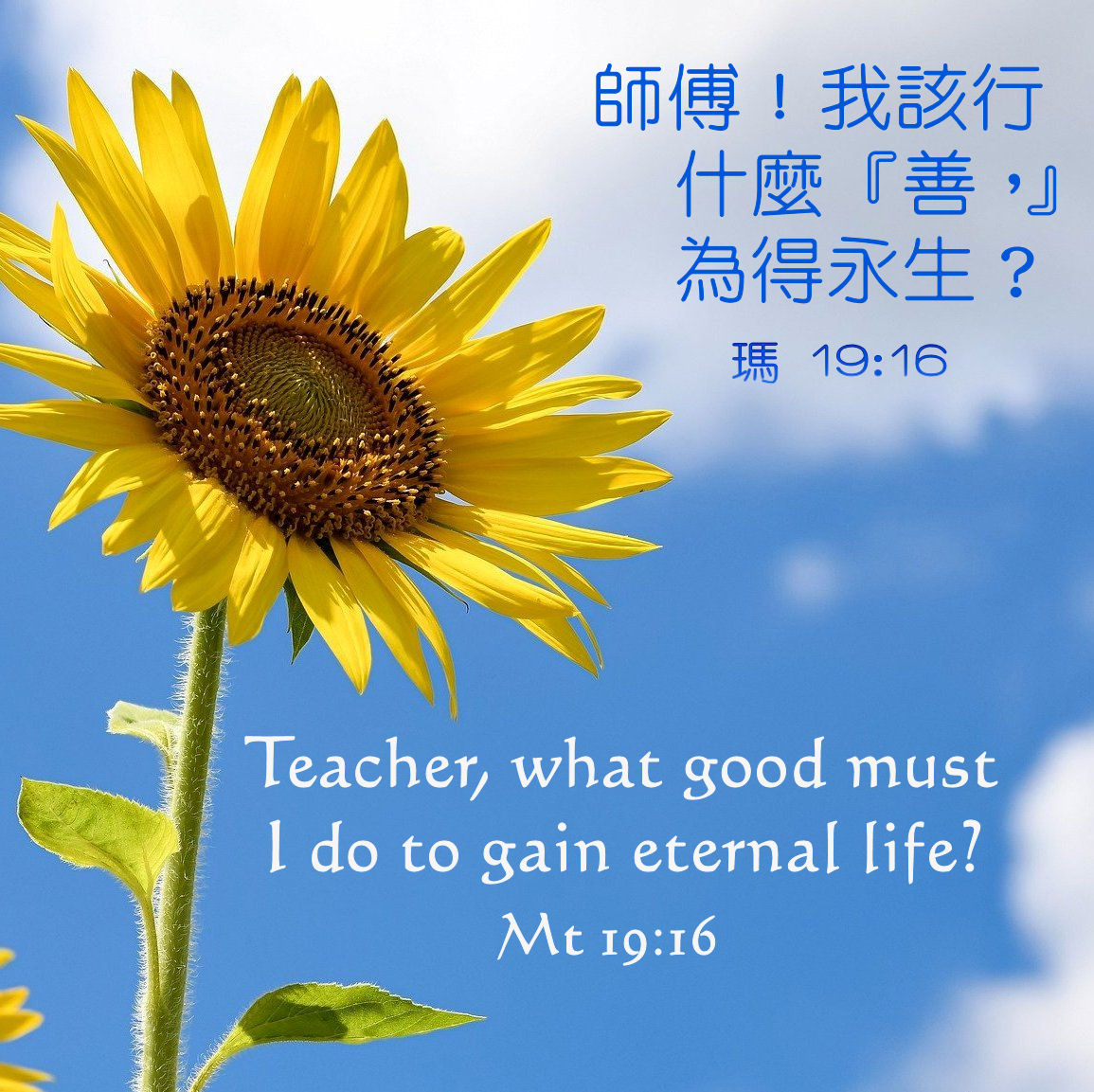 手機接收金句:Whatsapp 9854 7532 facebook.com/HONGKONGCBA1973
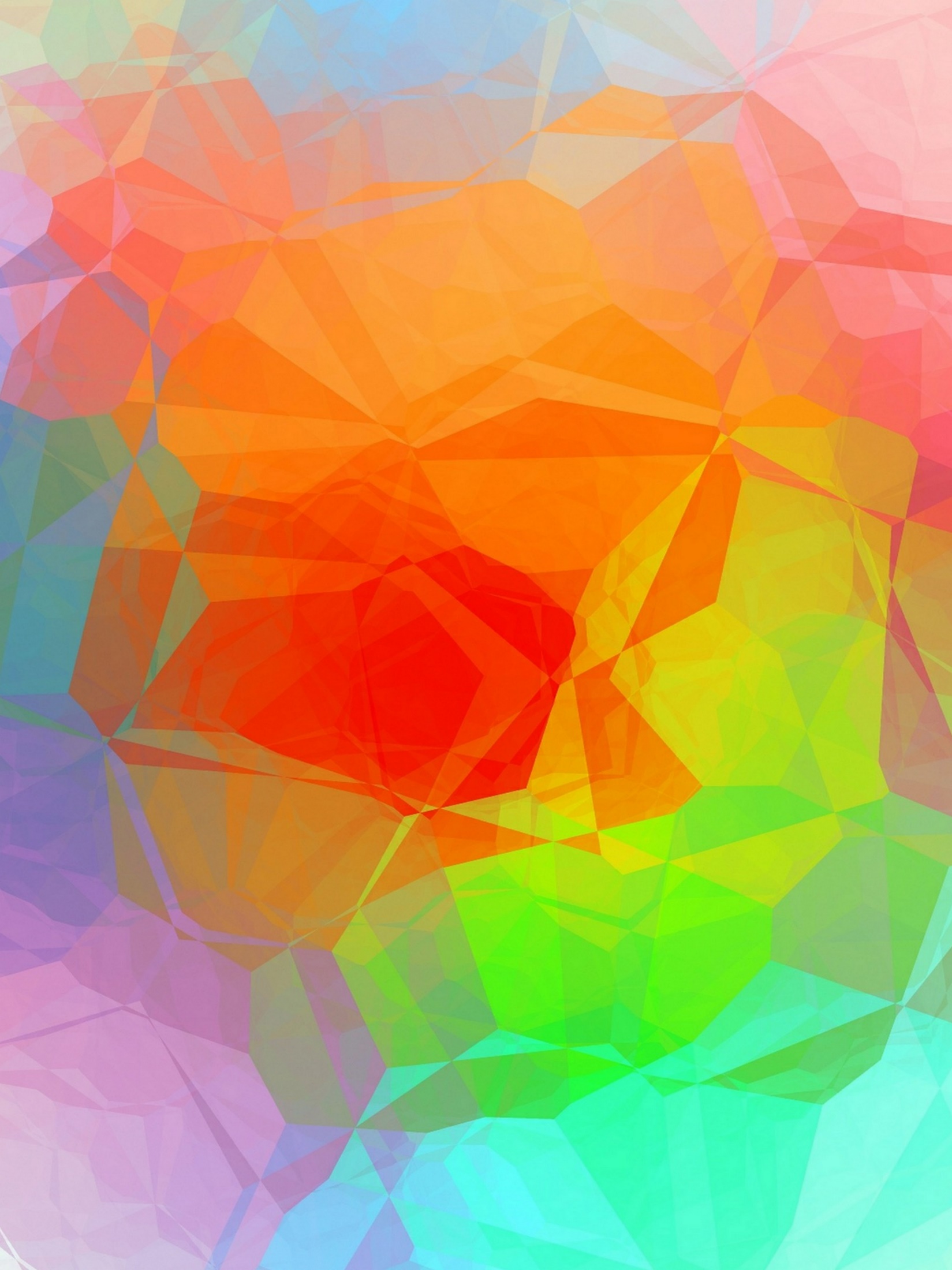 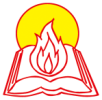 天主教香港聖經協會
「讀主言‧入主心」聖經金句日曆
2024年8月20日星期二           七月十七
聖伯爾納鐸院長 (聖師)(紀念)
Saint Bernard, Abbot (M)
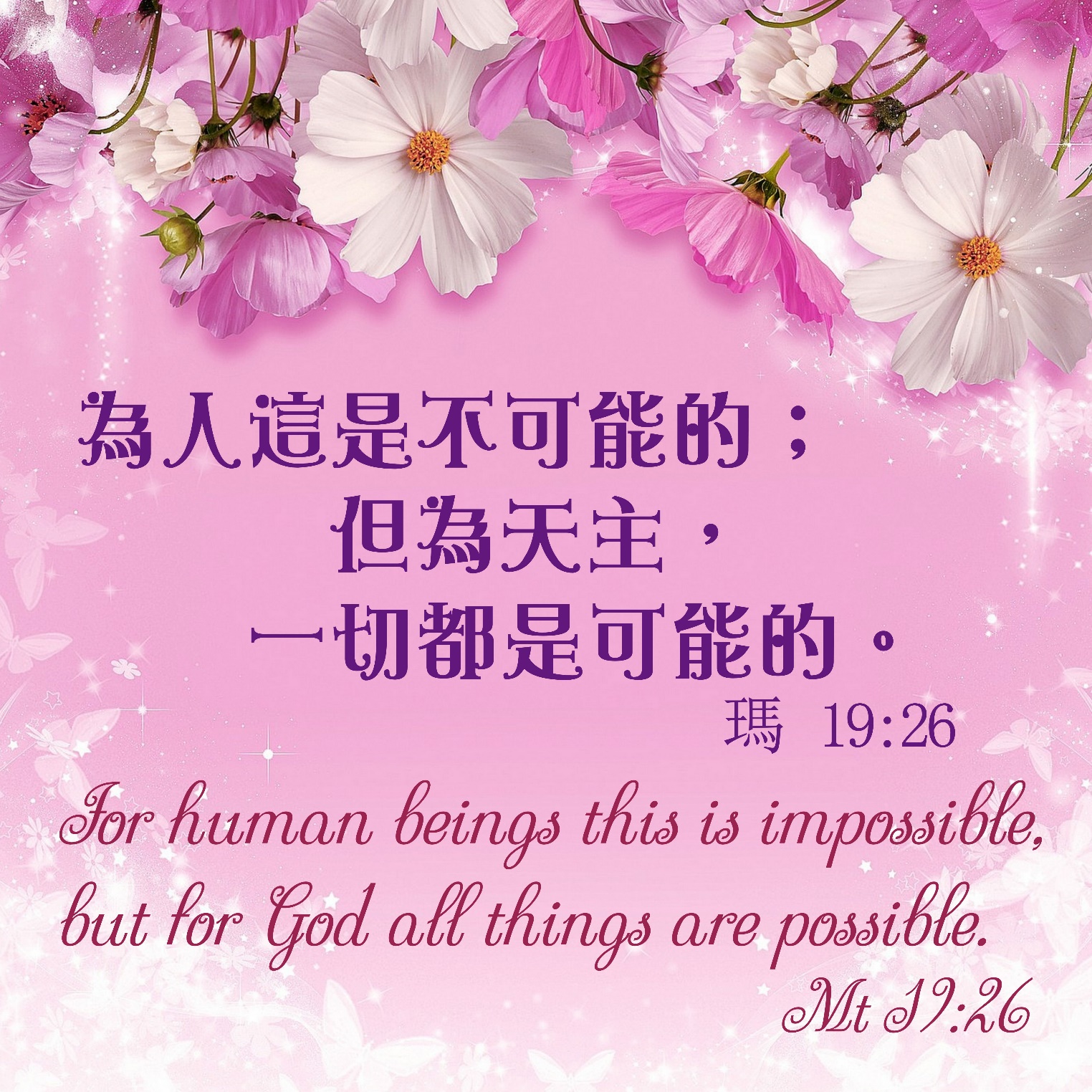 手機接收金句:Whatsapp 9854 7532 facebook.com/HONGKONGCBA1973
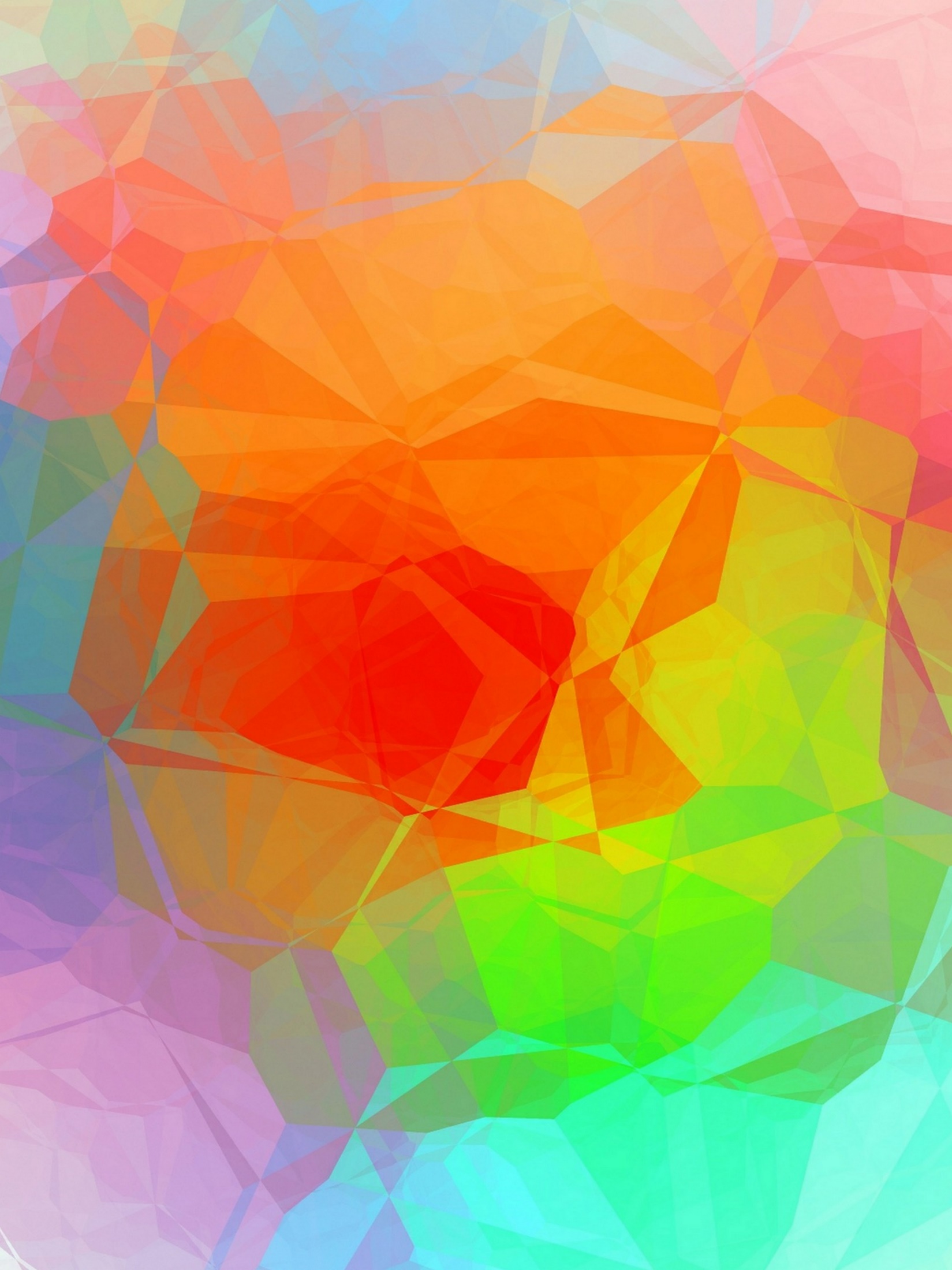 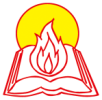 天主教香港聖經協會
「讀主言‧入主心」聖經金句日曆
2024年8月21日星期三           七月十八
教宗聖比約十世 (紀念)
St.Pius X (M.)
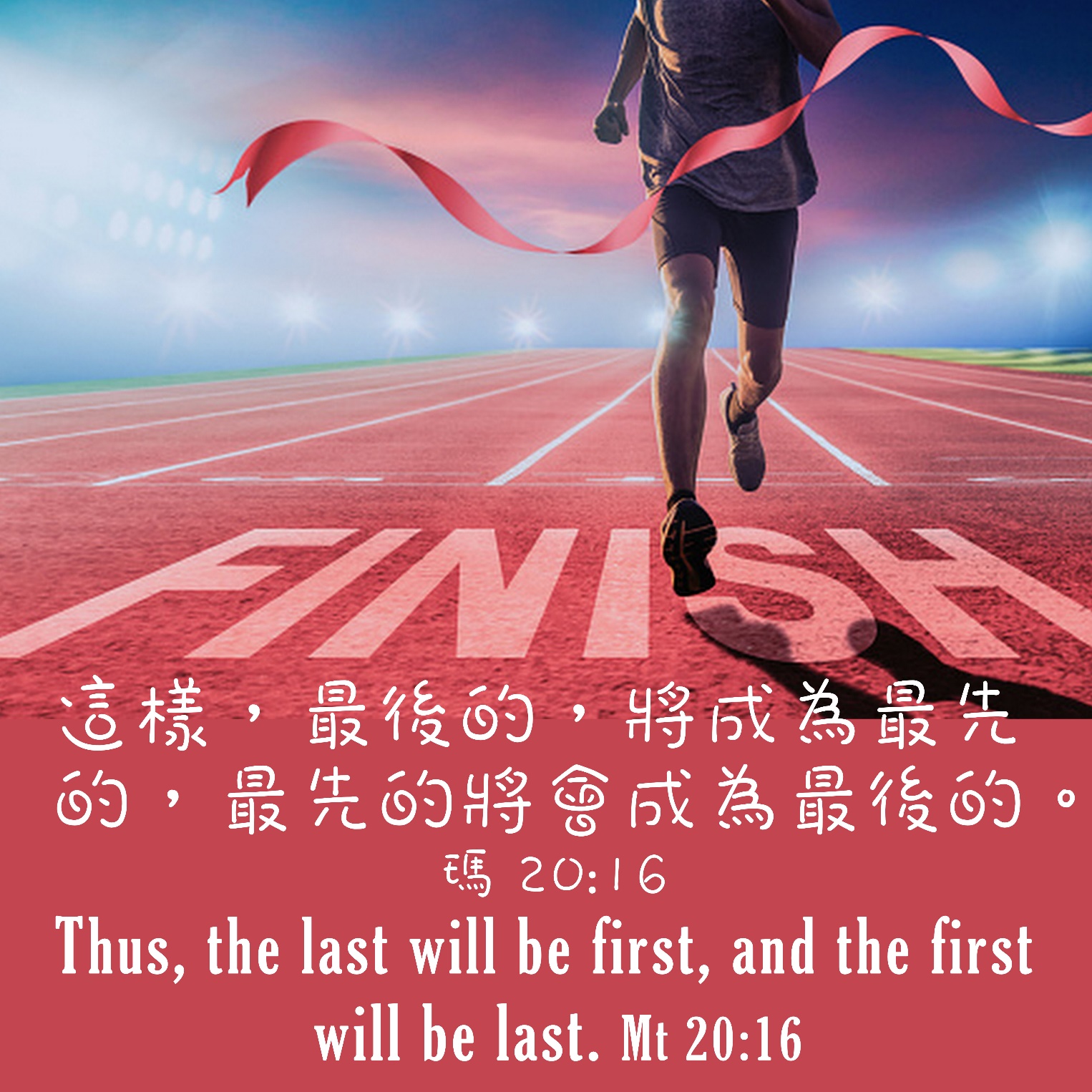 手機接收金句:Whatsapp 9854 7532 facebook.com/HONGKONGCBA1973
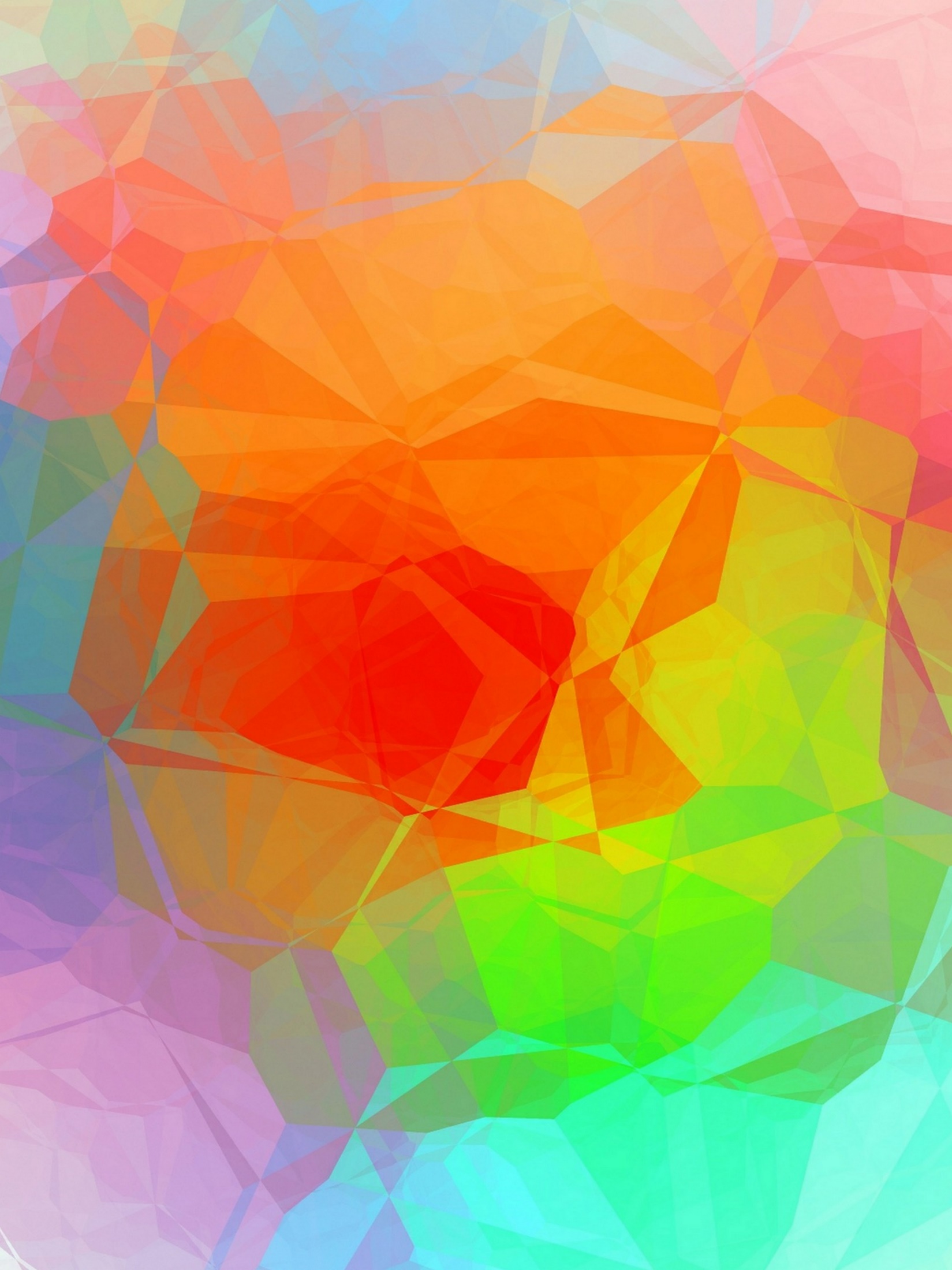 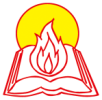 天主教香港聖經協會
「讀主言‧入主心」聖經金句日曆
2024年8月22日星期四    處暑    七月十九
聖母元后 (紀念)
Queenship of Blessed Virgin Mary (M.)
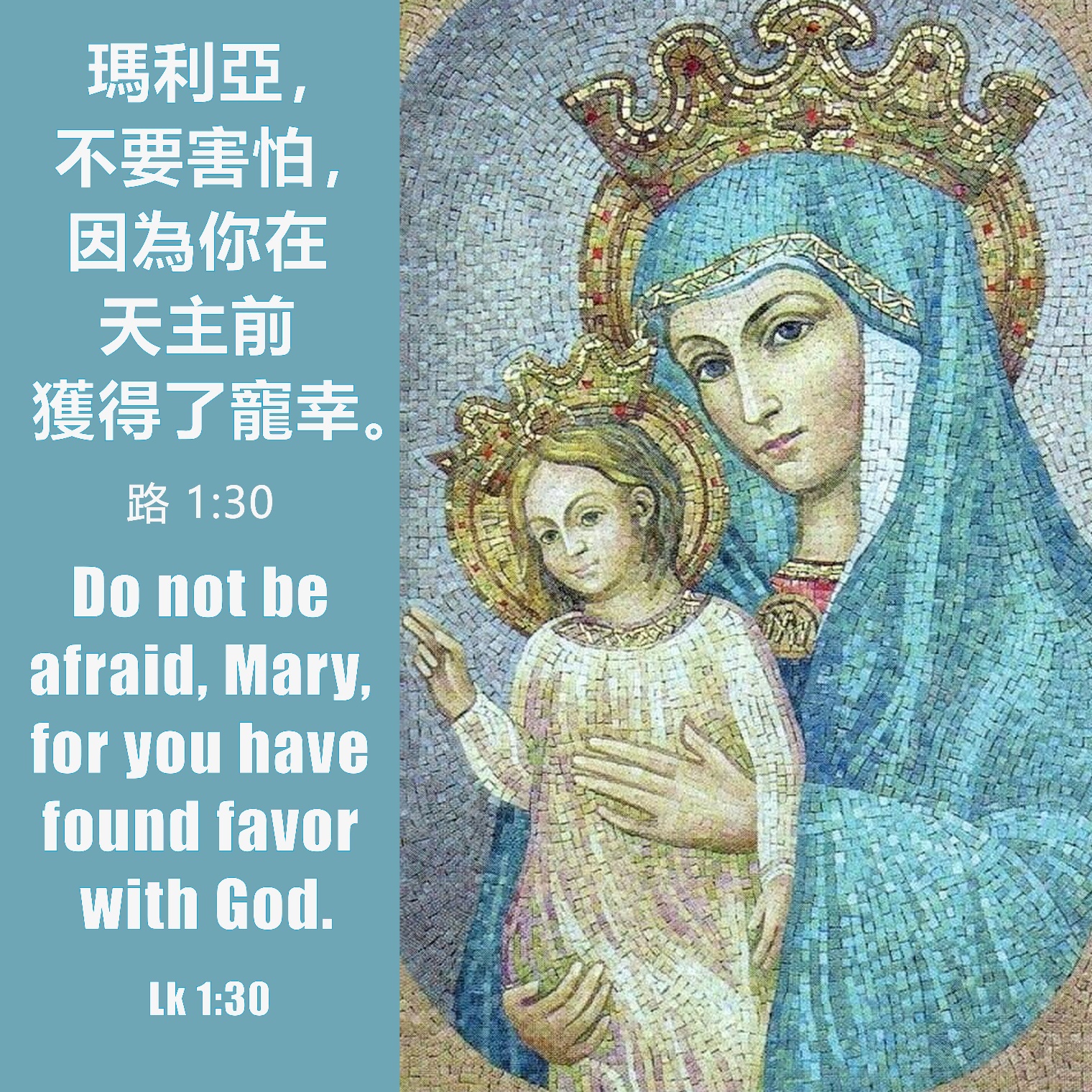 手機接收金句:Whatsapp 9854 7532 facebook.com/HONGKONGCBA1973
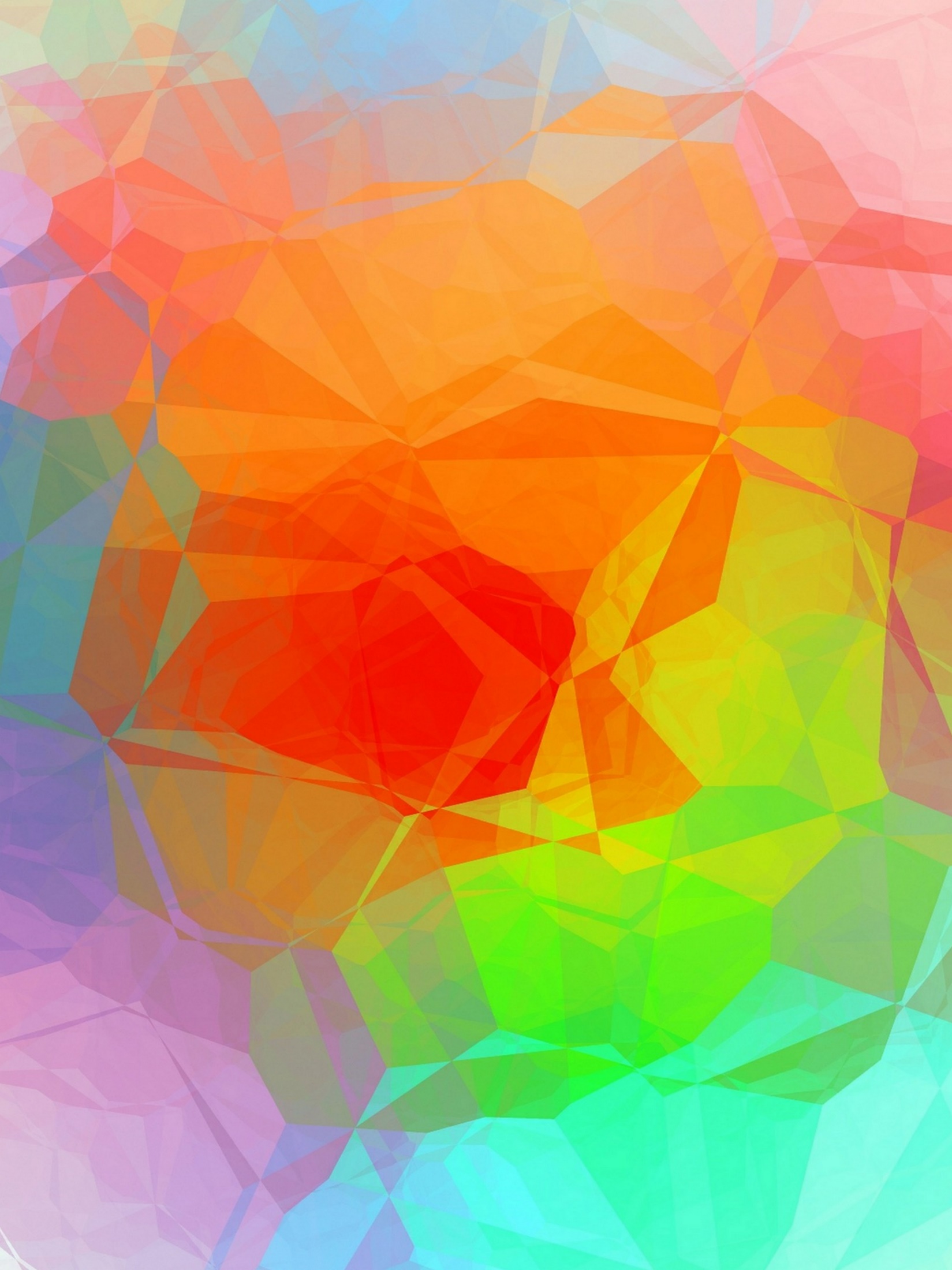 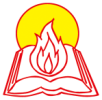 天主教香港聖經協會
「讀主言‧入主心」聖經金句日曆
2024年8月23日星期五           七月二十
常年期第二十周
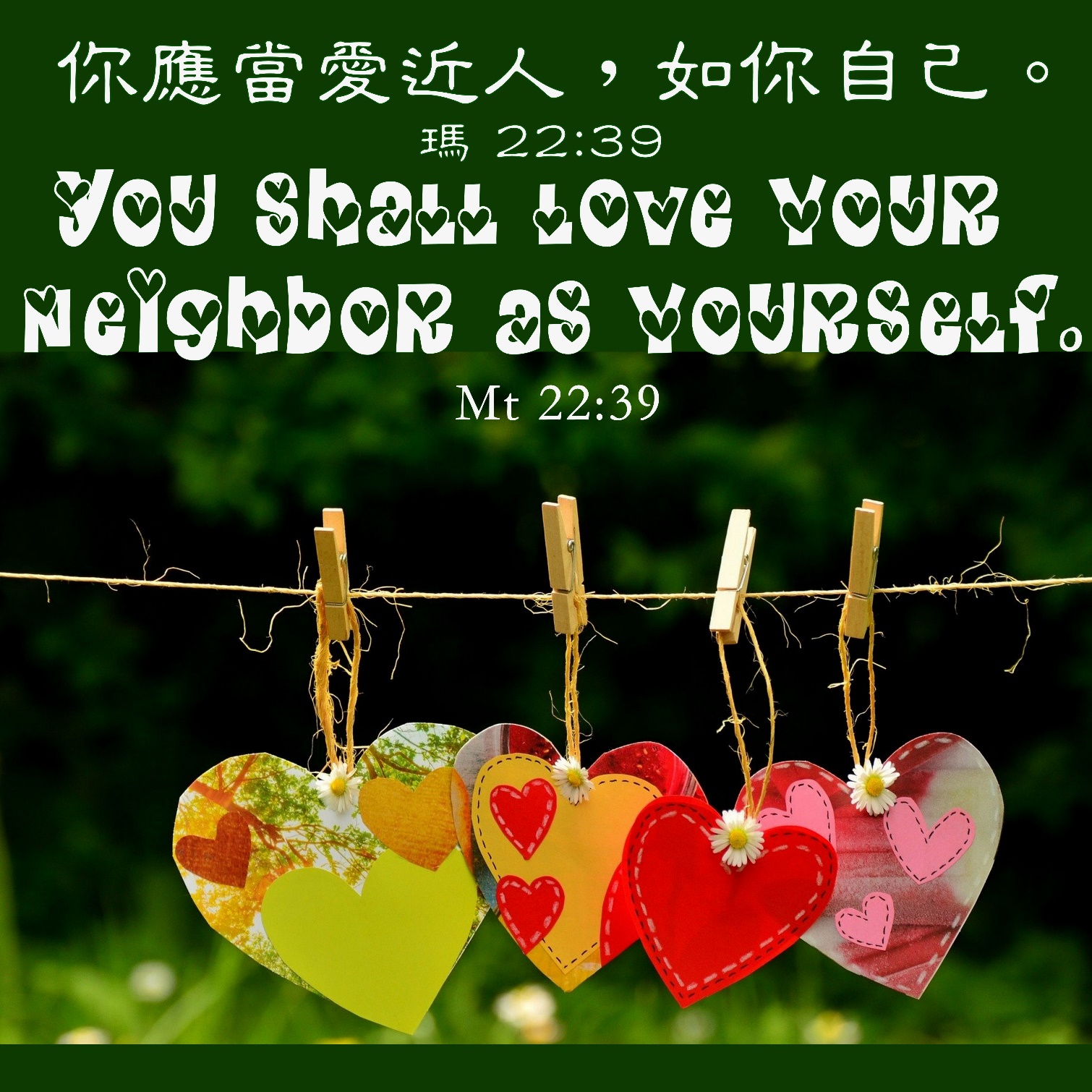 手機接收金句:Whatsapp 9854 7532 facebook.com/HONGKONGCBA1973
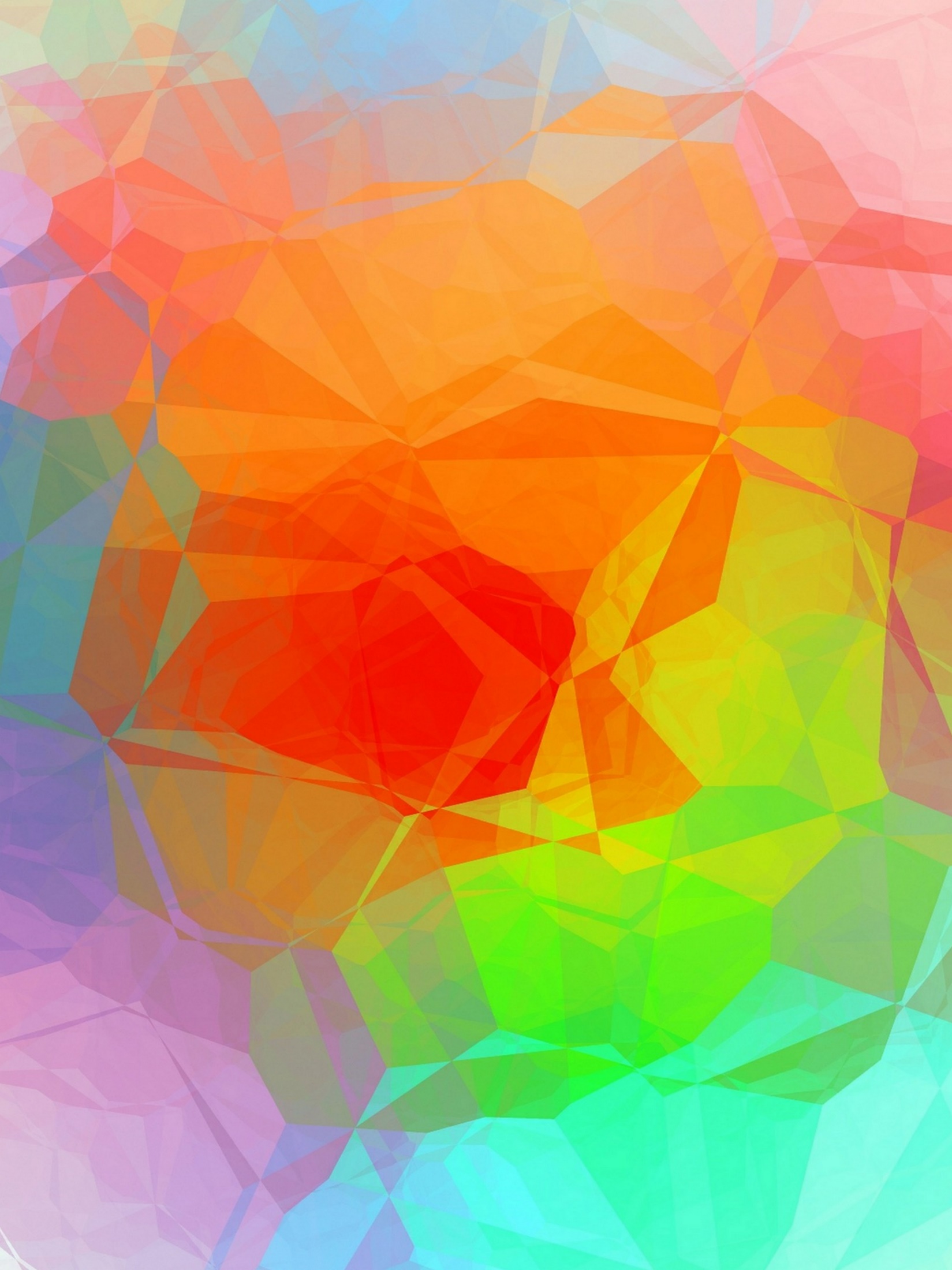 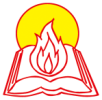 天主教香港聖經協會
「讀主言‧入主心」聖經金句日曆
2024年8月24日星期六           七月廿一聖巴爾多祿茂宗徒 (慶日)
St.Bartholomew (F.)
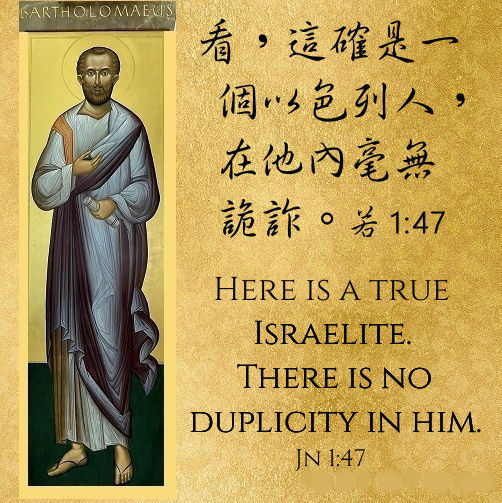 手機接收金句:Whatsapp 9854 7532 facebook.com/HONGKONGCBA1973
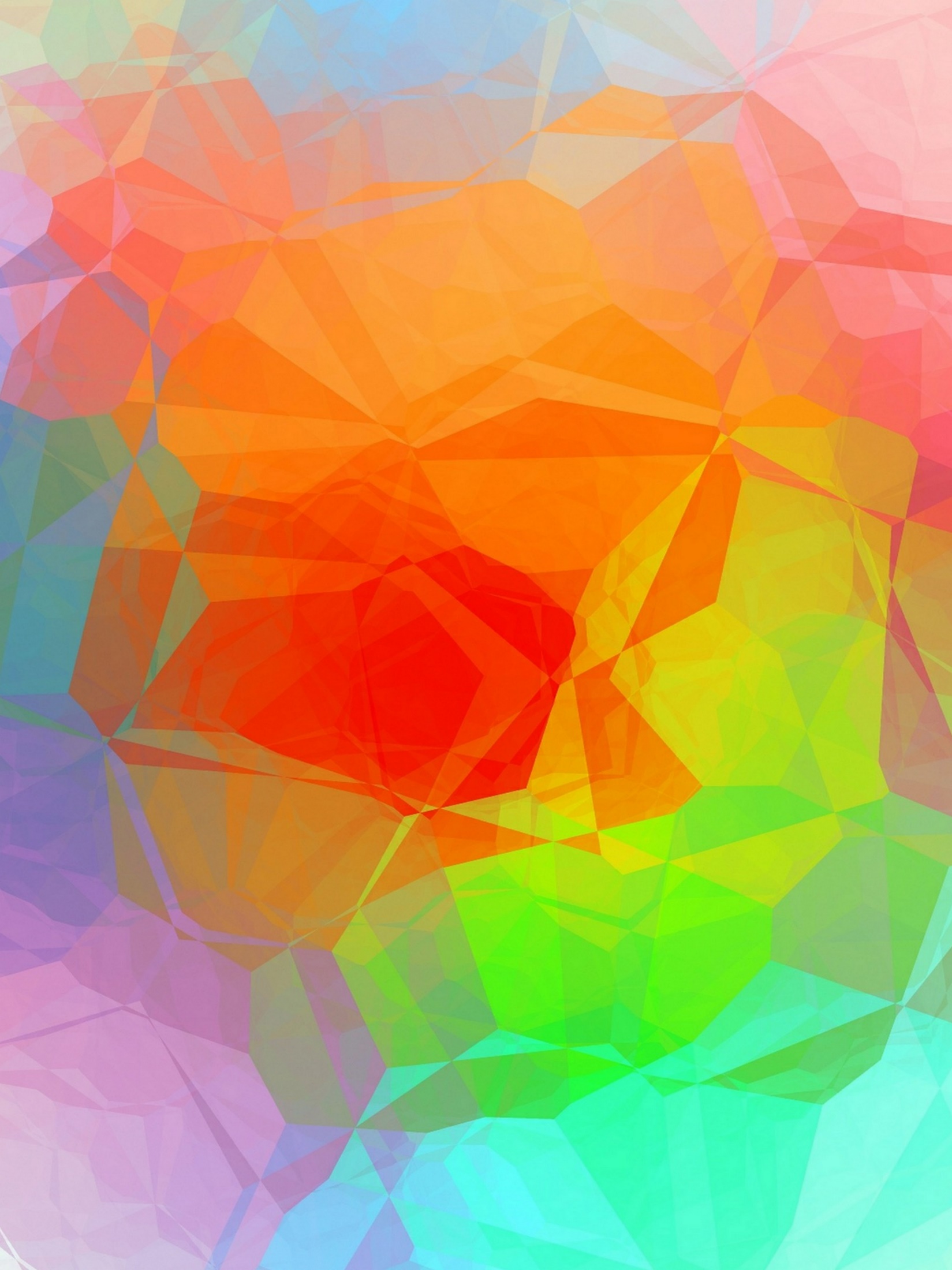 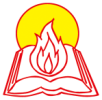 天主教香港聖經協會
「讀主言‧入主心」聖經金句日曆
2024年8月25日主日             七月廿二
聖巴爾多祿茂宗徒 (慶日)
St.Bartholomew (F.)
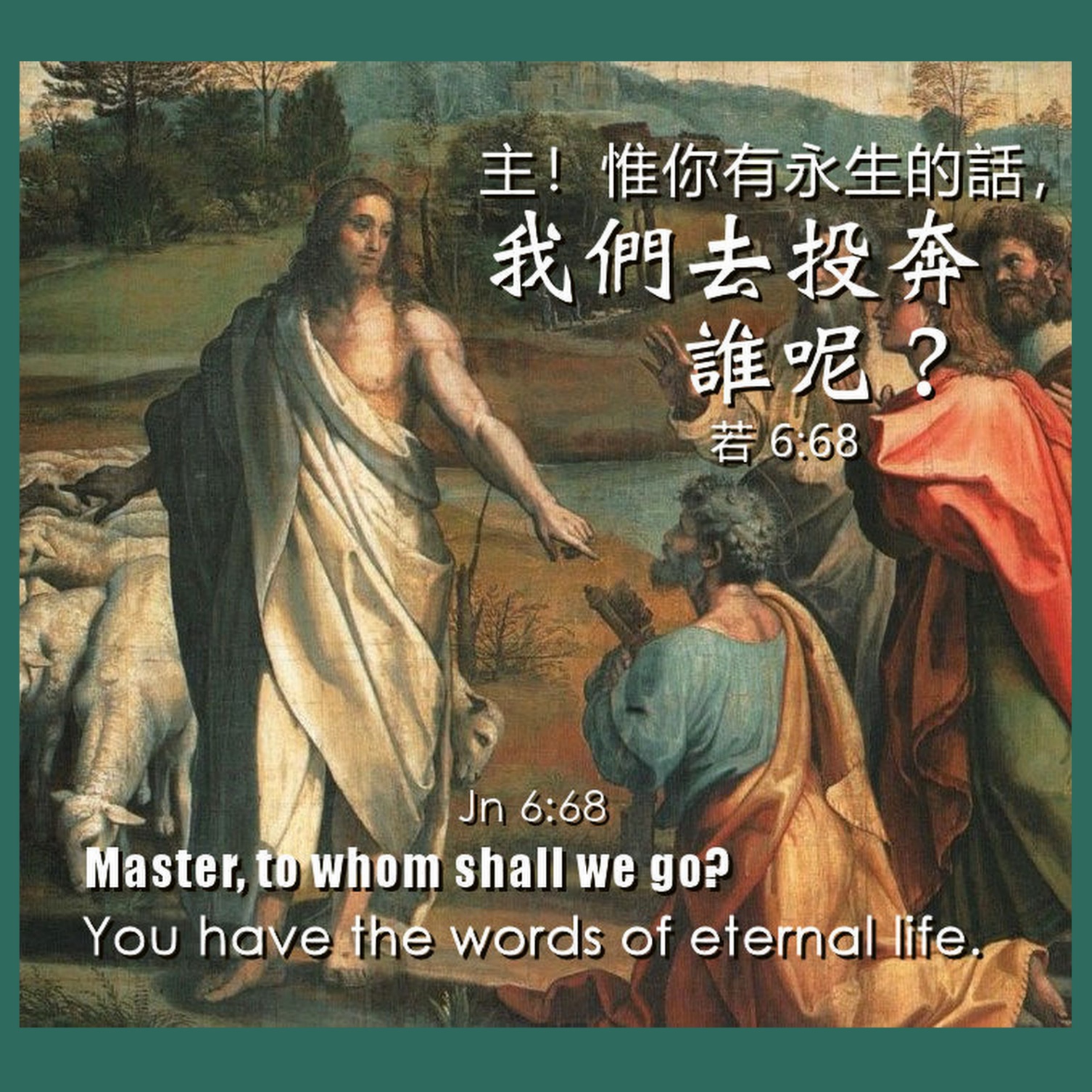 手機接收金句:Whatsapp 9854 7532 facebook.com/HONGKONGCBA1973
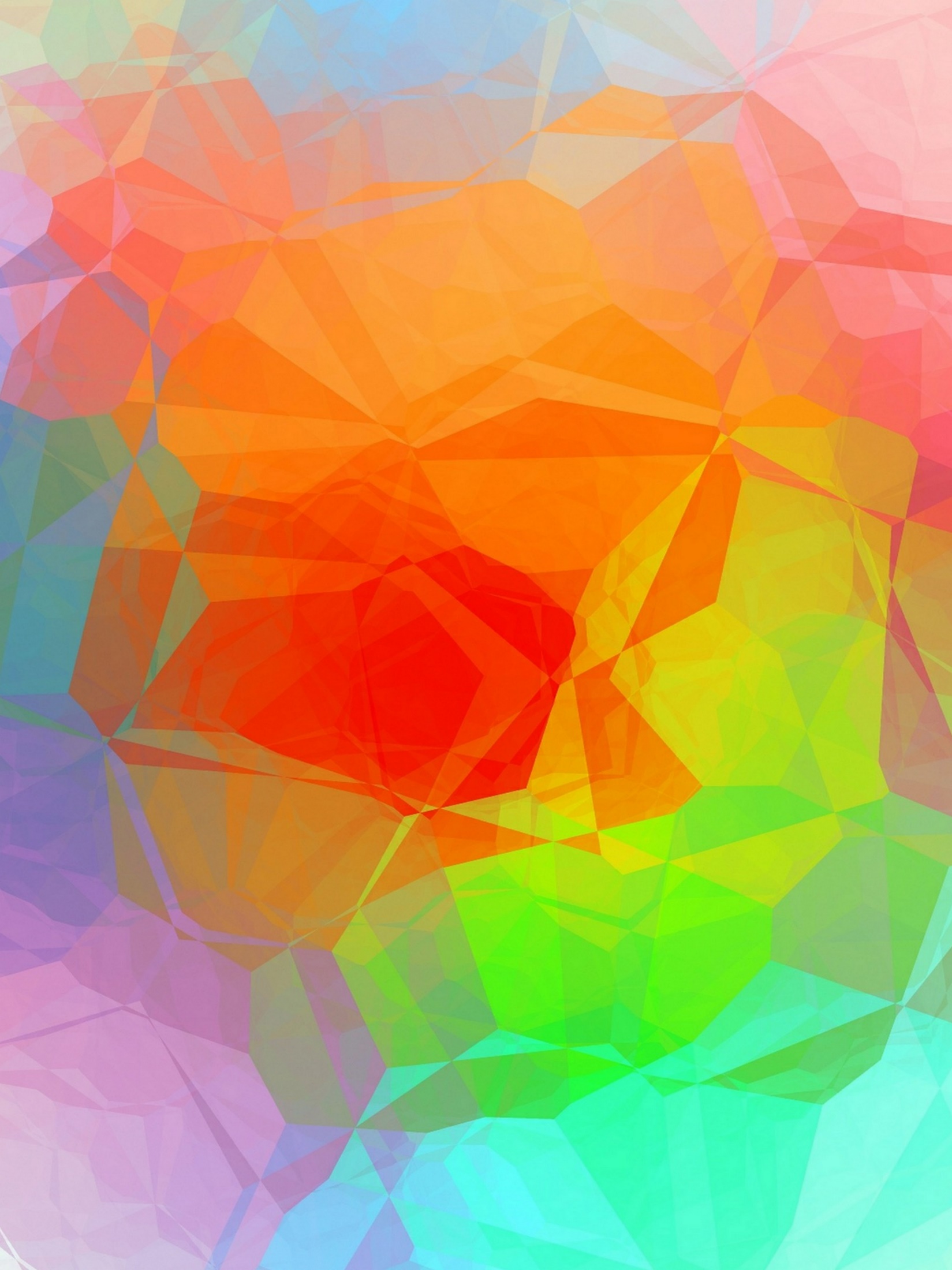 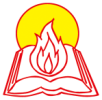 天主教香港聖經協會
「讀主言‧入主心」聖經金句日曆
2024年8月26日星期一           七月廿三
常年期第廿一周
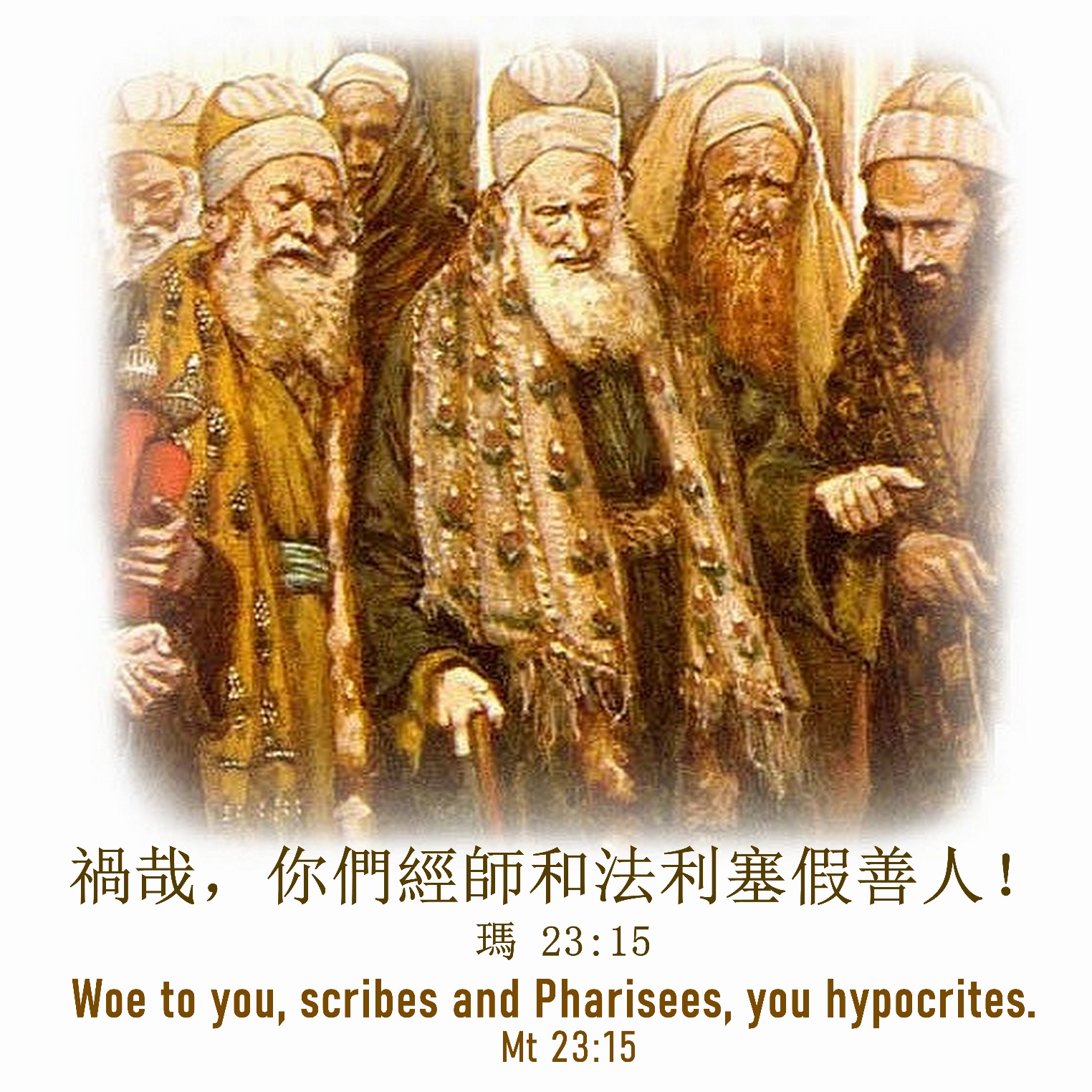 手機接收金句:Whatsapp 9854 7532 facebook.com/HONGKONGCBA1973
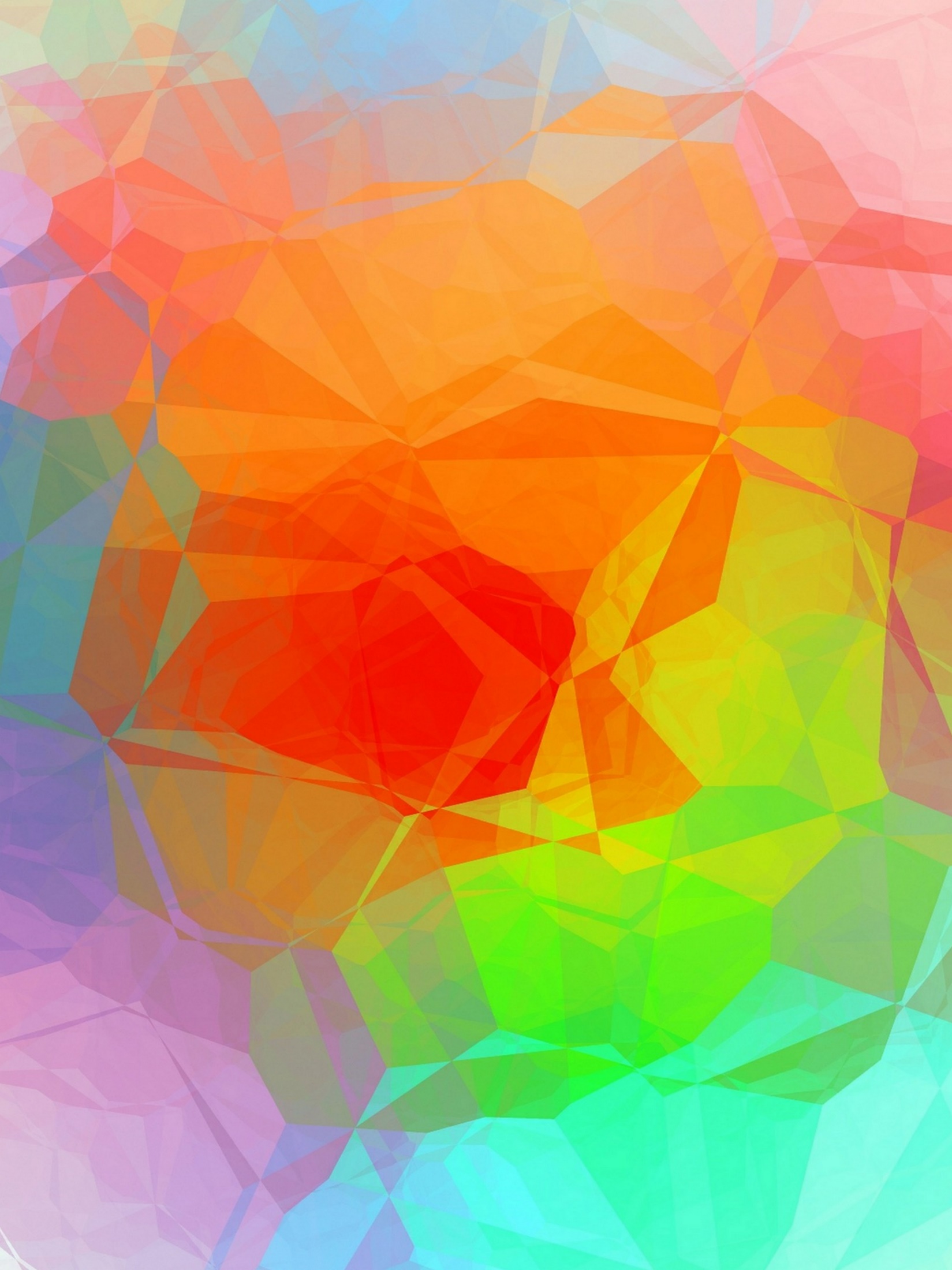 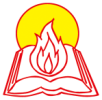 天主教香港聖經協會
「讀主言‧入主心」聖經金句日曆
2024年8月27日星期二           七月廿四
聖莫尼加 (紀念)
St Monica (M.)
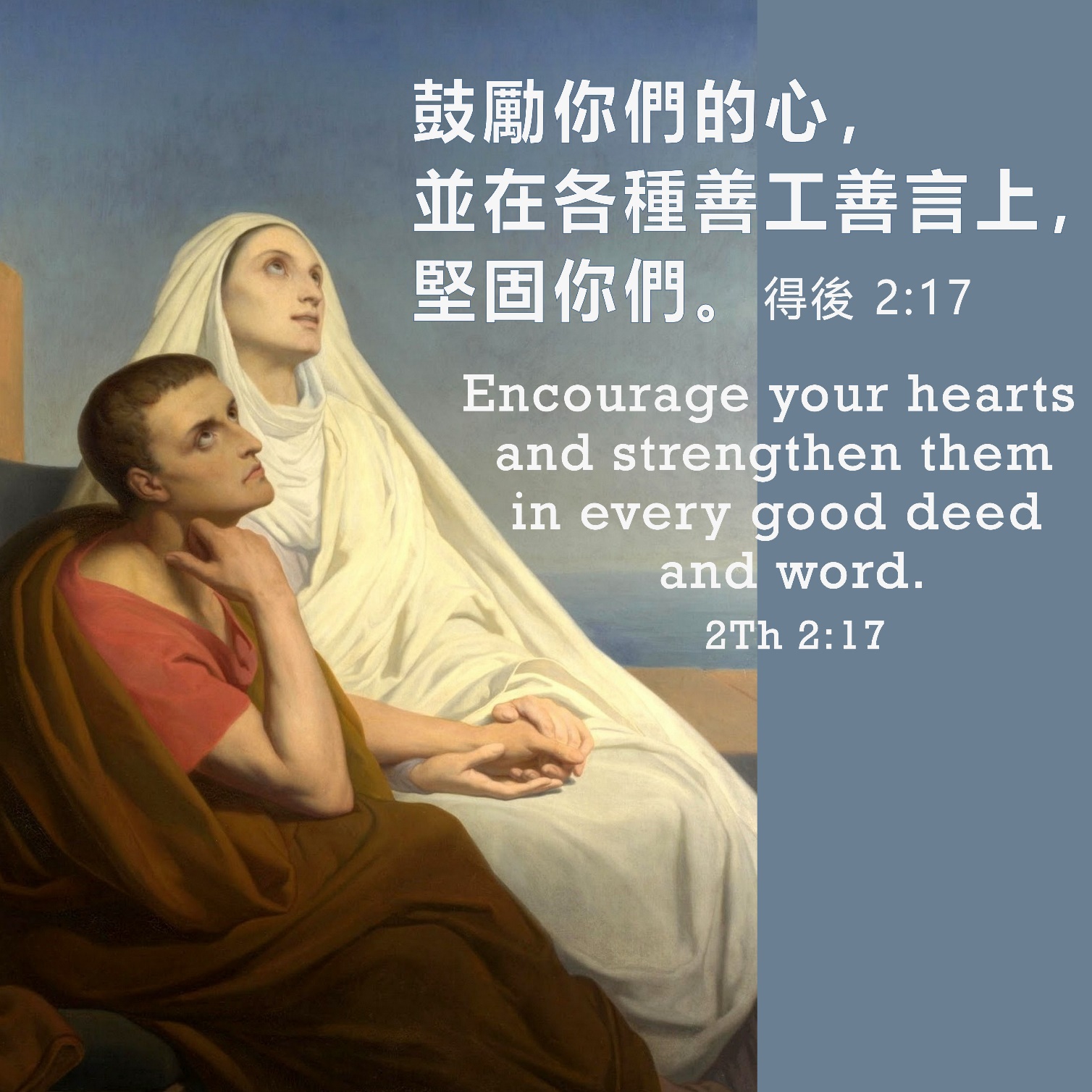 手機接收金句:Whatsapp 9854 7532 facebook.com/HONGKONGCBA1973
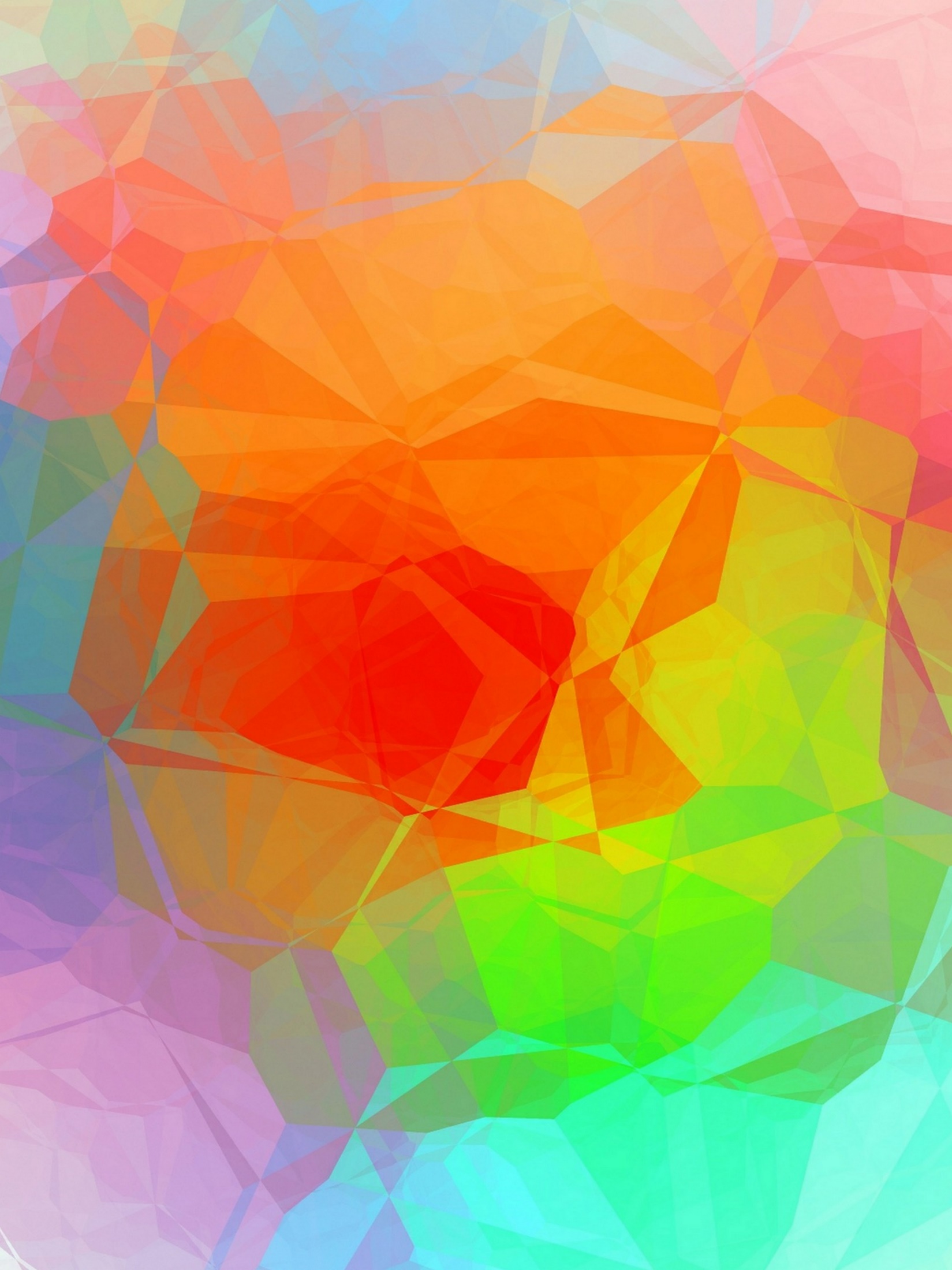 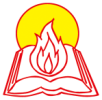 天主教香港聖經協會
「讀主言‧入主心」聖經金句日曆
2024年8月28日星期三           七月廿五
聖奧思定主教 (聖師)(紀念)
St.Augustine, Bishop (M.)
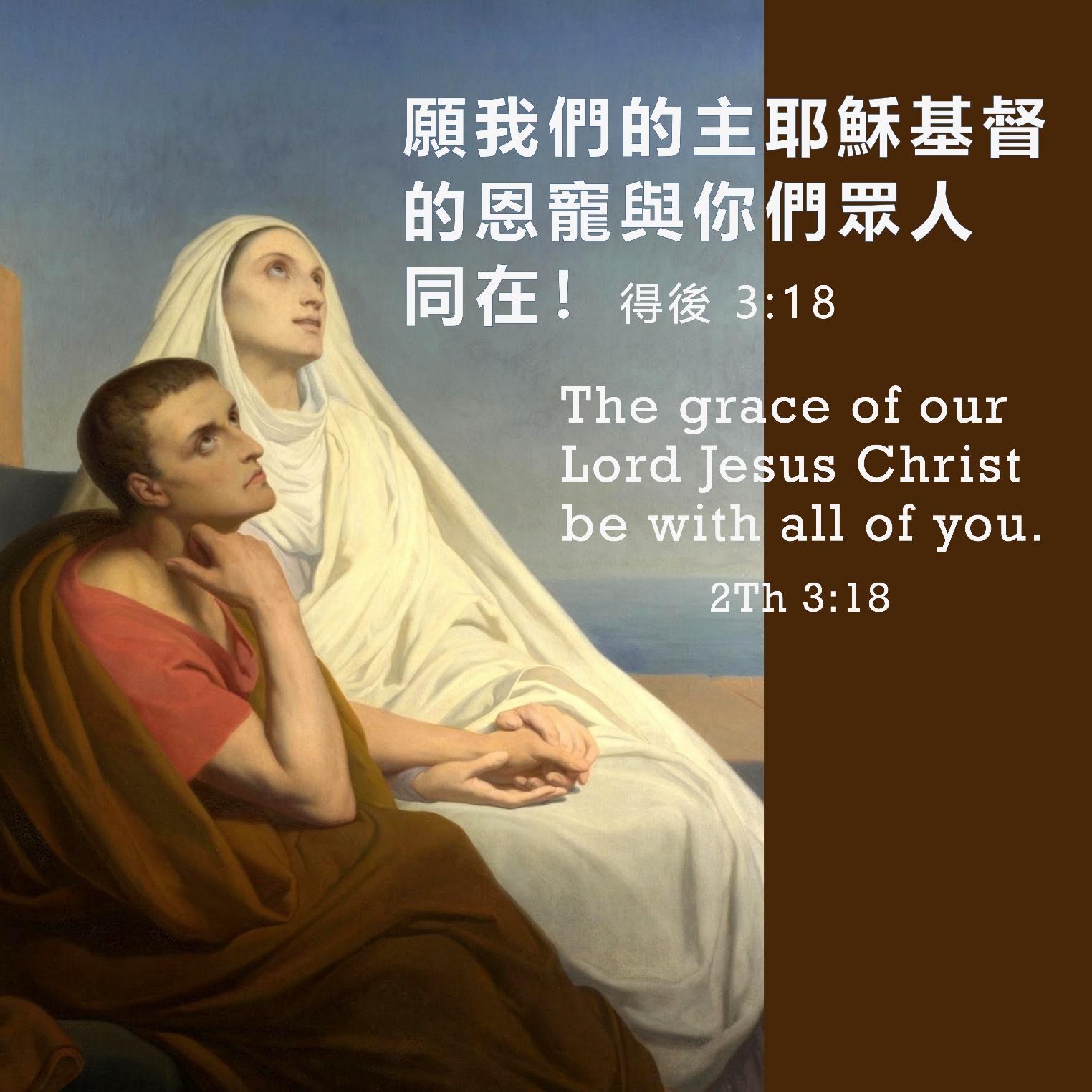 手機接收金句:Whatsapp 9854 7532 facebook.com/HONGKONGCBA1973
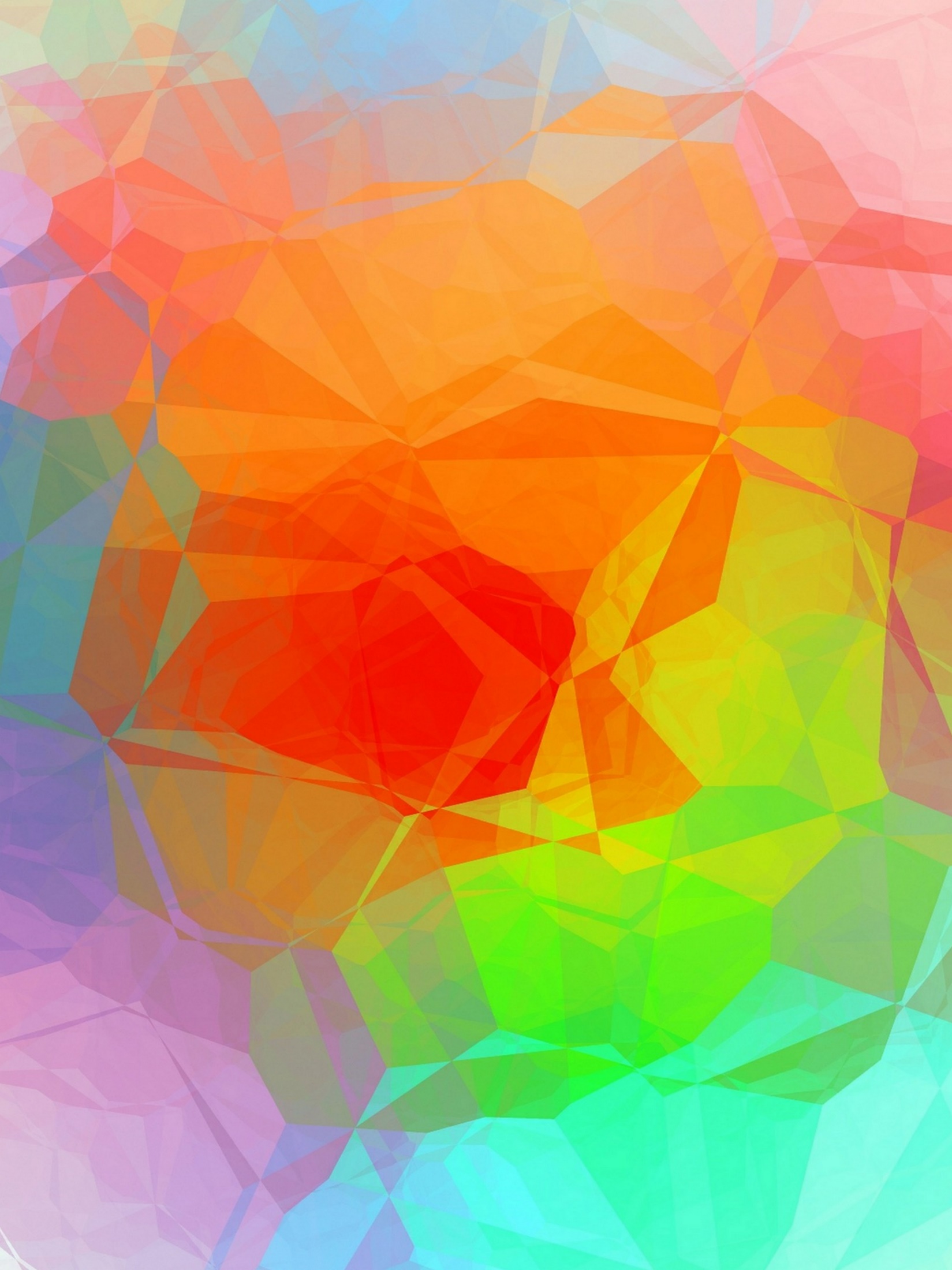 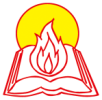 天主教香港聖經協會
「讀主言‧入主心」聖經金句日曆
2024年8月29日星期三           七月廿六
聖若翰洗者殉道 (紀念) 
The Passion of St. John the Baptist (M.)
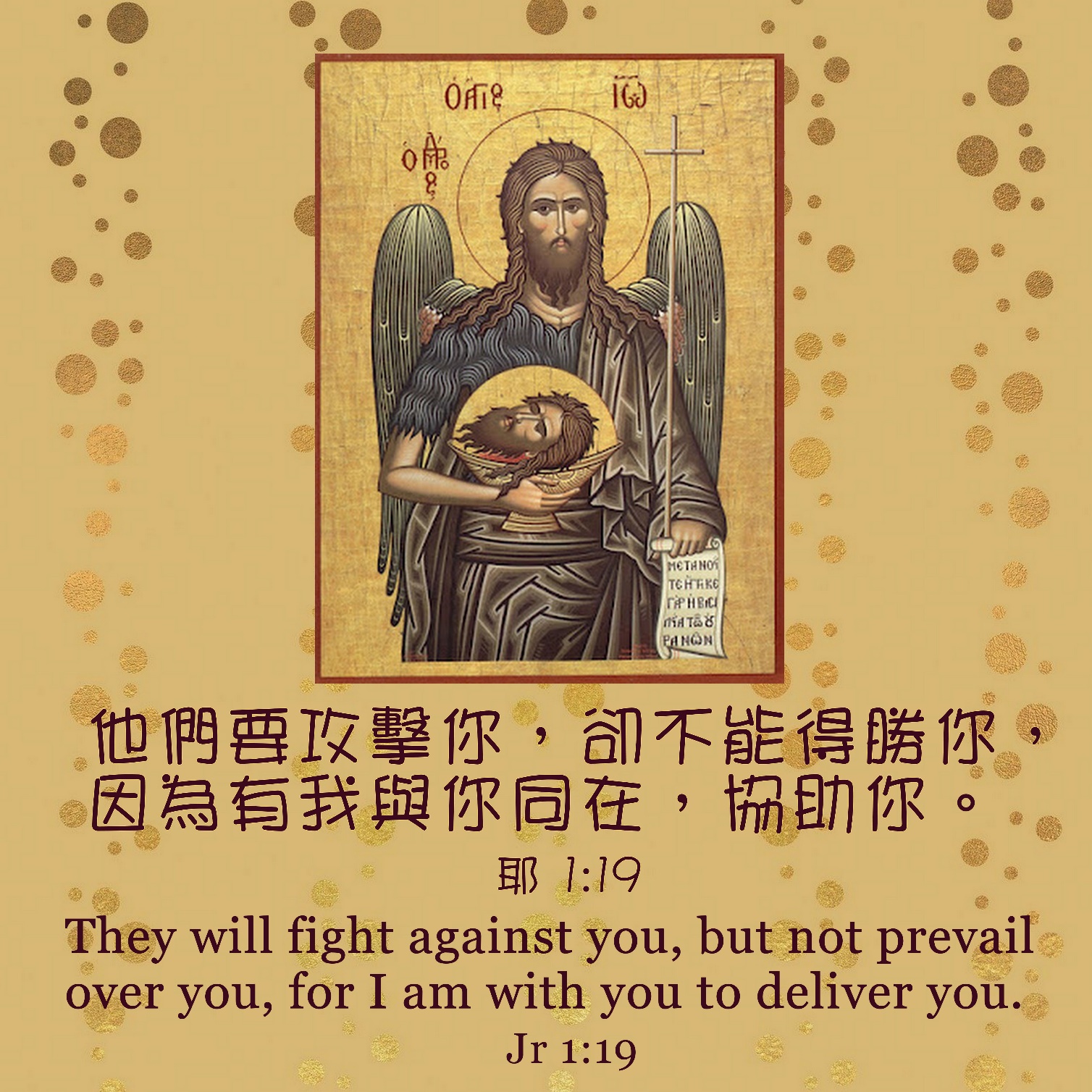 手機接收金句:Whatsapp 9854 7532 facebook.com/HONGKONGCBA1973
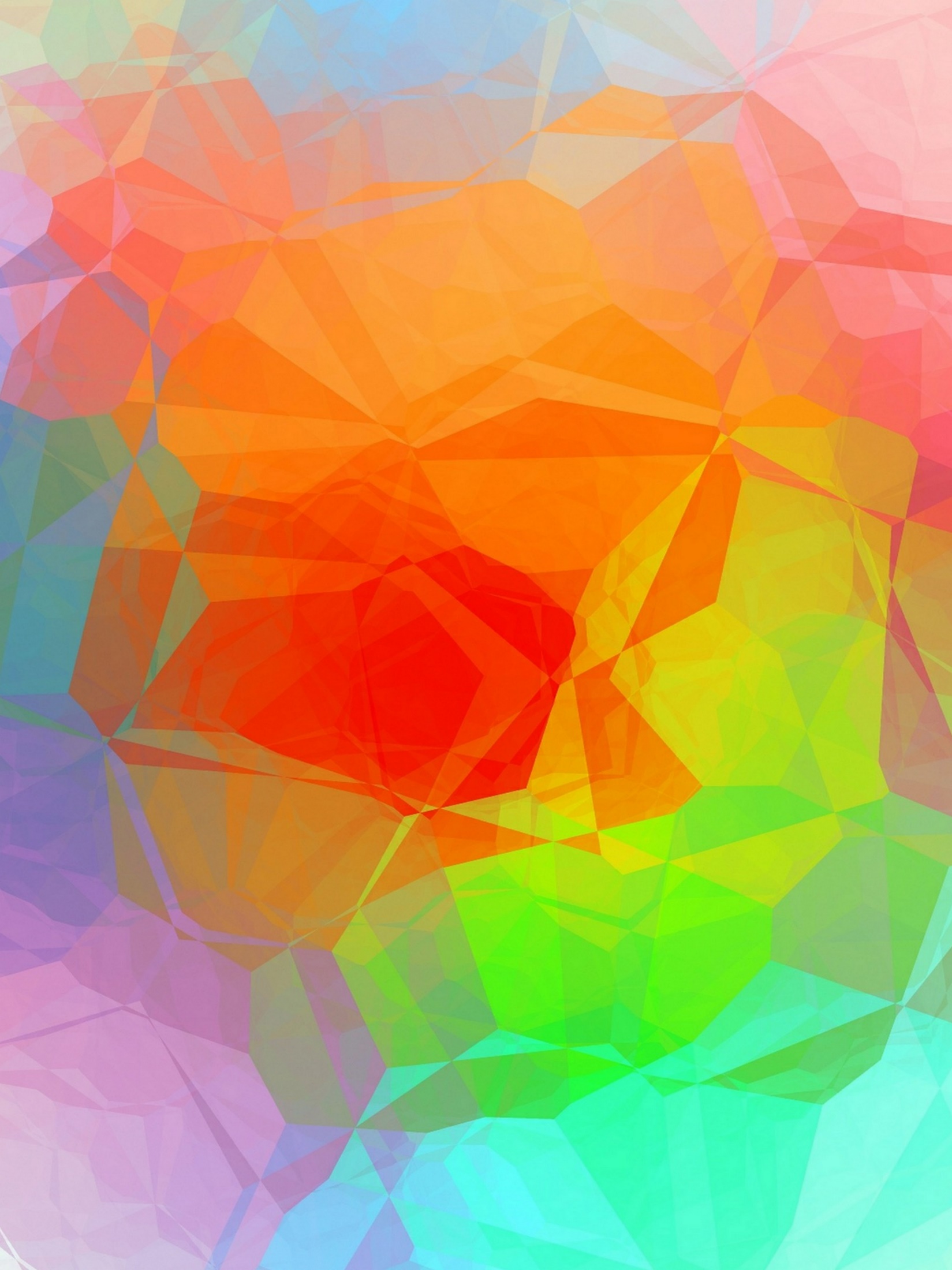 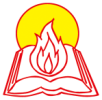 天主教香港聖經協會
「讀主言‧入主心」聖經金句日曆
2024年8月30日星期五           七月廿七
常年期第廿一周
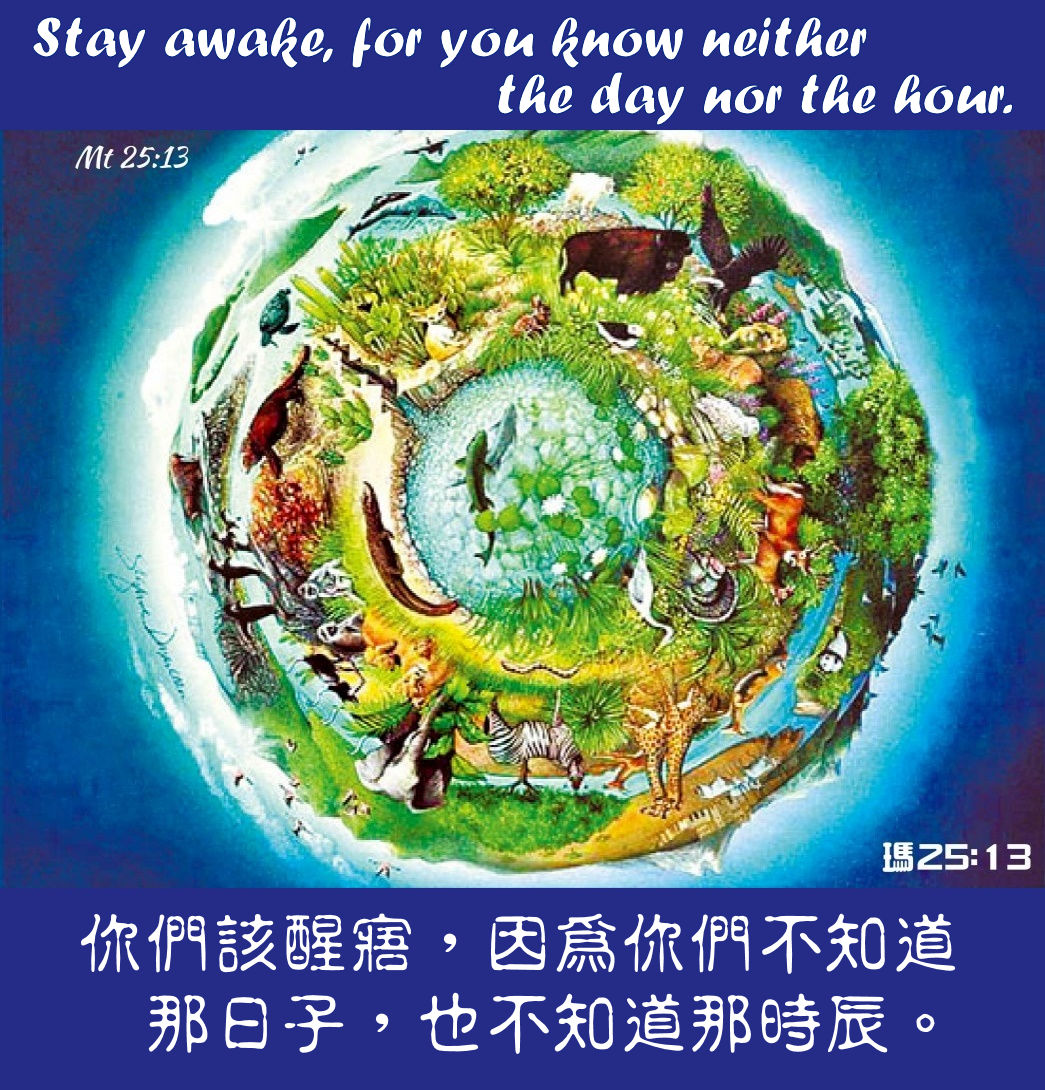 手機接收金句:Whatsapp 9854 7532 facebook.com/HONGKONGCBA1973
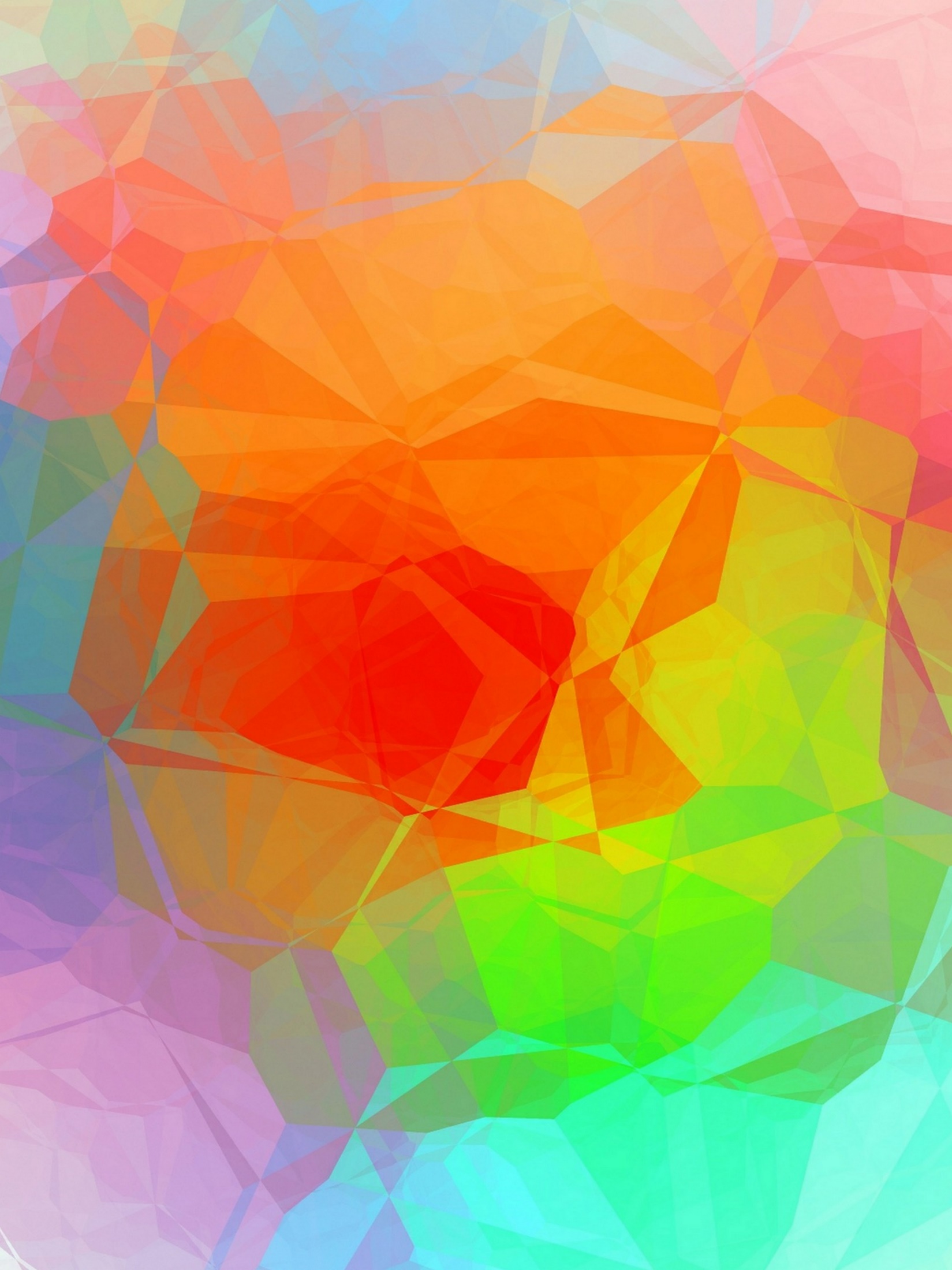 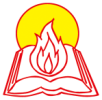 天主教香港聖經協會
「讀主言‧入主心」聖經金句日曆
2024年8月31日星期六           七月廿八
常年期第廿一周
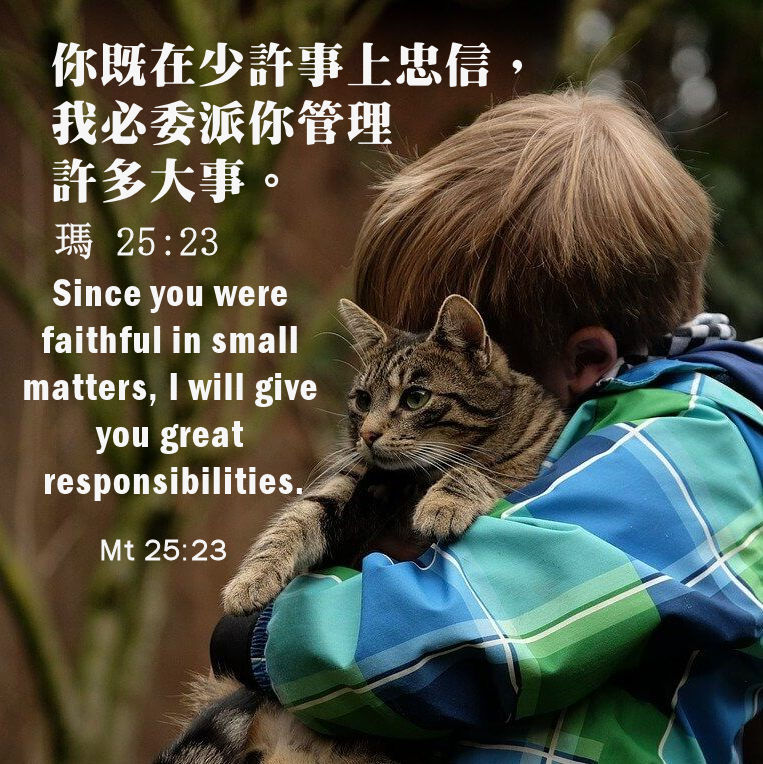 手機接收金句:Whatsapp 9854 7532 facebook.com/HONGKONGCBA1973